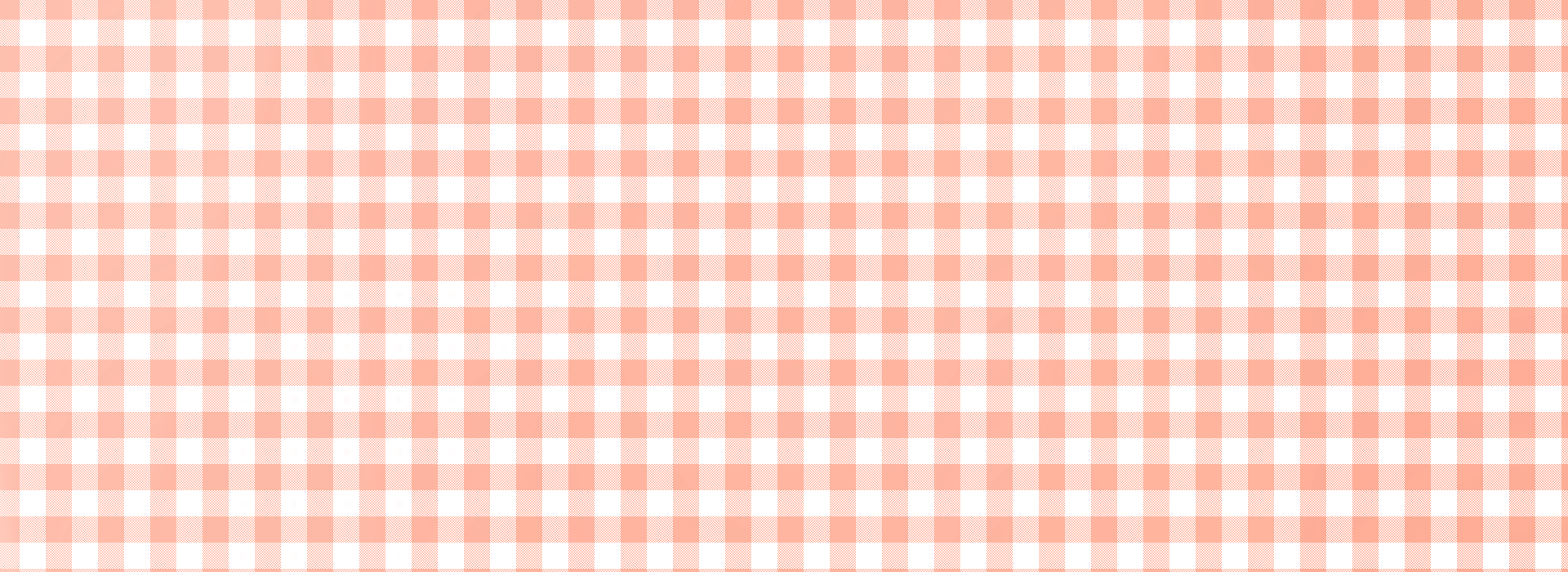 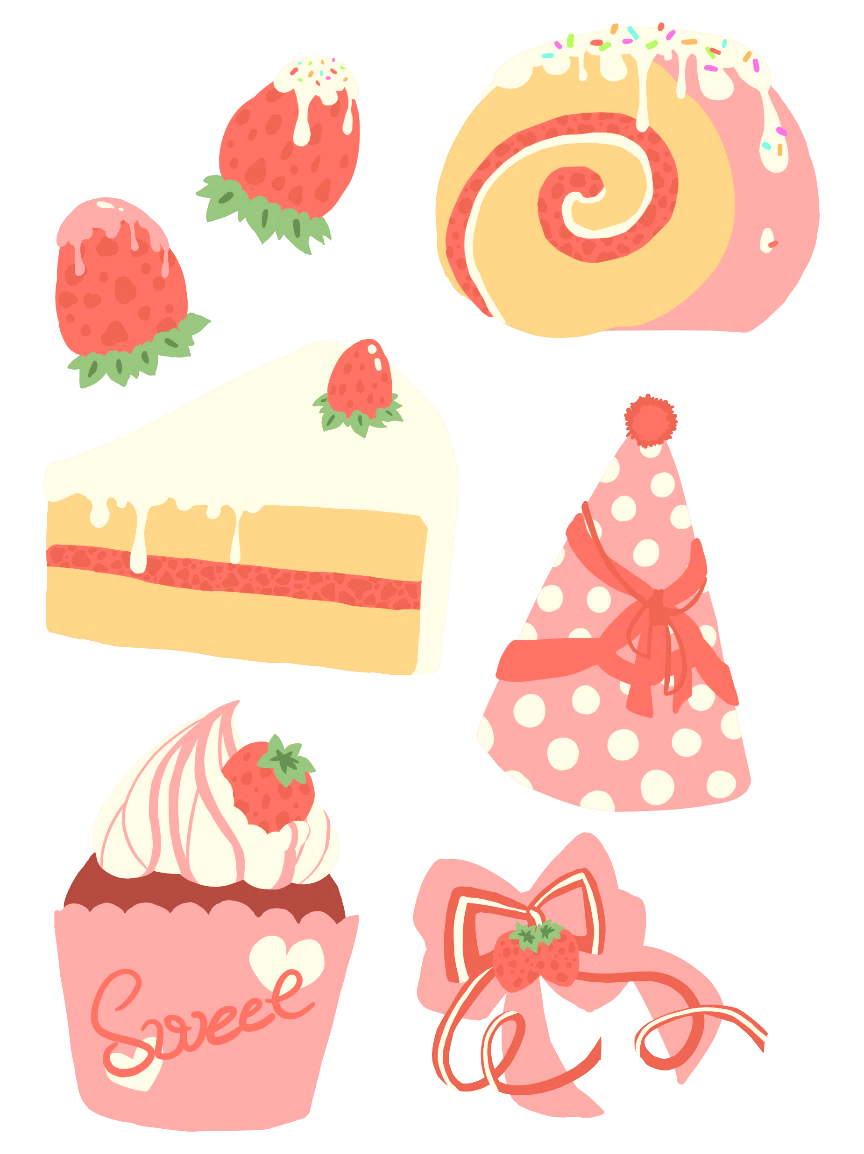 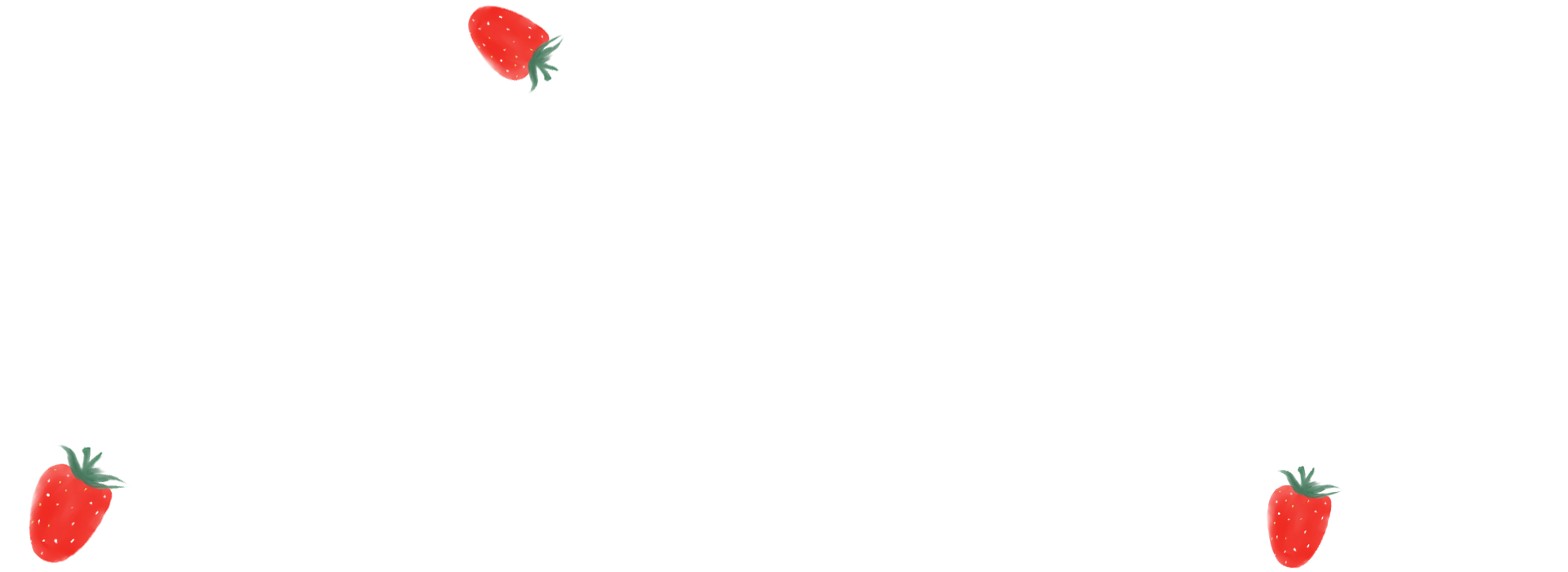 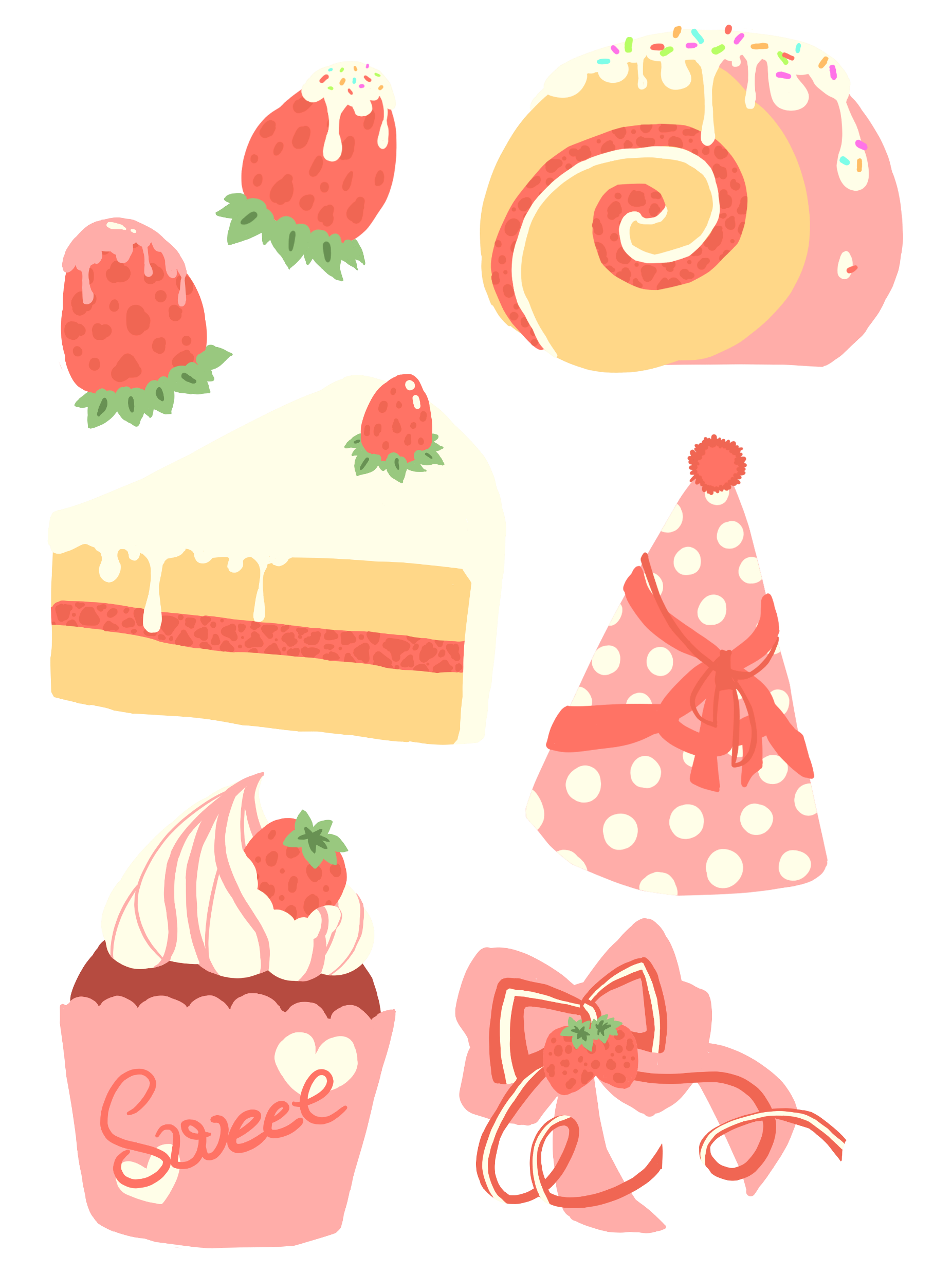 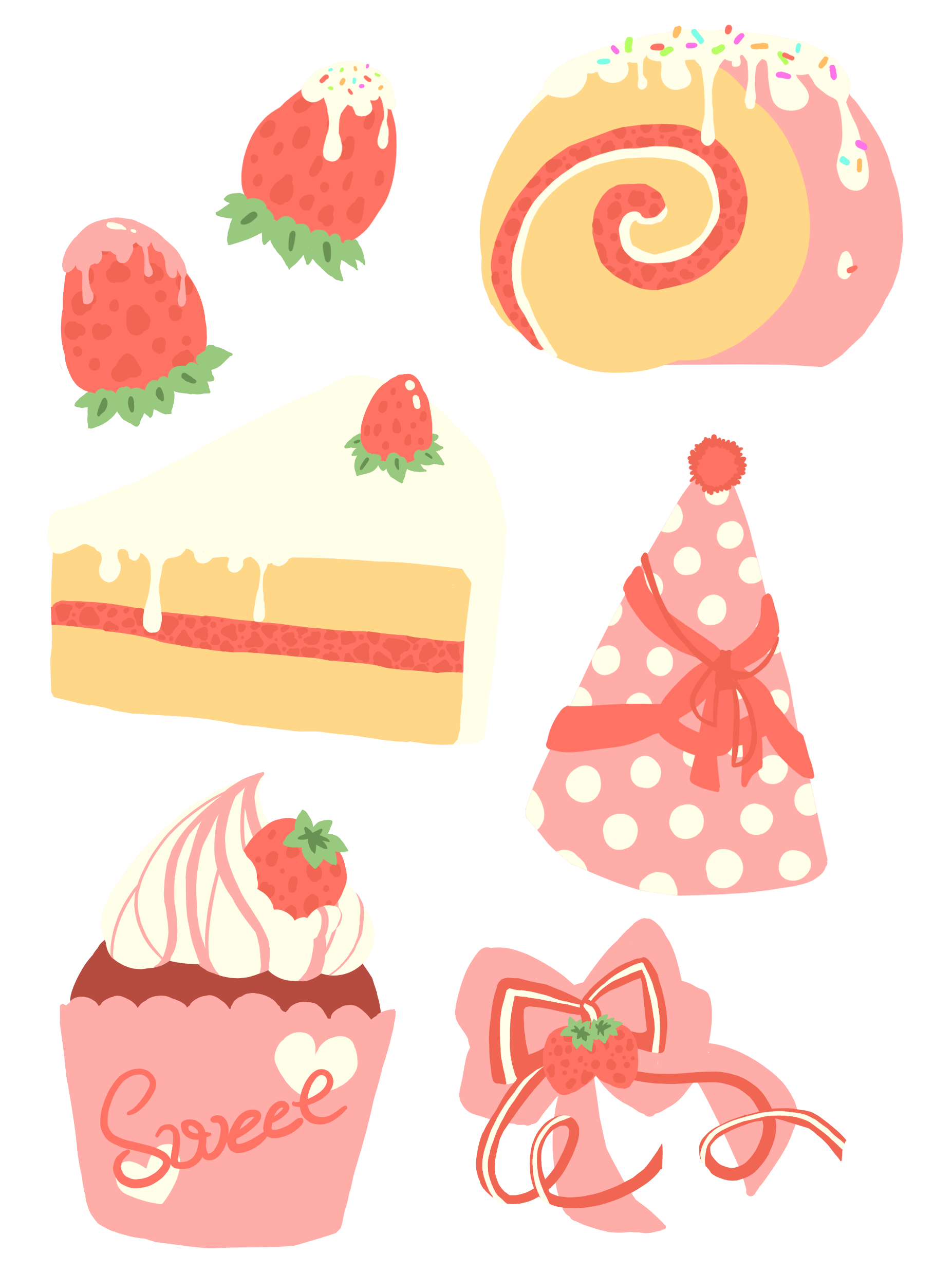 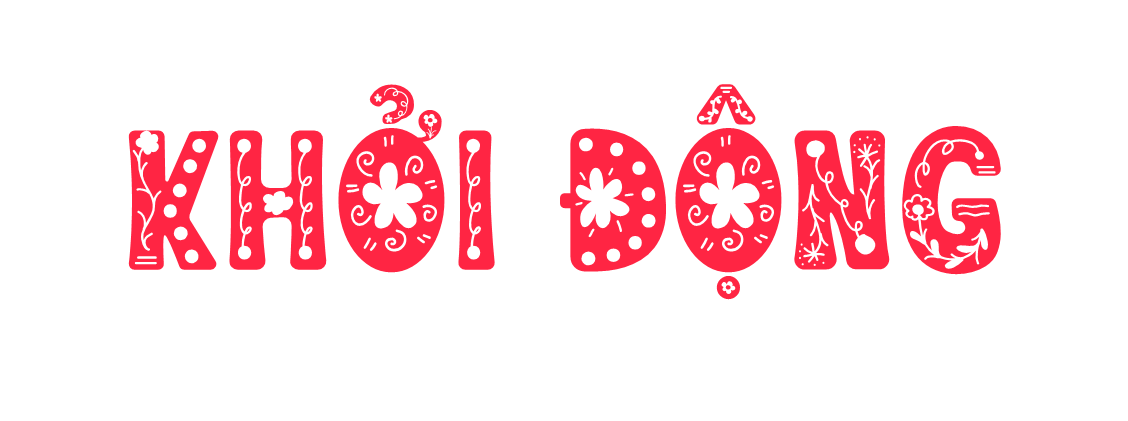 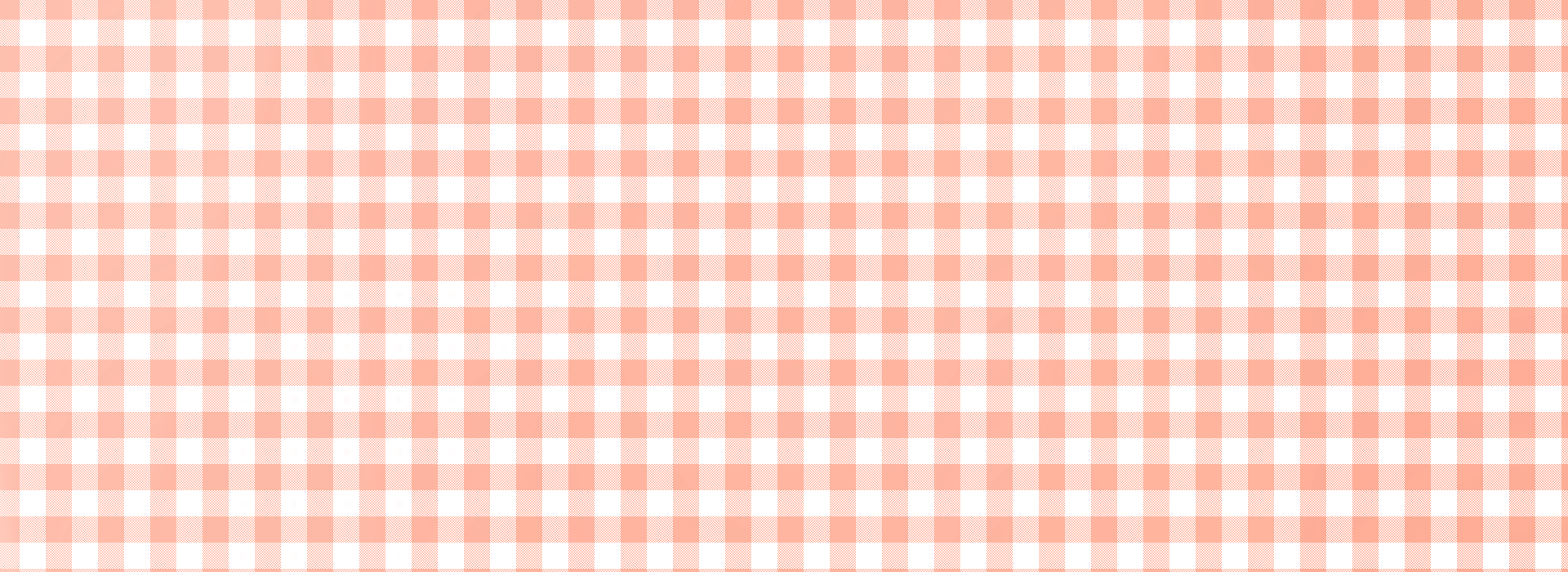 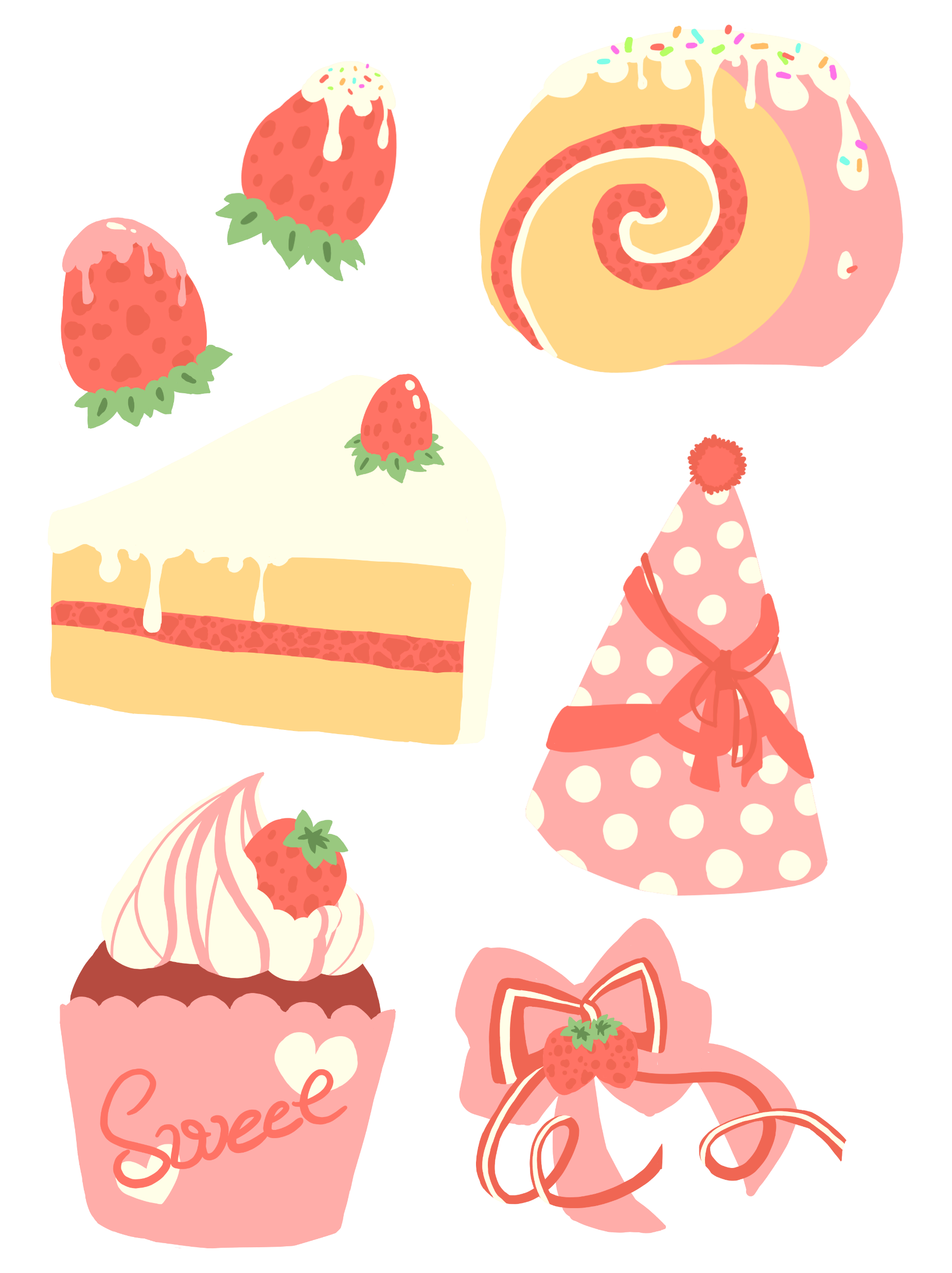 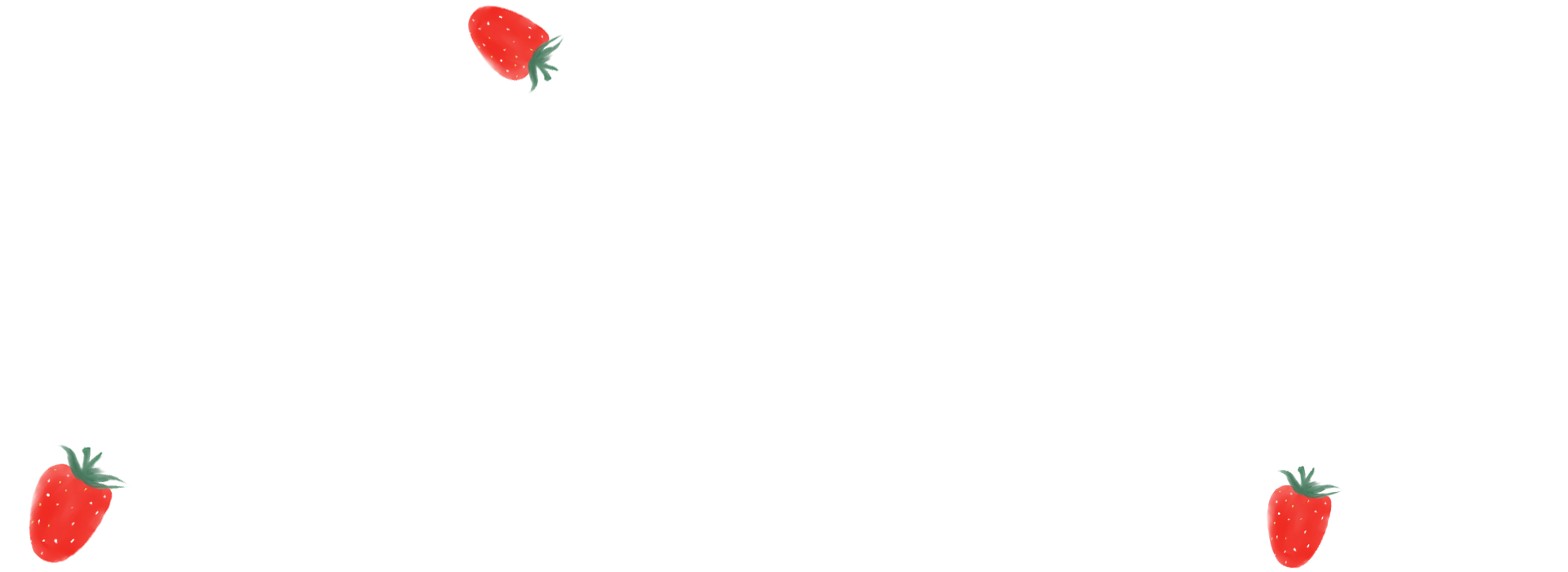 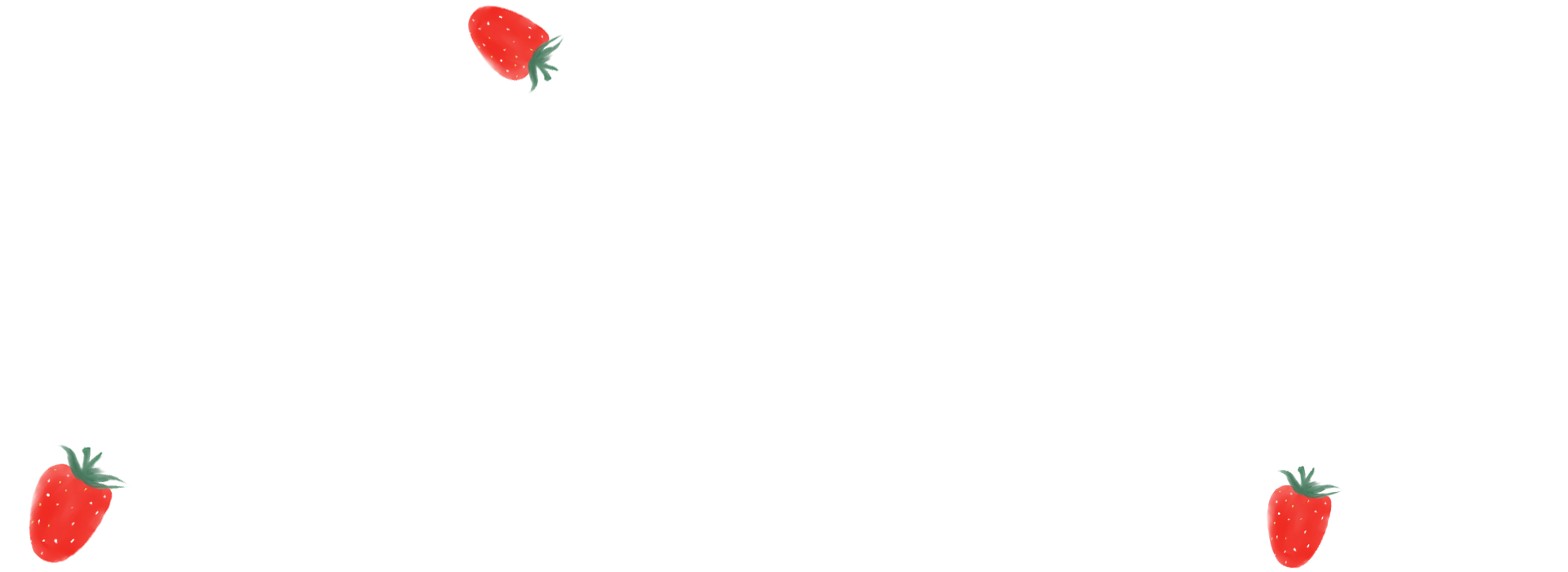 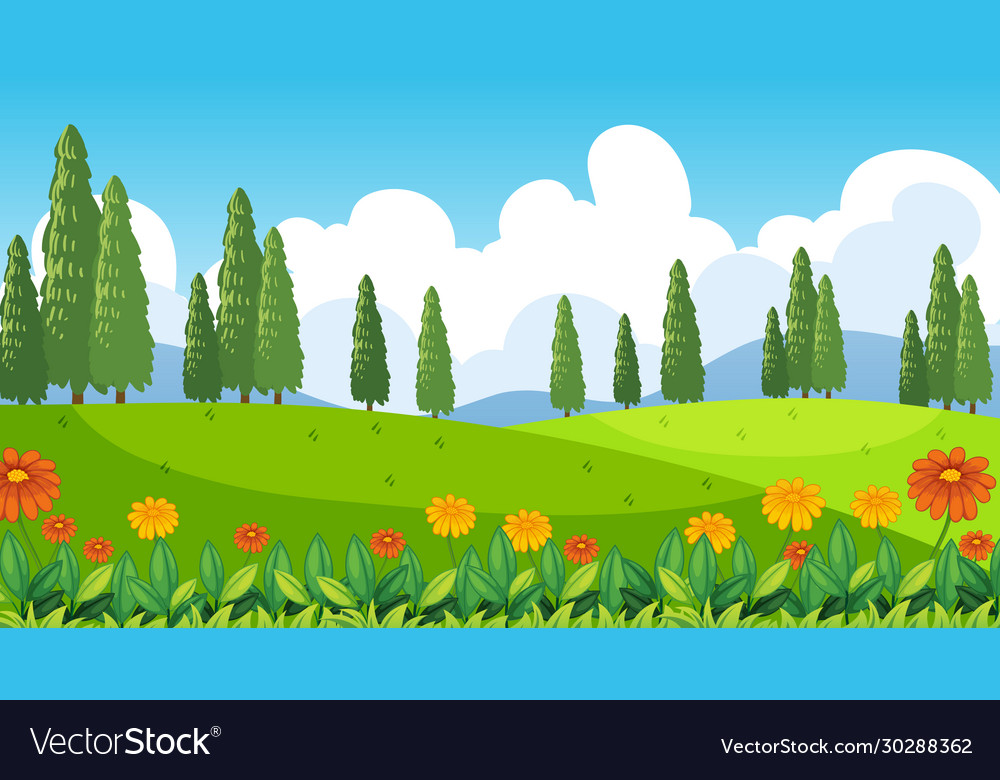 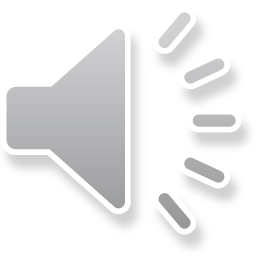 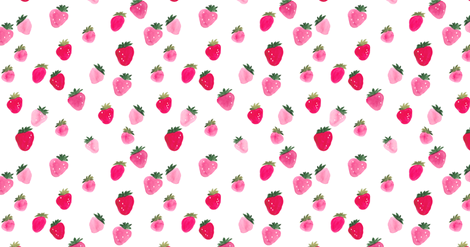 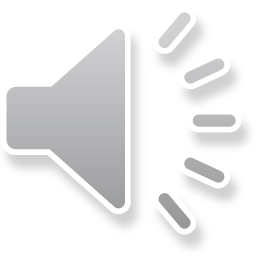 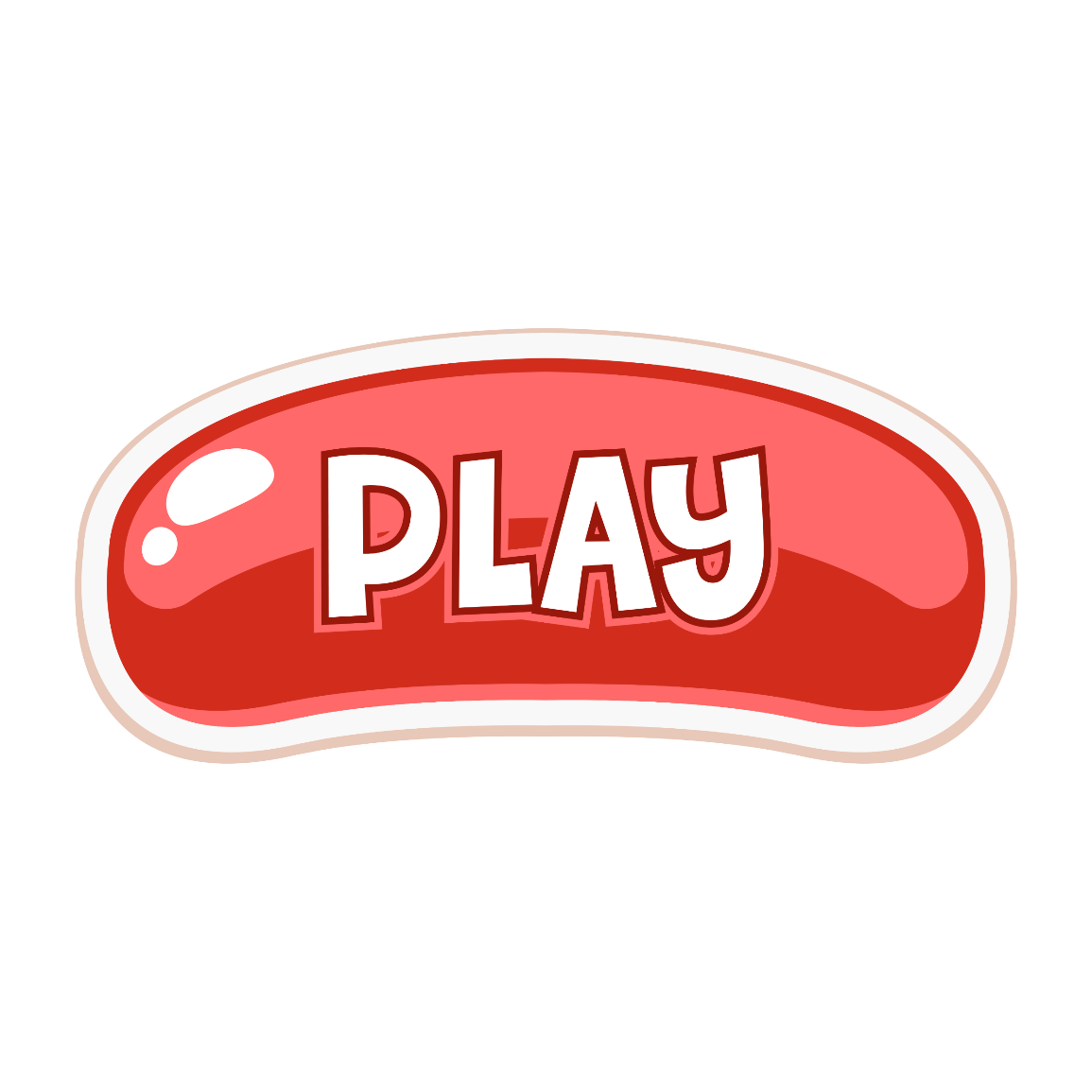 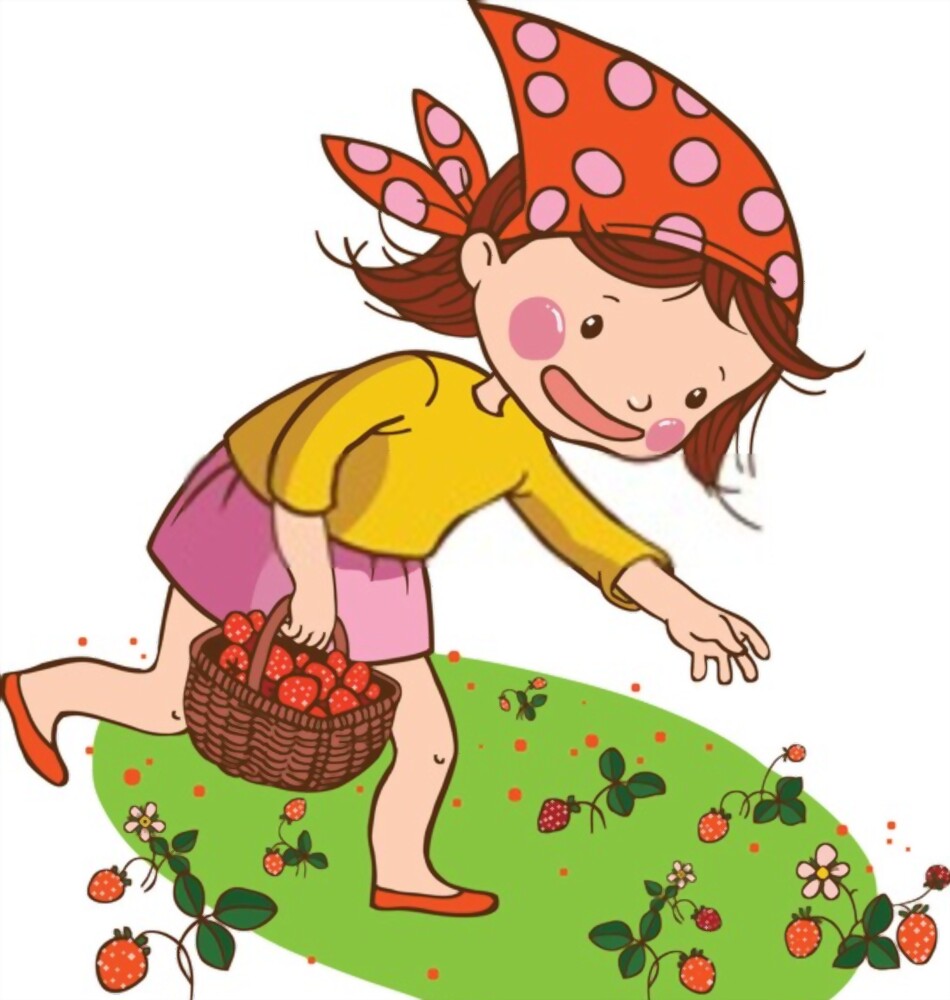 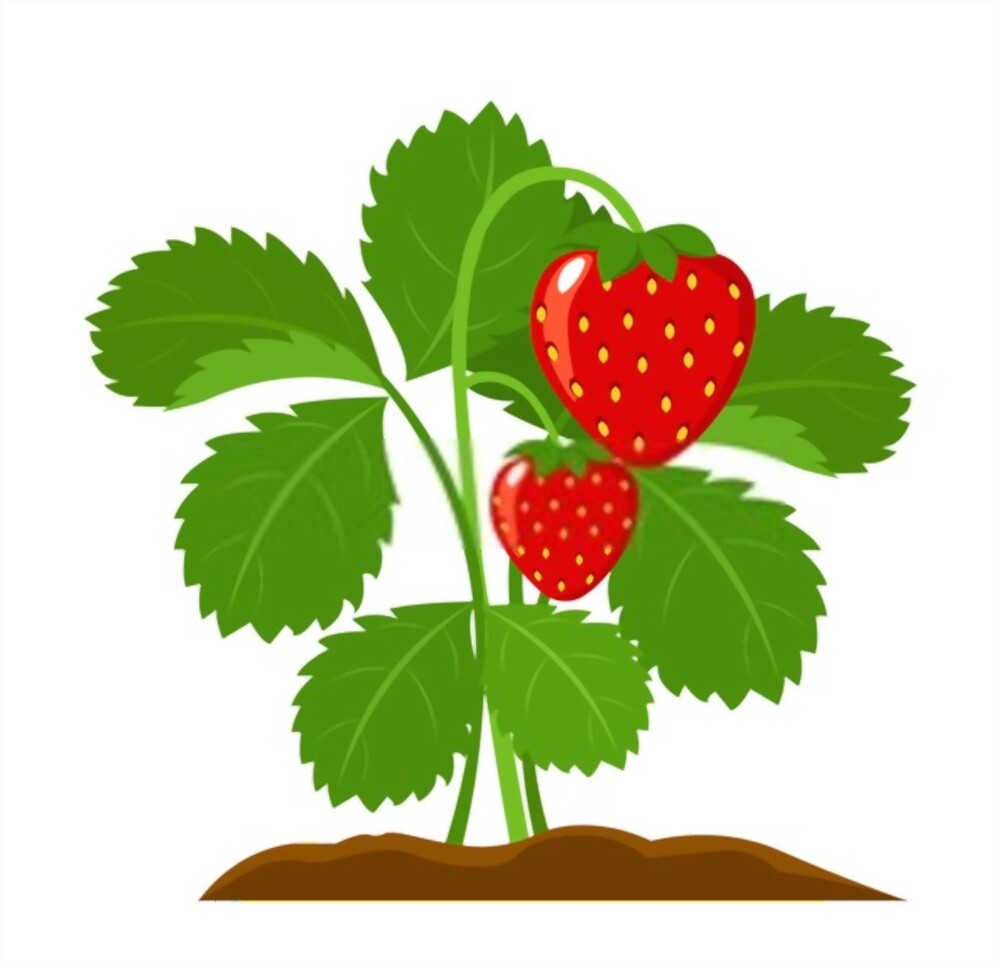 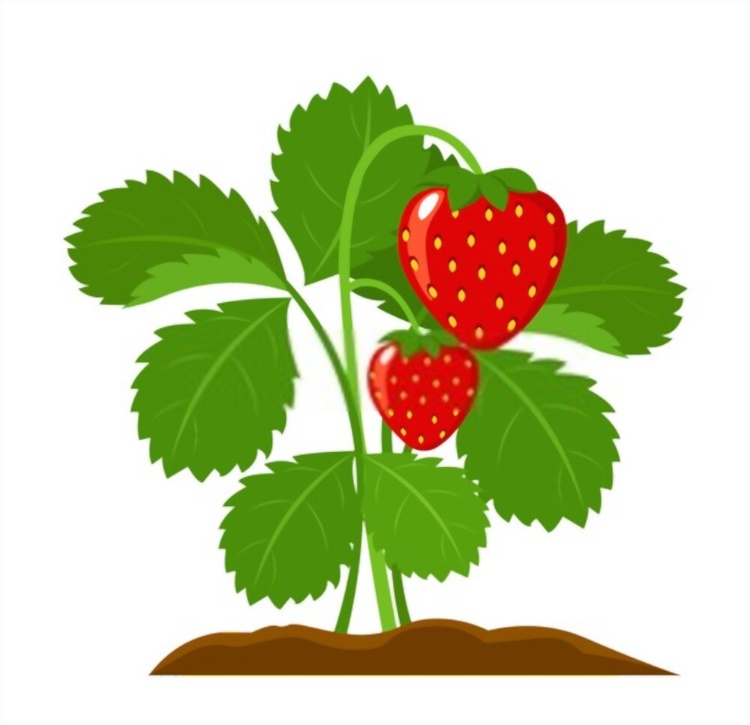 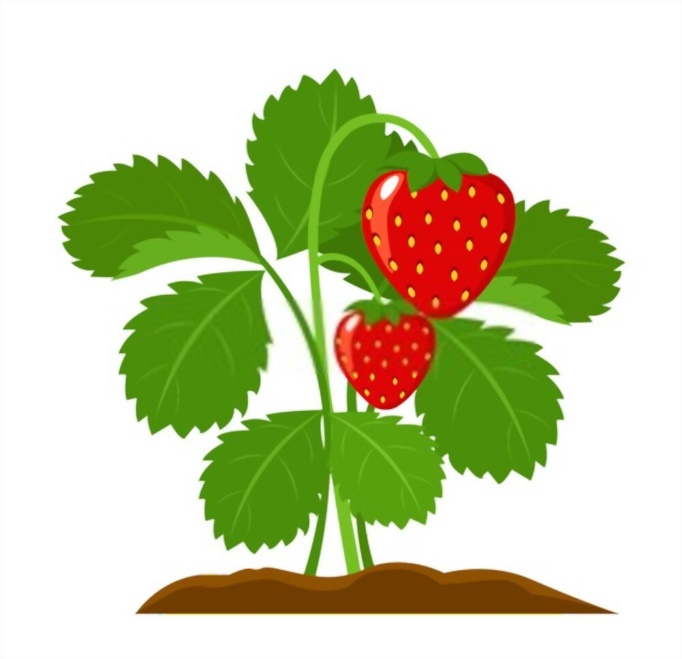 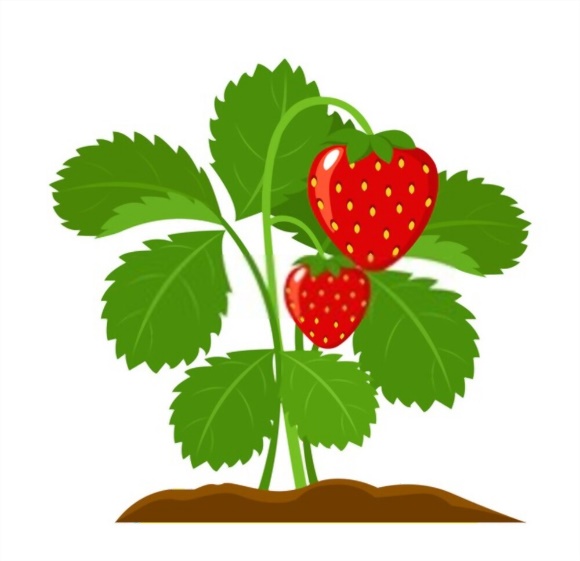 [Speaker Notes: Nhấn nút play để bắt đầu trò chơi.]
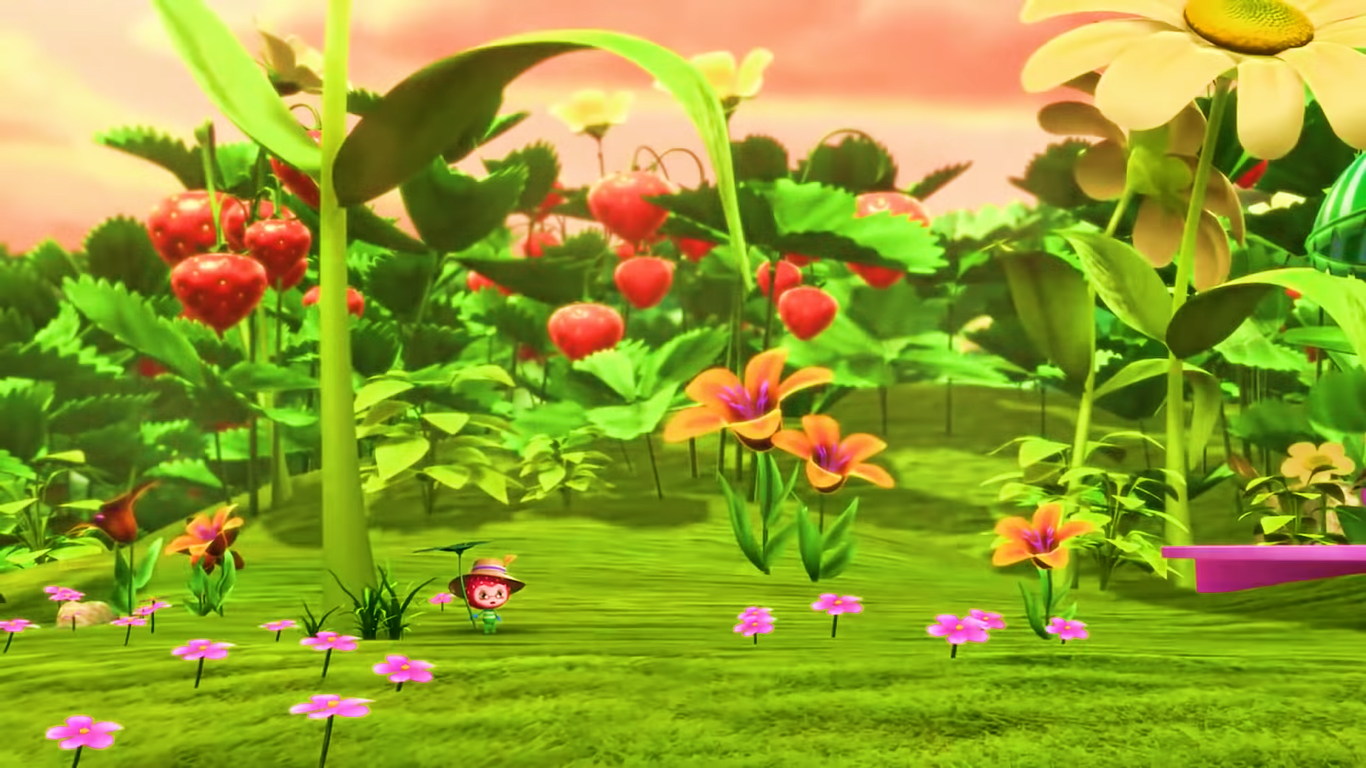 Tiếp tục bài học
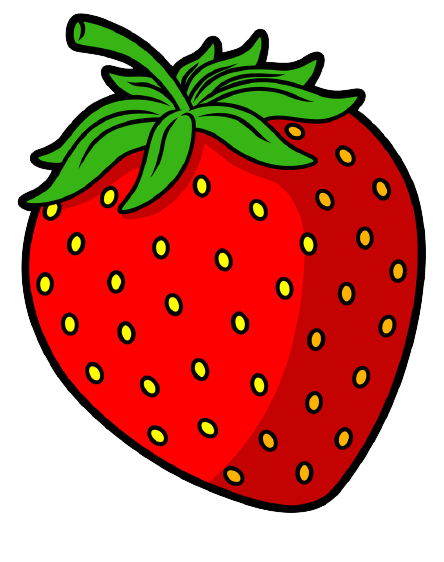 2
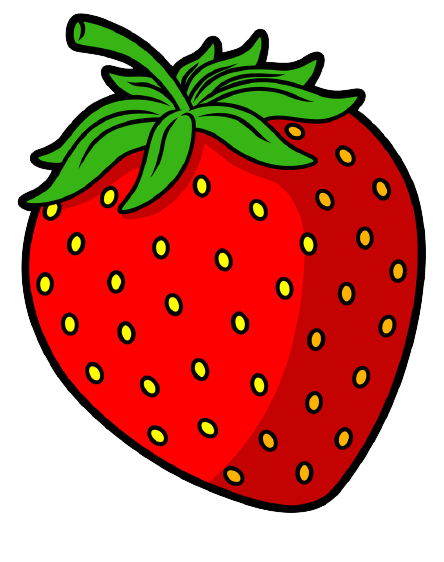 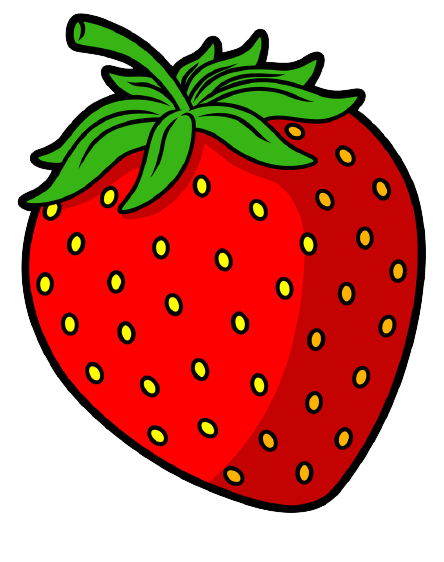 1
3
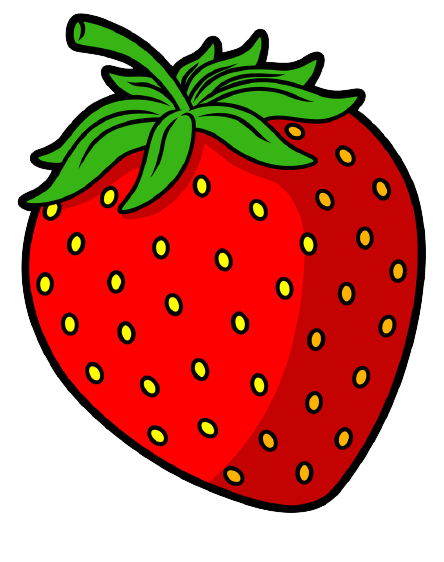 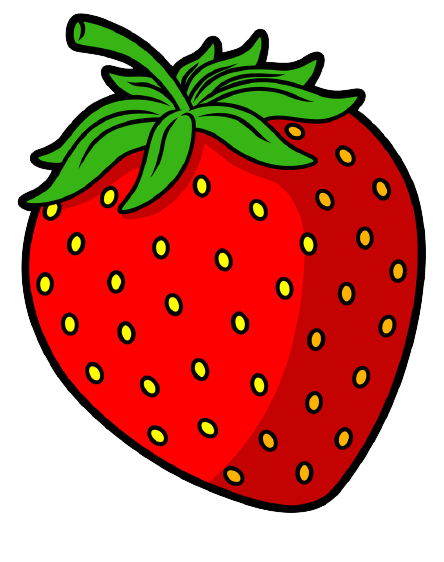 4
5
[Speaker Notes: Nhấn theo thứ tự từ quả dâu số 1 -> 5.]
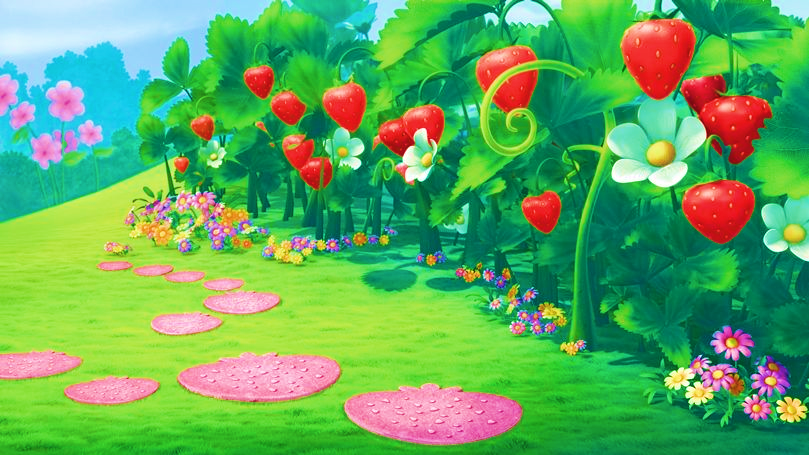 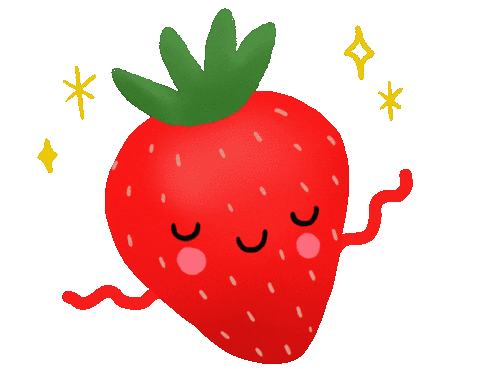 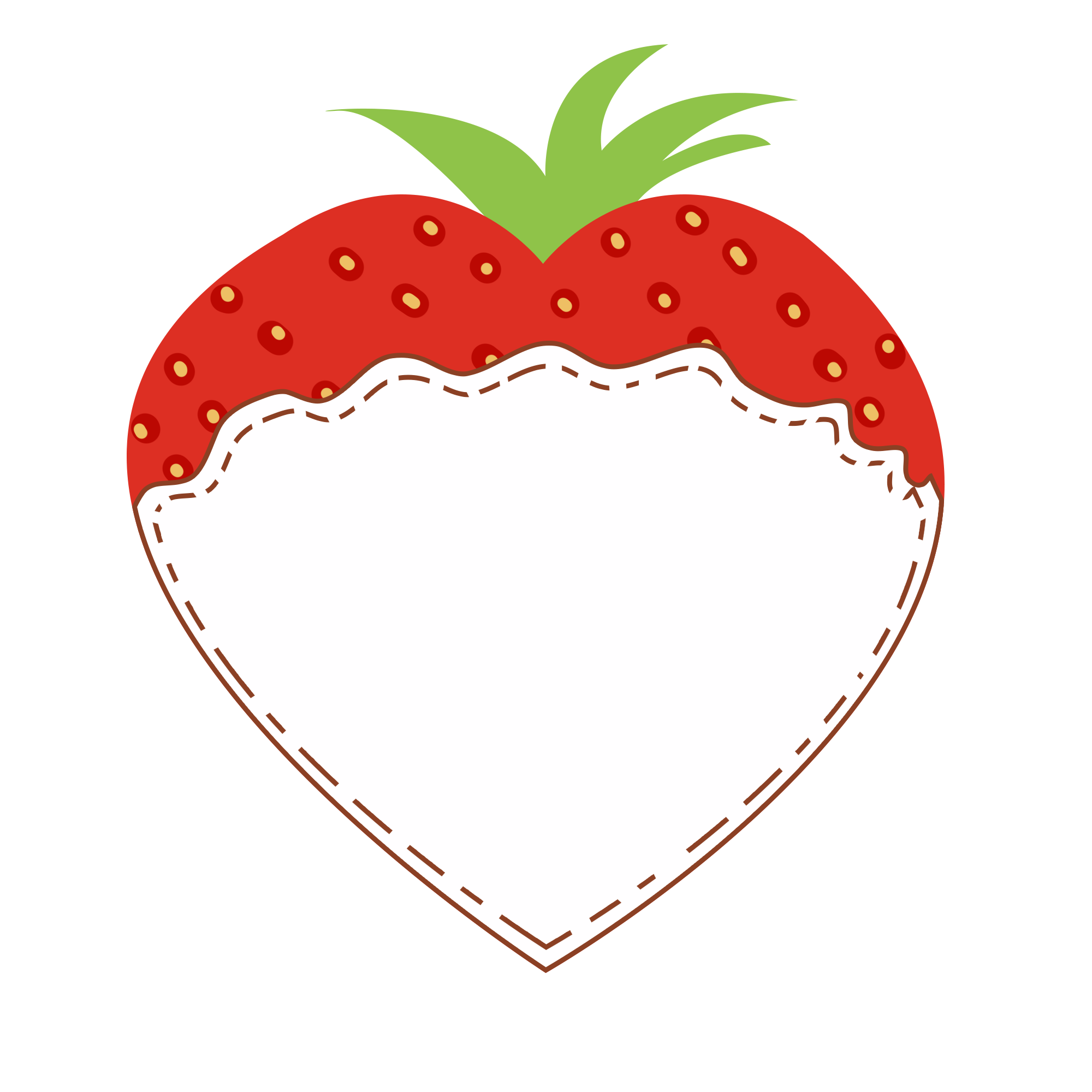 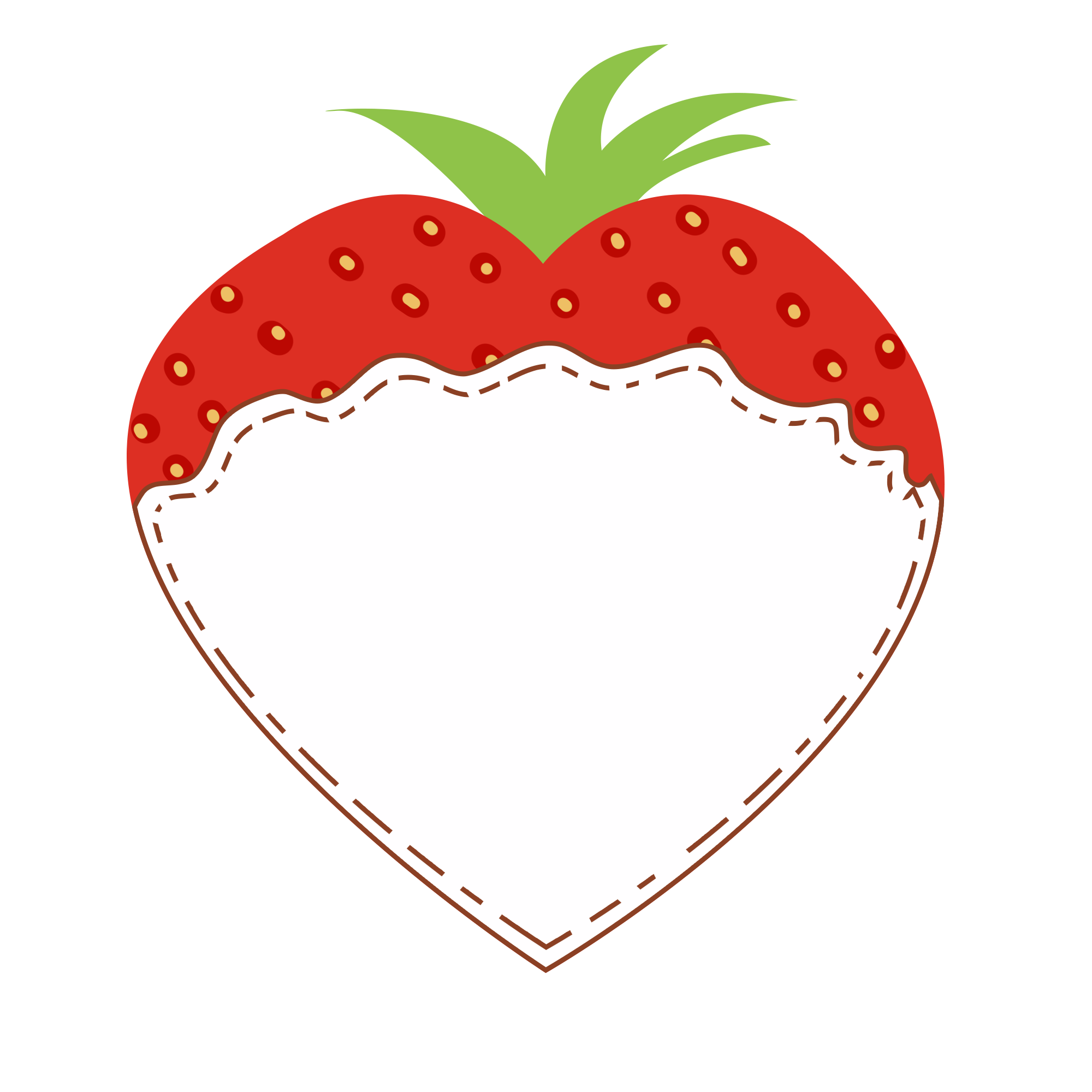 5x2=?
12:2=?
16:2=8
5x2=10
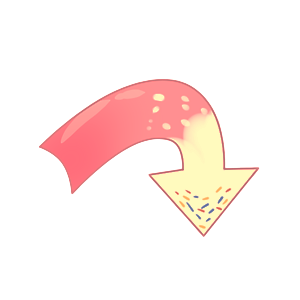 [Speaker Notes: Sau khi hiện kết quả sẽ xuất hiện mũi tên màu hồng. Nhấn vào mũi tên để quay về slide trò chơi.]
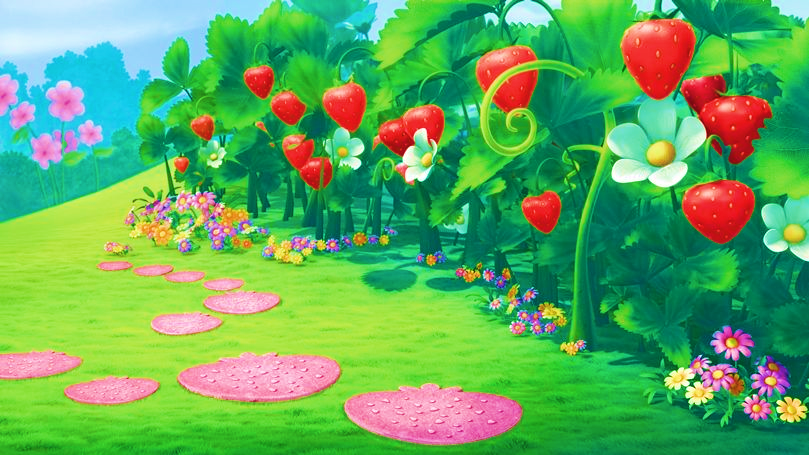 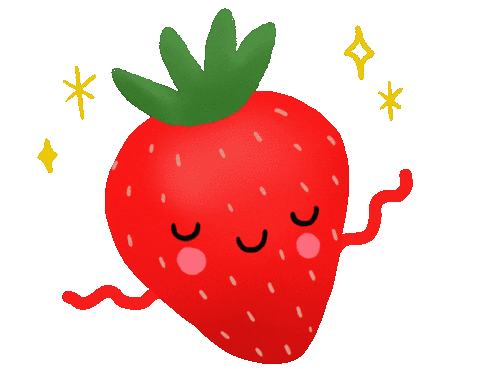 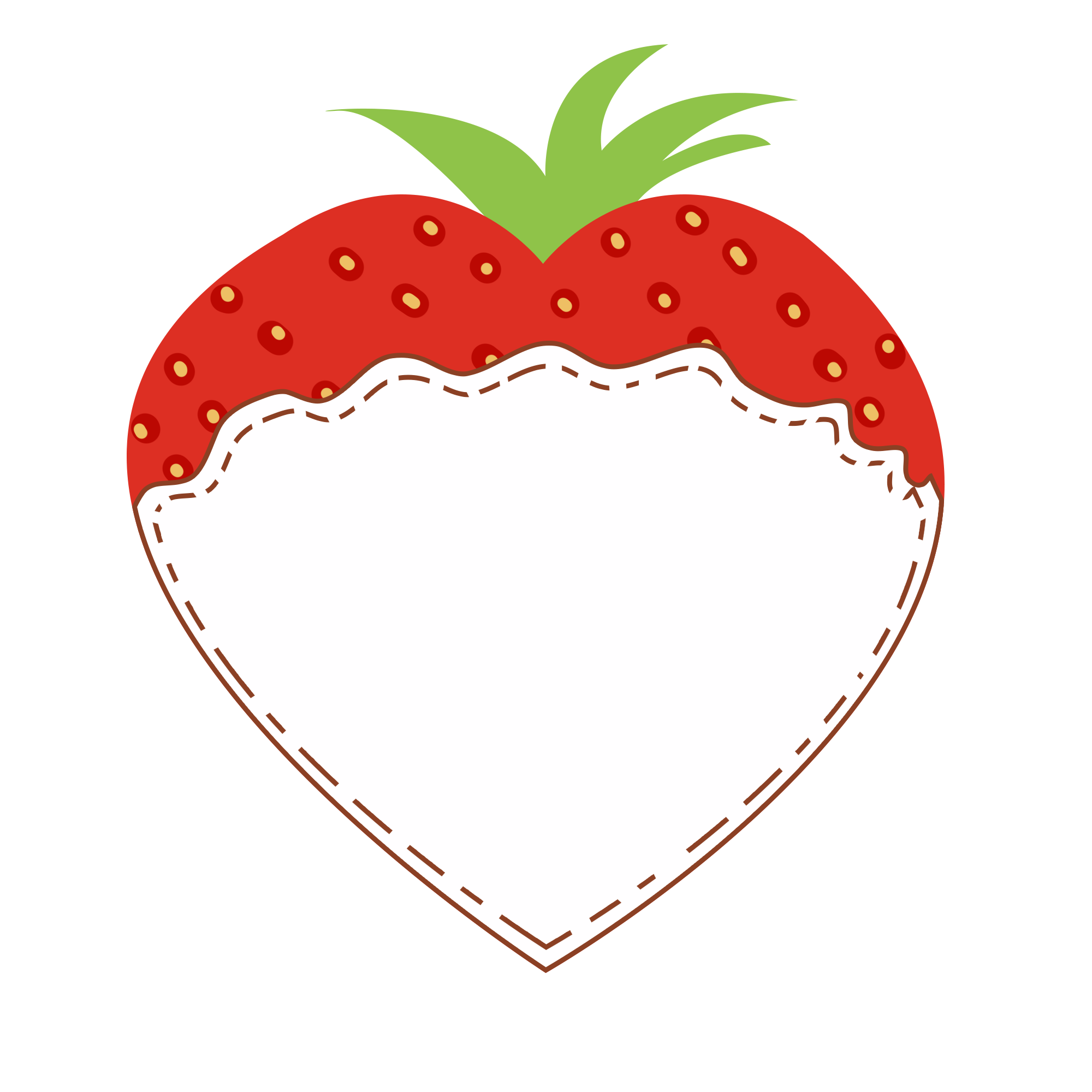 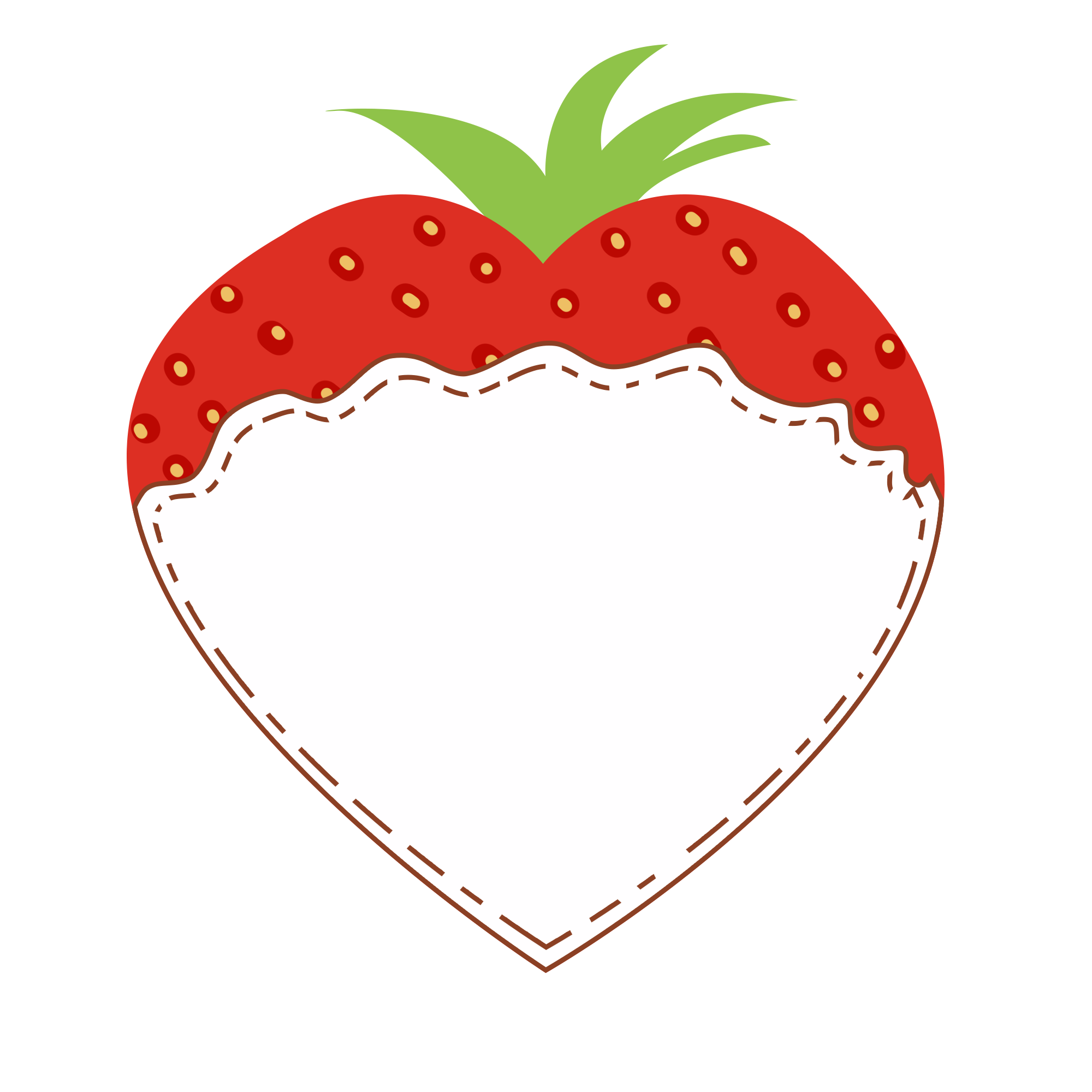 20:2=10
6x2=12
6x2=?
20:2=?
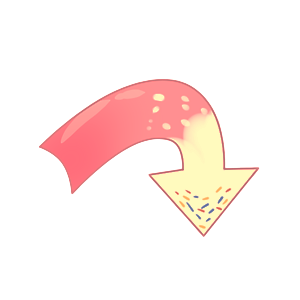 [Speaker Notes: Sau khi hiện kết quả sẽ xuất hiện mũi tên màu hồng. Nhấn vào mũi tên để quay về slide trò chơi.]
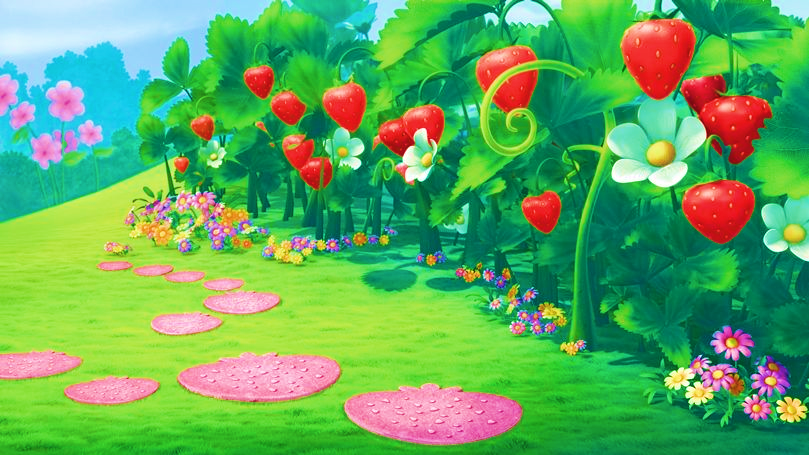 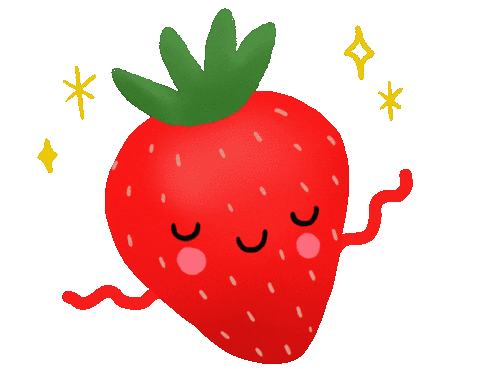 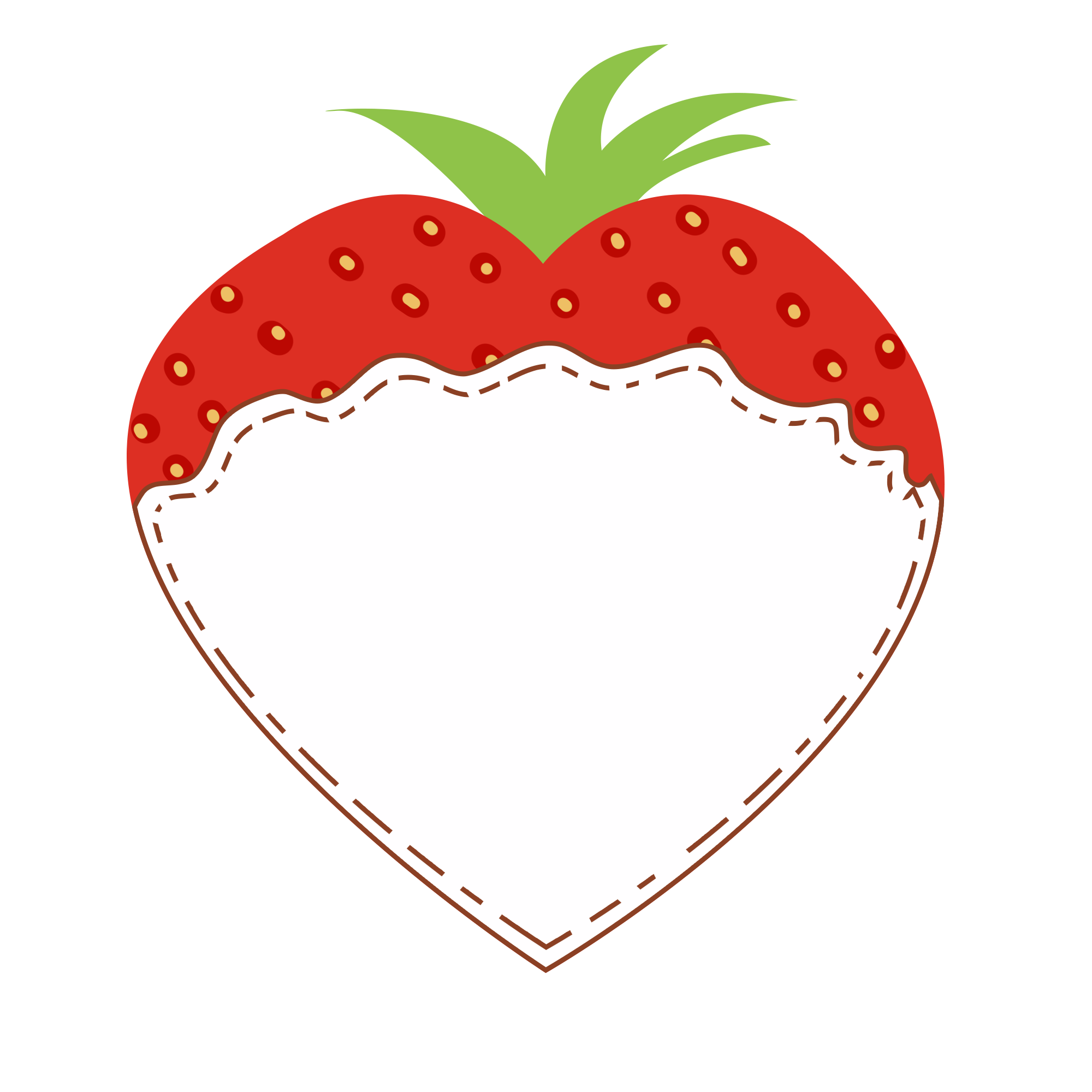 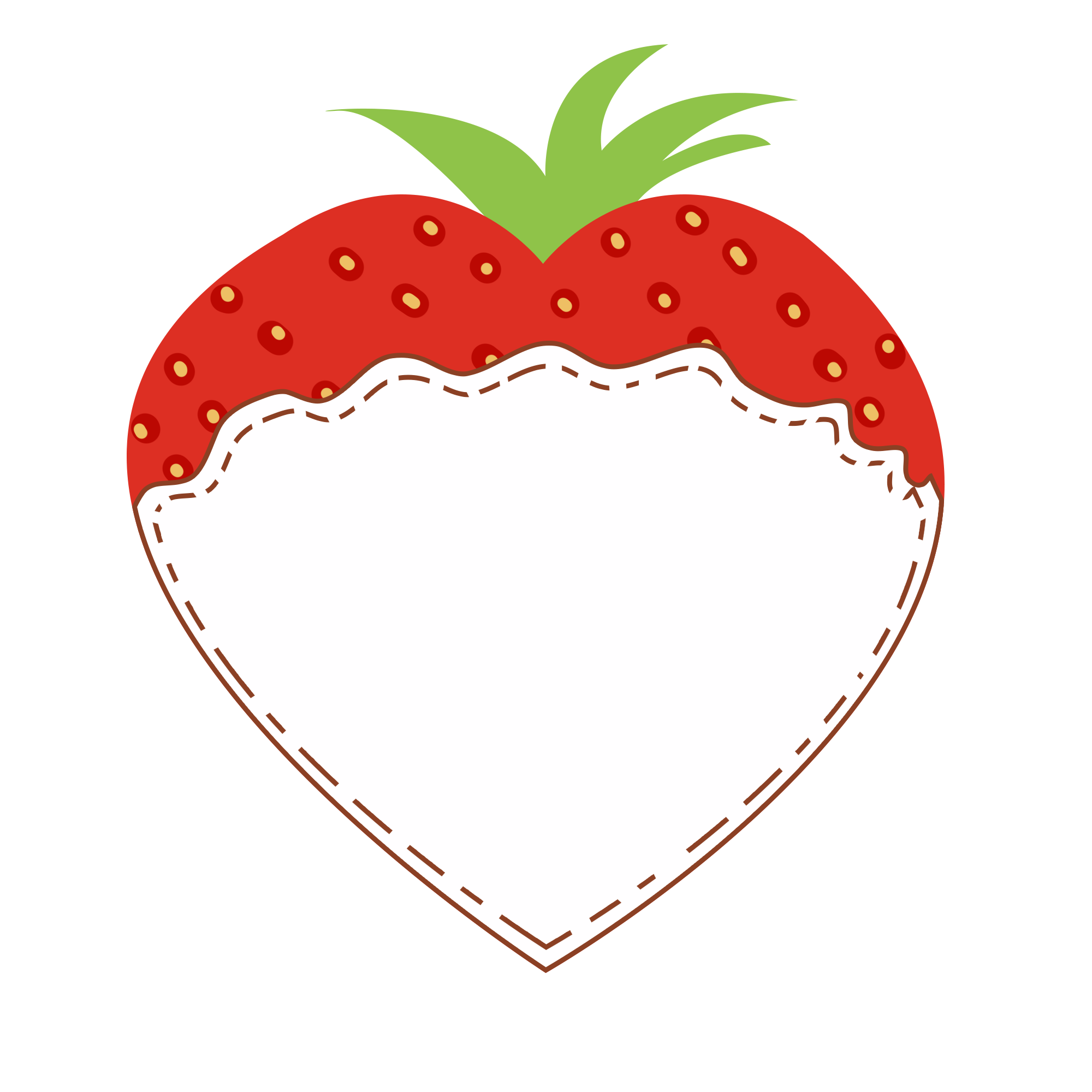 3x2=?
14:2=?
3x2=6
14:2=7
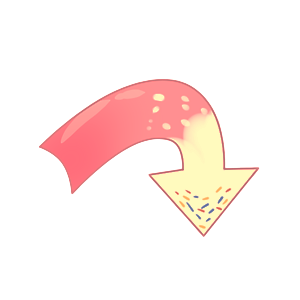 [Speaker Notes: Sau khi hiện kết quả sẽ xuất hiện mũi tên màu hồng. Nhấn vào mũi tên để quay về slide trò chơi.]
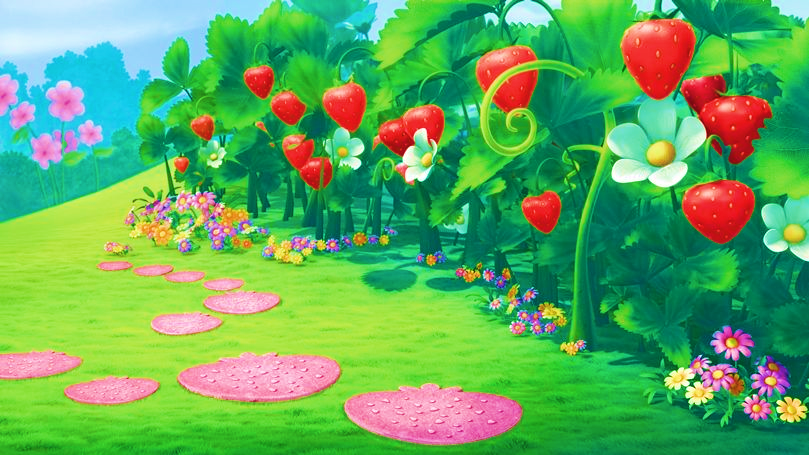 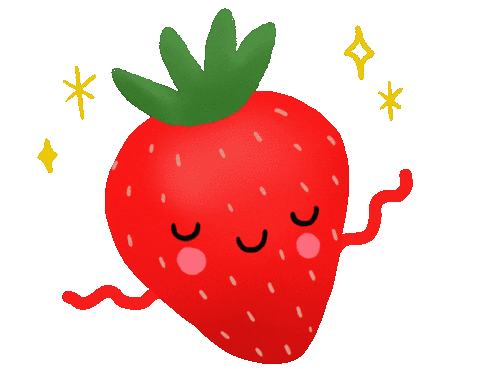 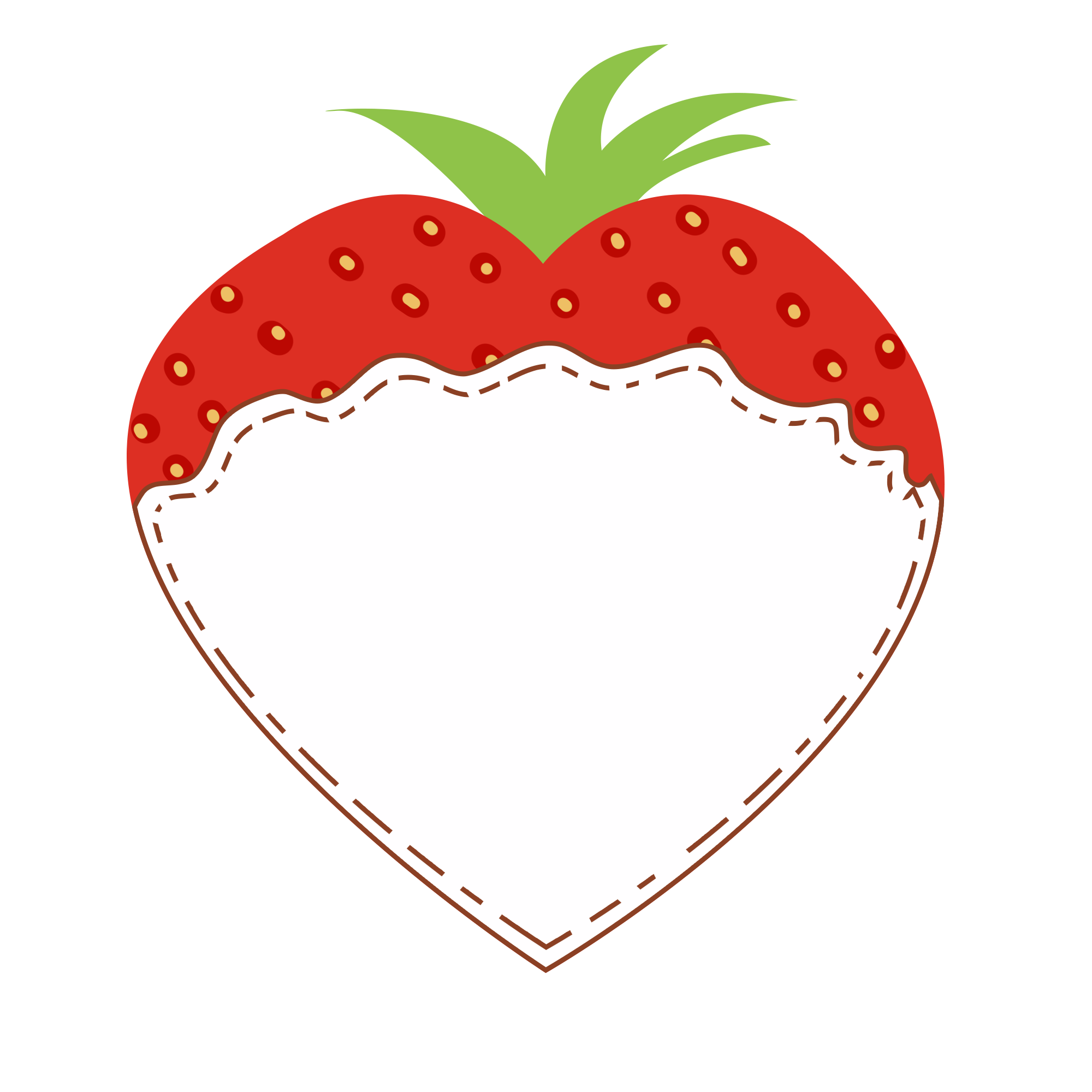 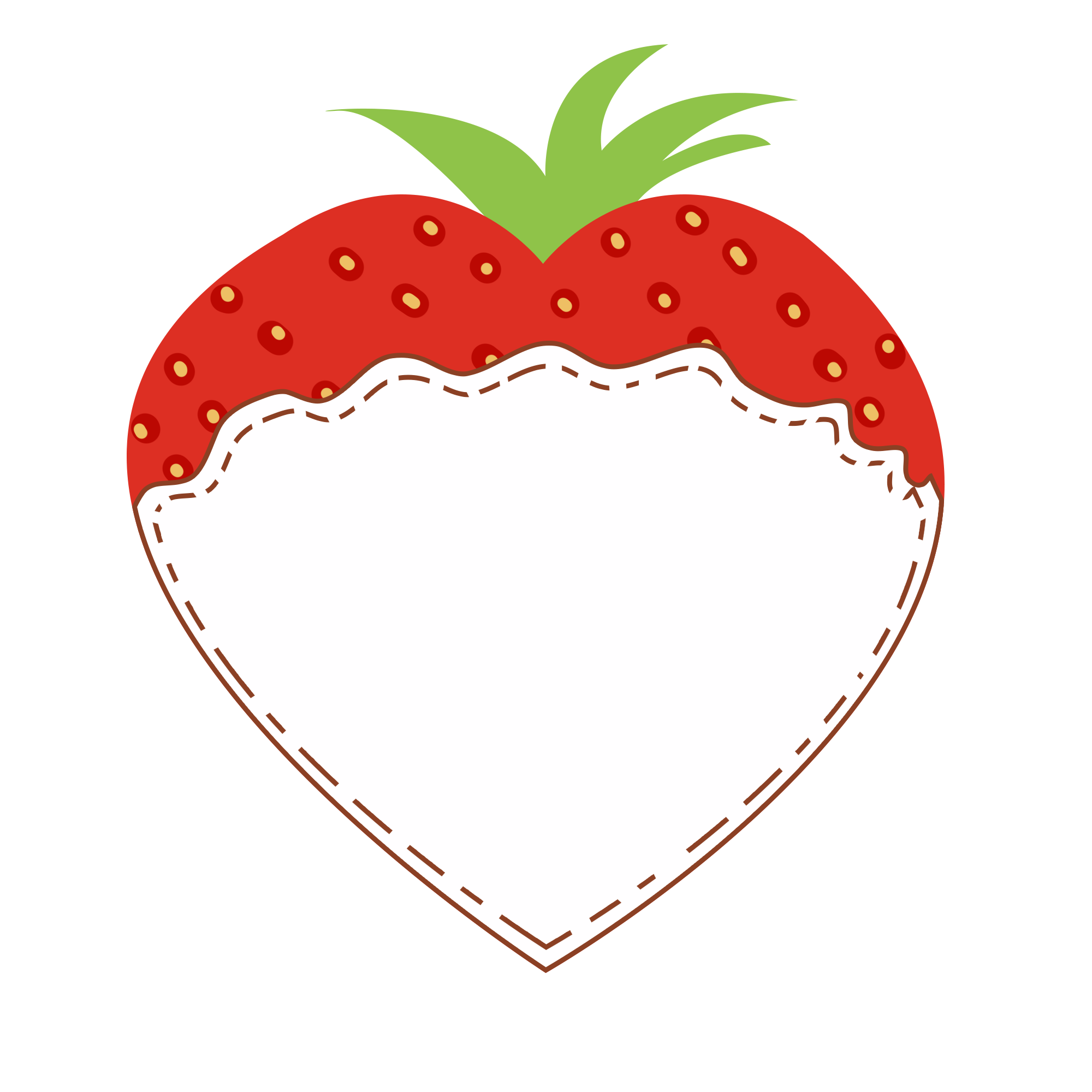 8:2=?
2x2=4
2x2=?
8:2=4
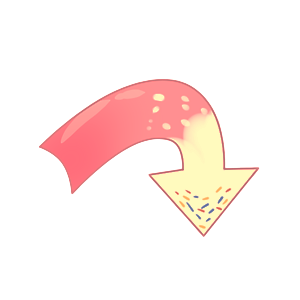 [Speaker Notes: Sau khi hiện kết quả sẽ xuất hiện mũi tên màu hồng. Nhấn vào mũi tên để quay về slide trò chơi.]
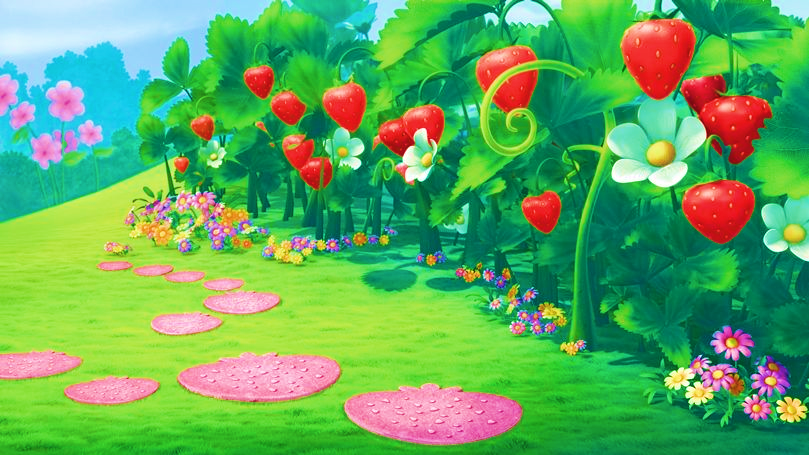 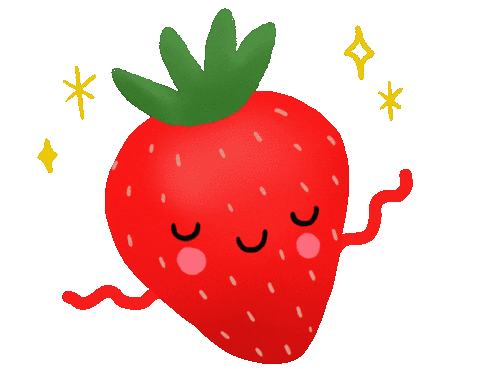 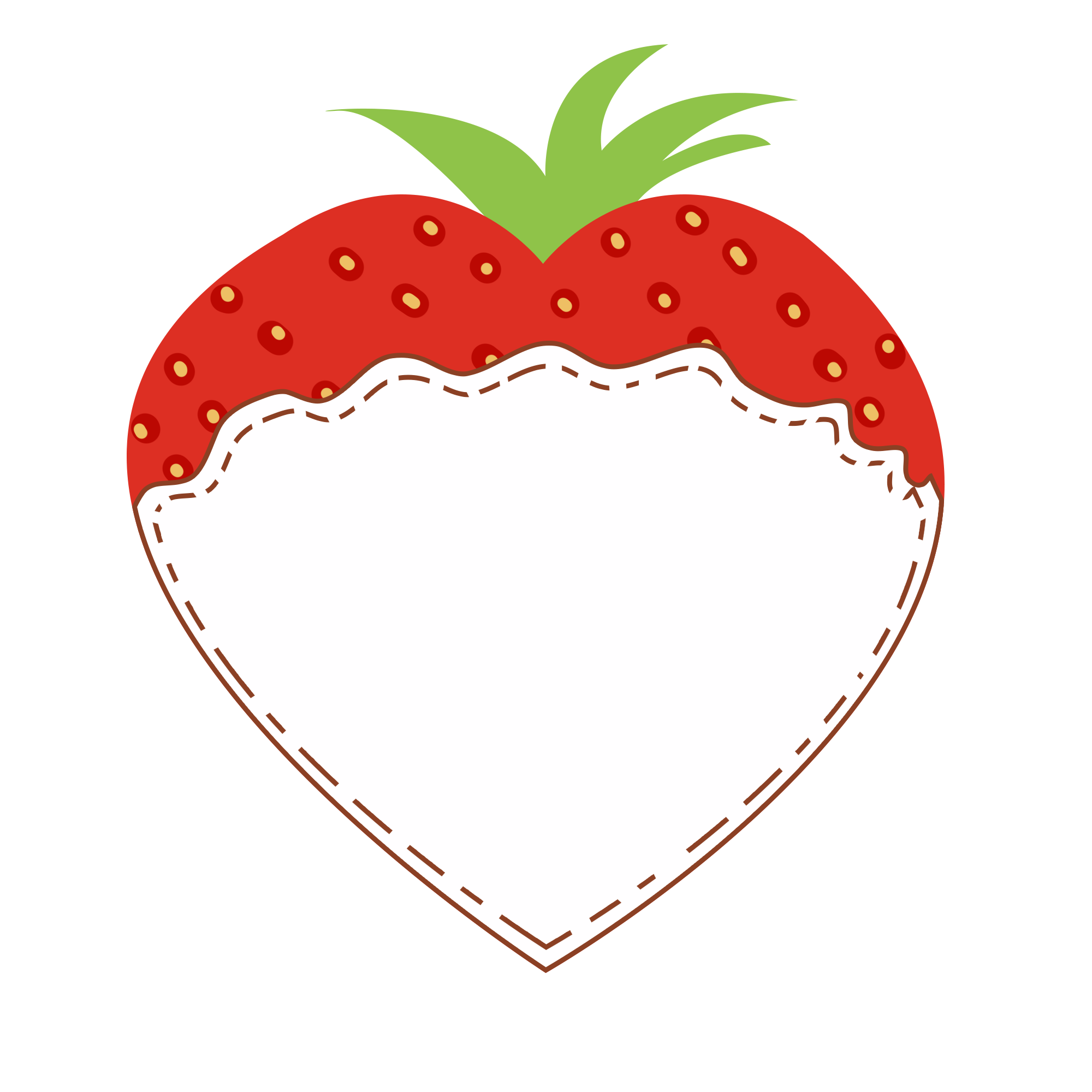 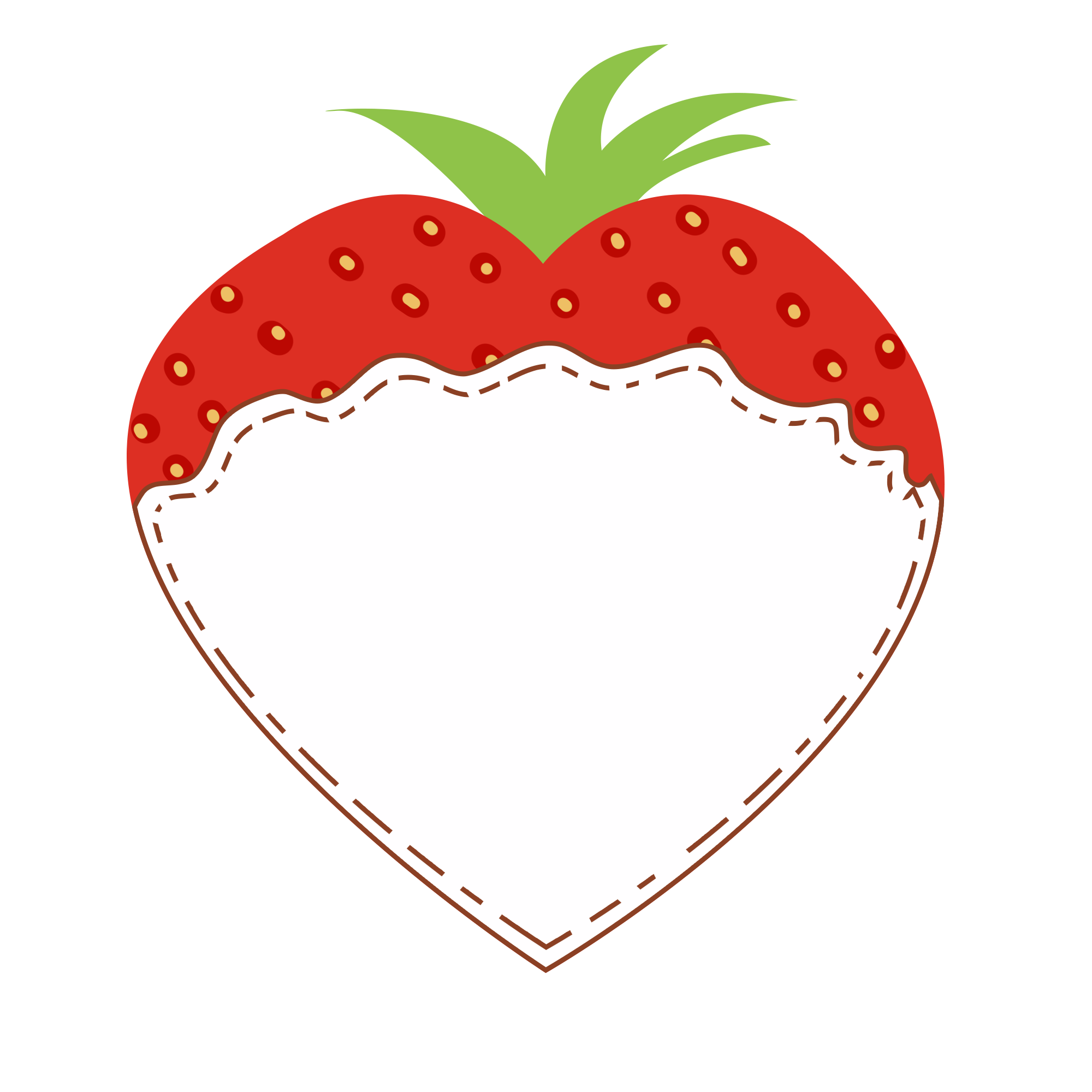 9x2=18
9x2=?
4:2=?
4:2=2
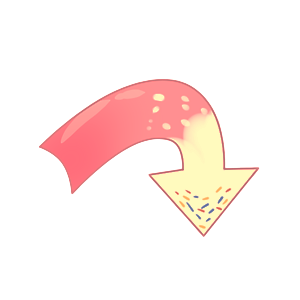 [Speaker Notes: Sau khi hiện kết quả sẽ xuất hiện mũi tên màu hồng. Nhấn vào mũi tên để quay về slide trò chơi.]
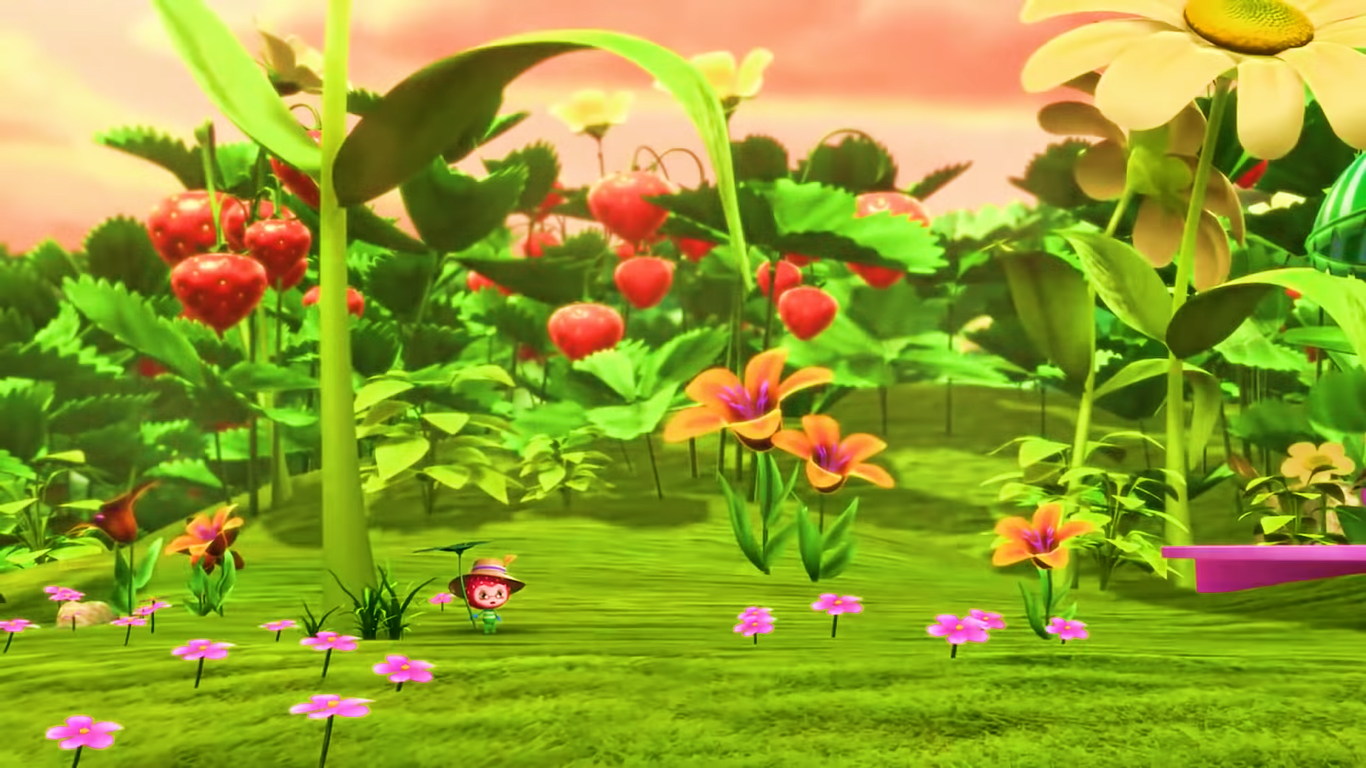 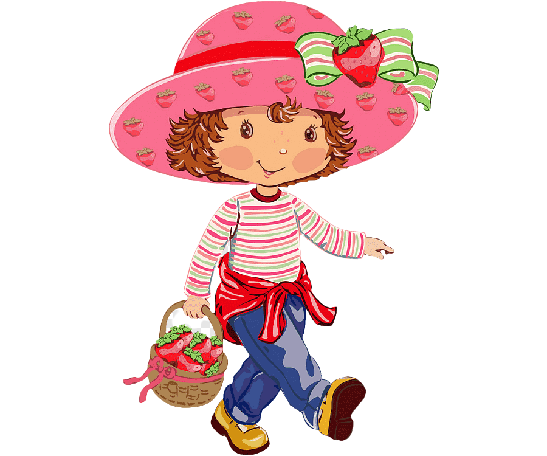 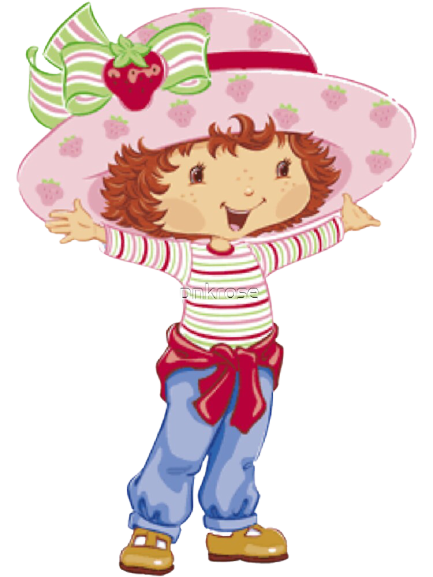 [Speaker Notes: Nhấn theo thứ tự từ quả dâu số 1 -> 5.]
Toán
ÔN TẬP BẢNG NHÂN 2, BẢNG CHIA 2
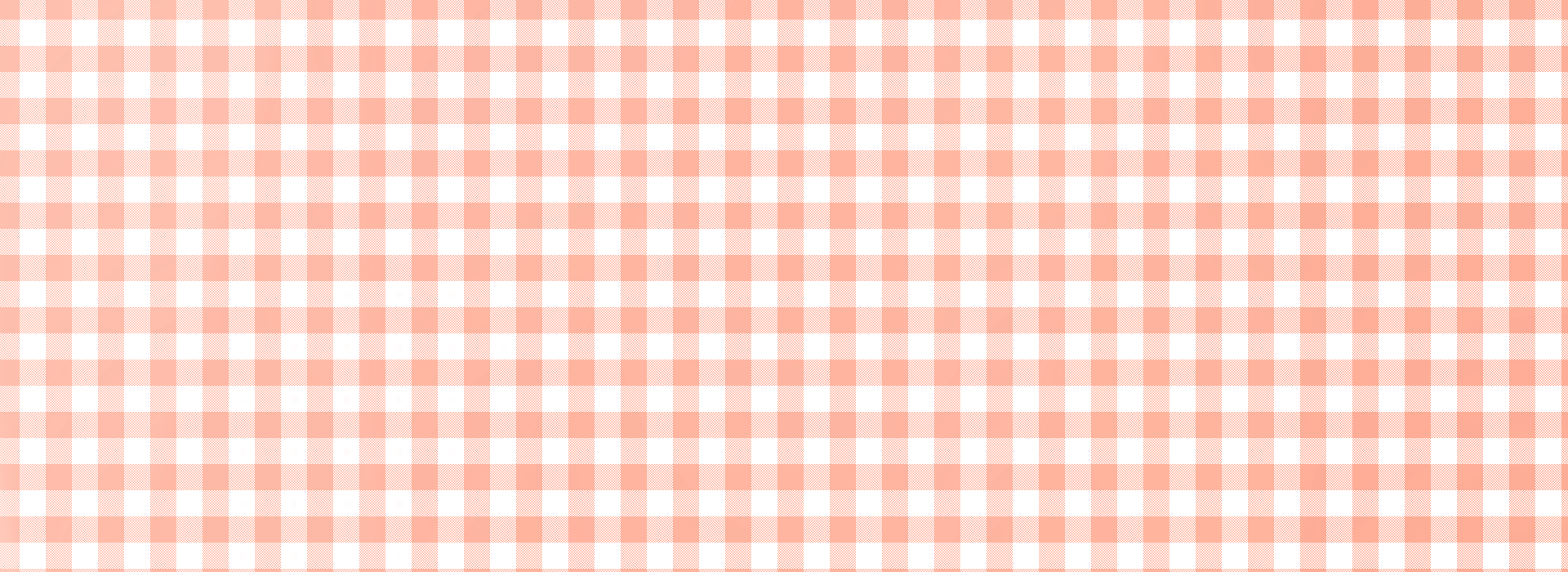 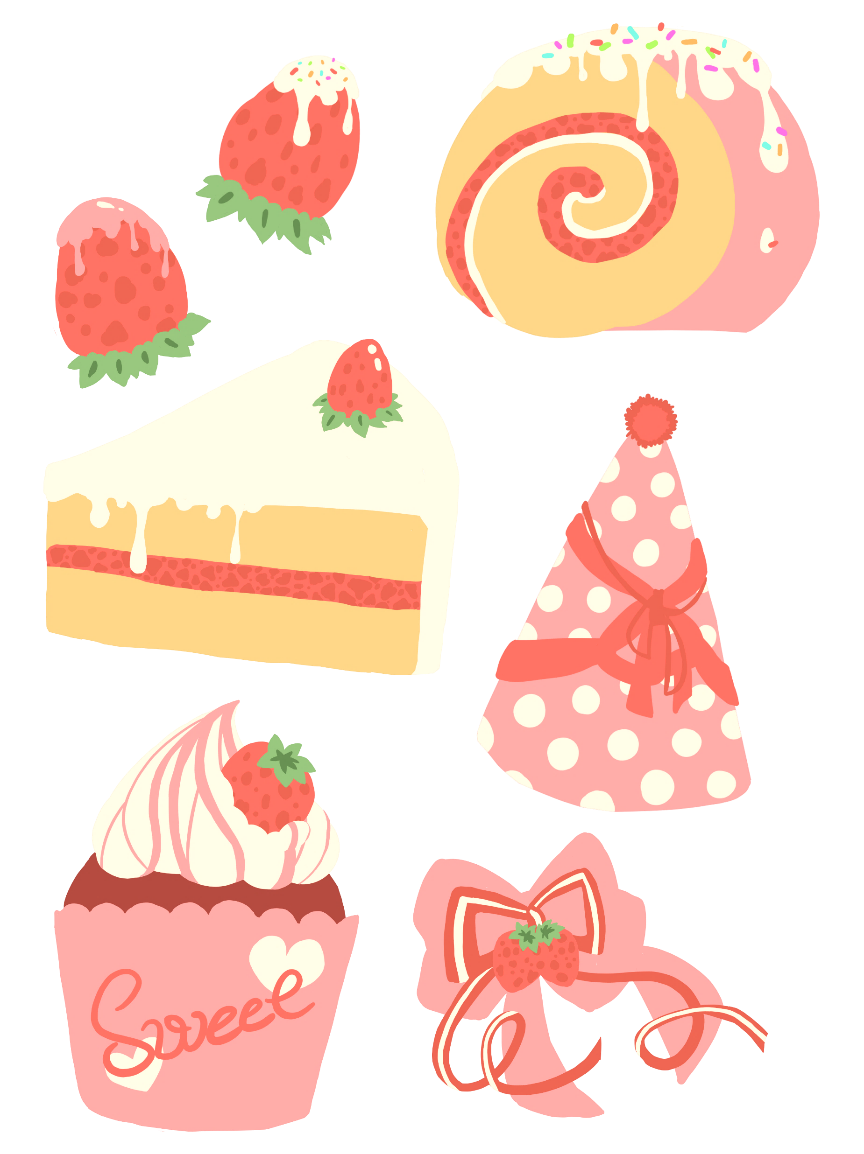 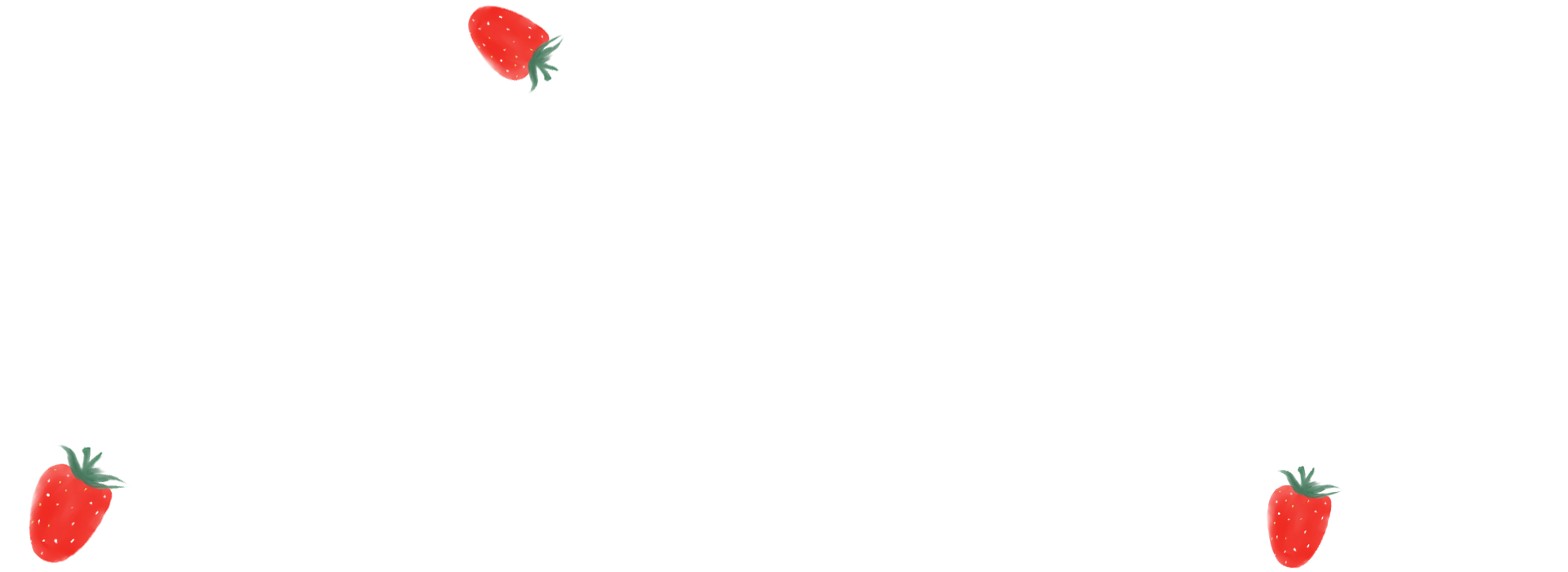 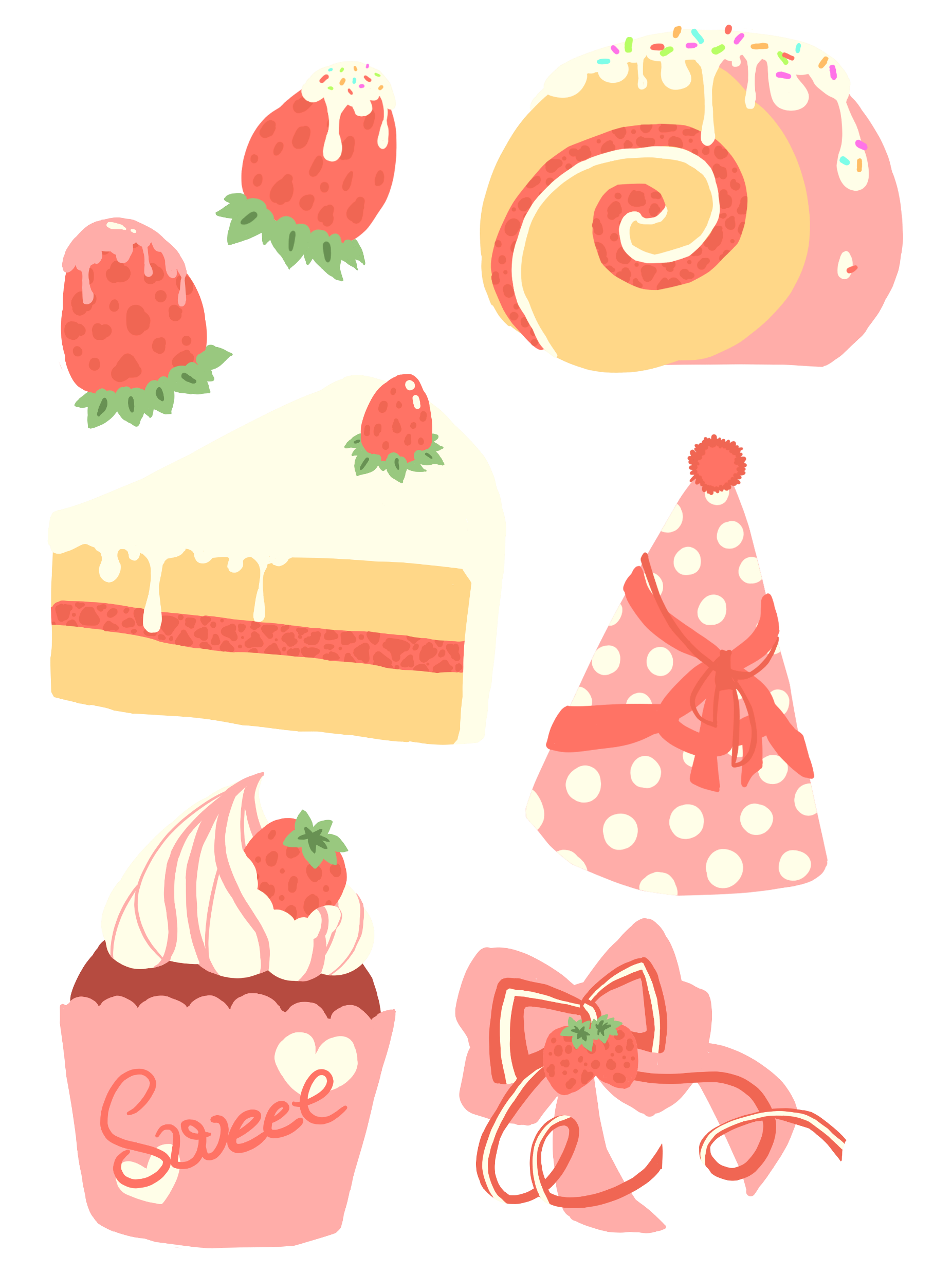 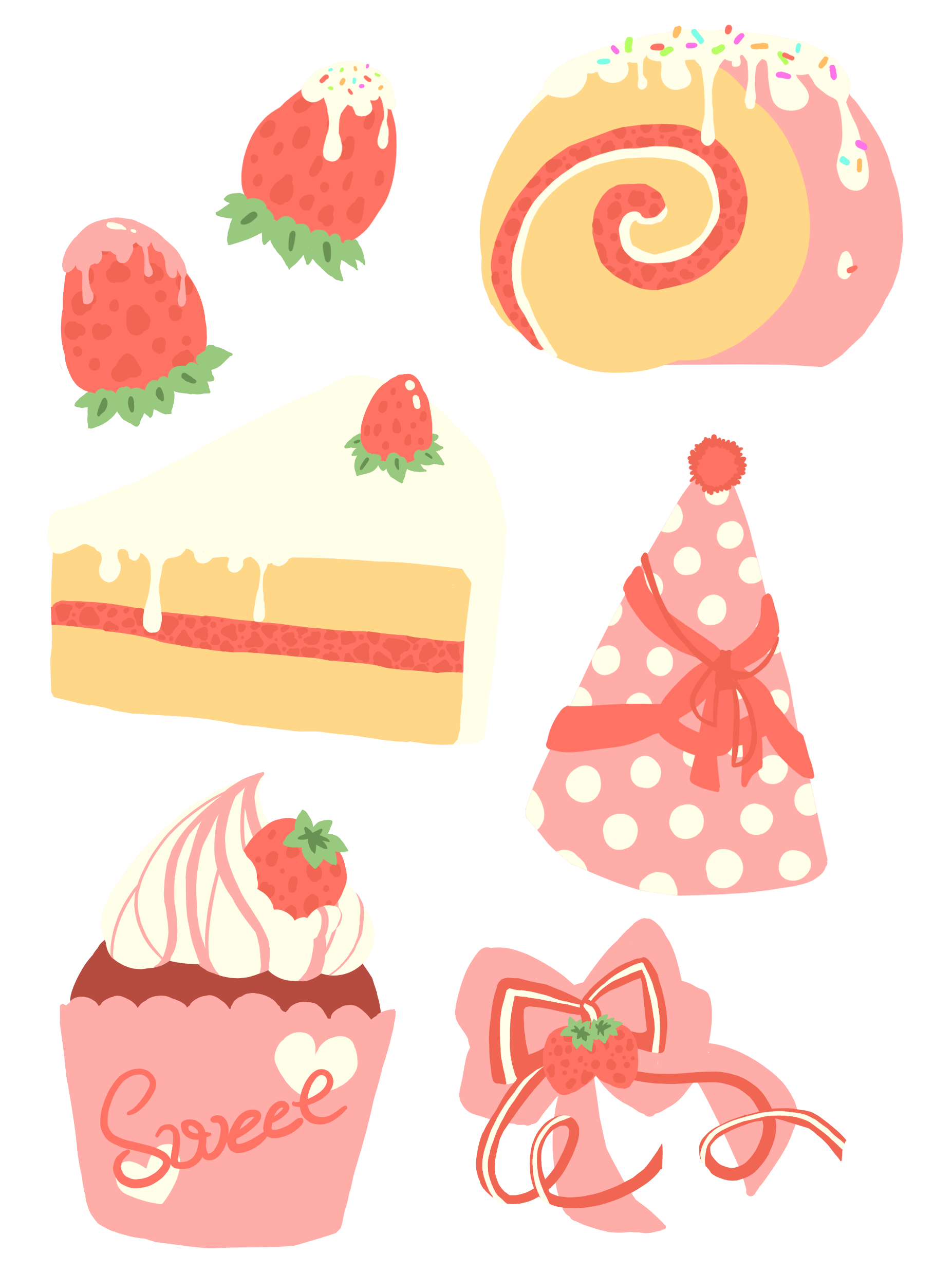 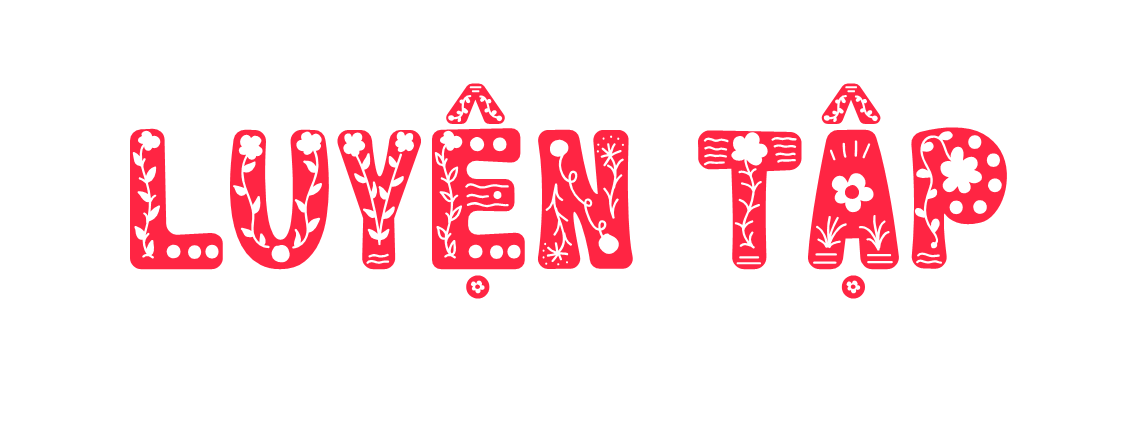 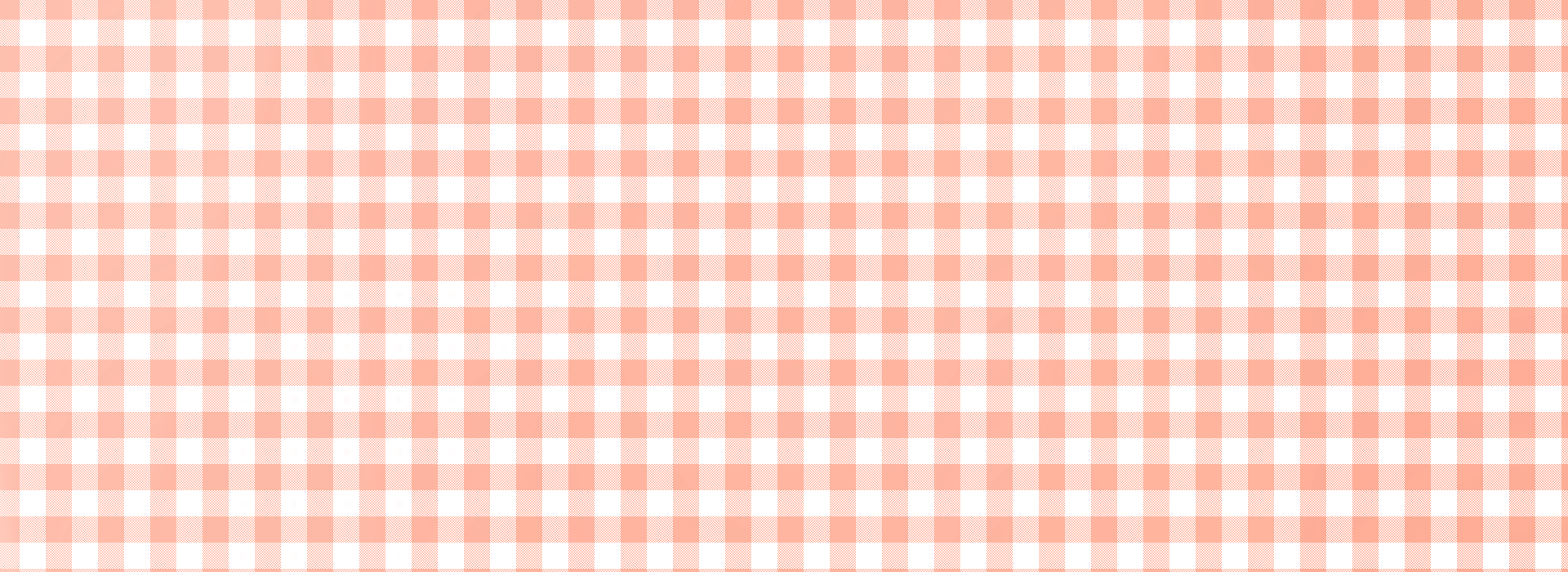 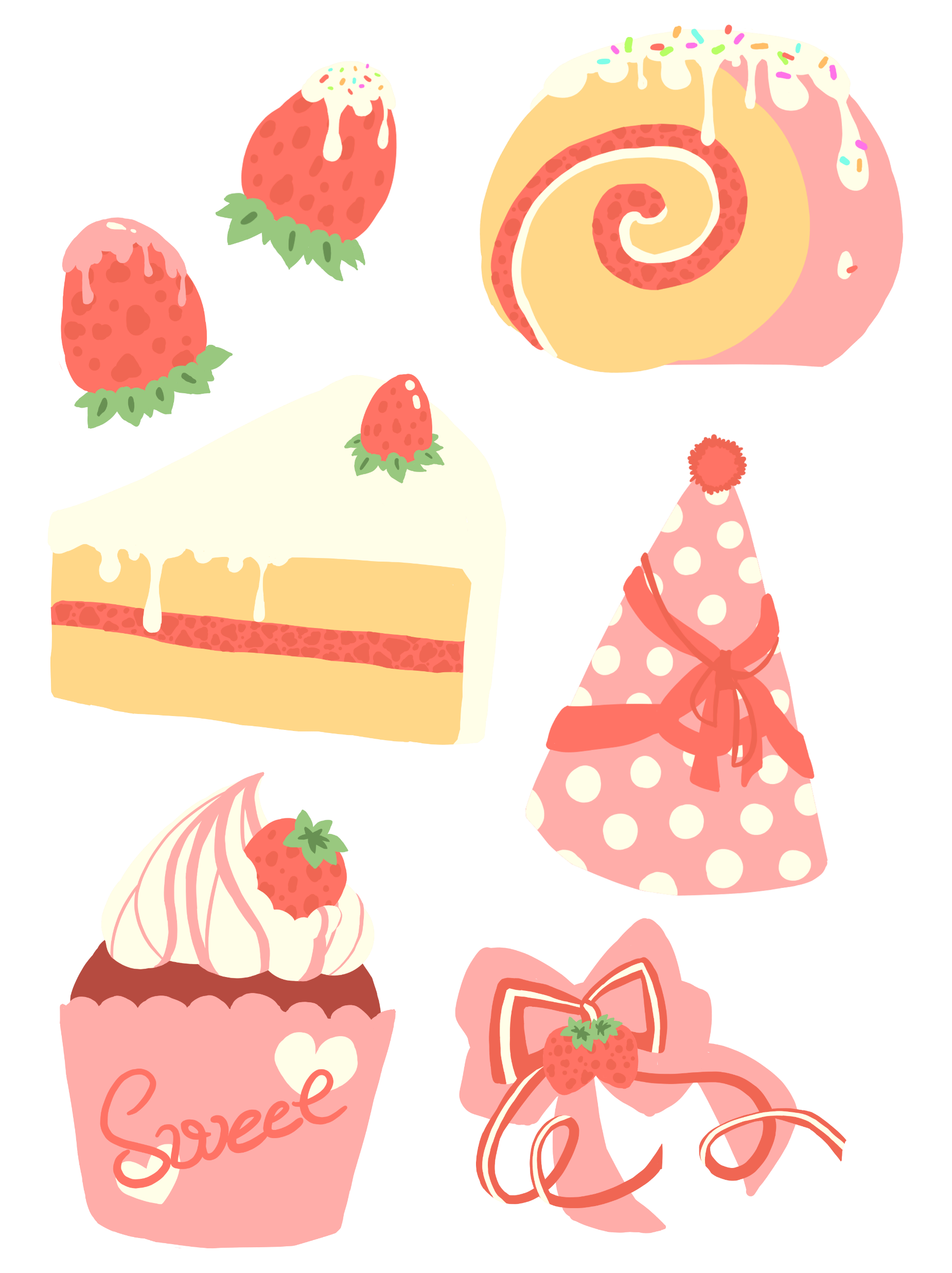 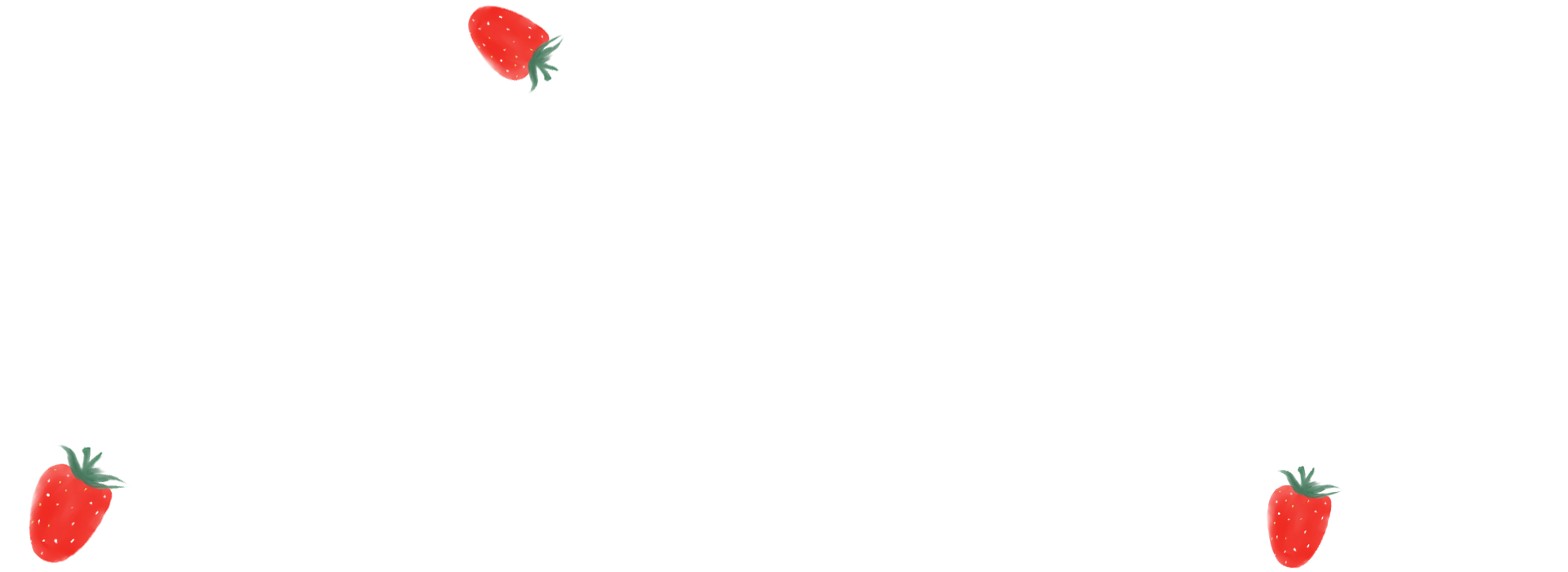 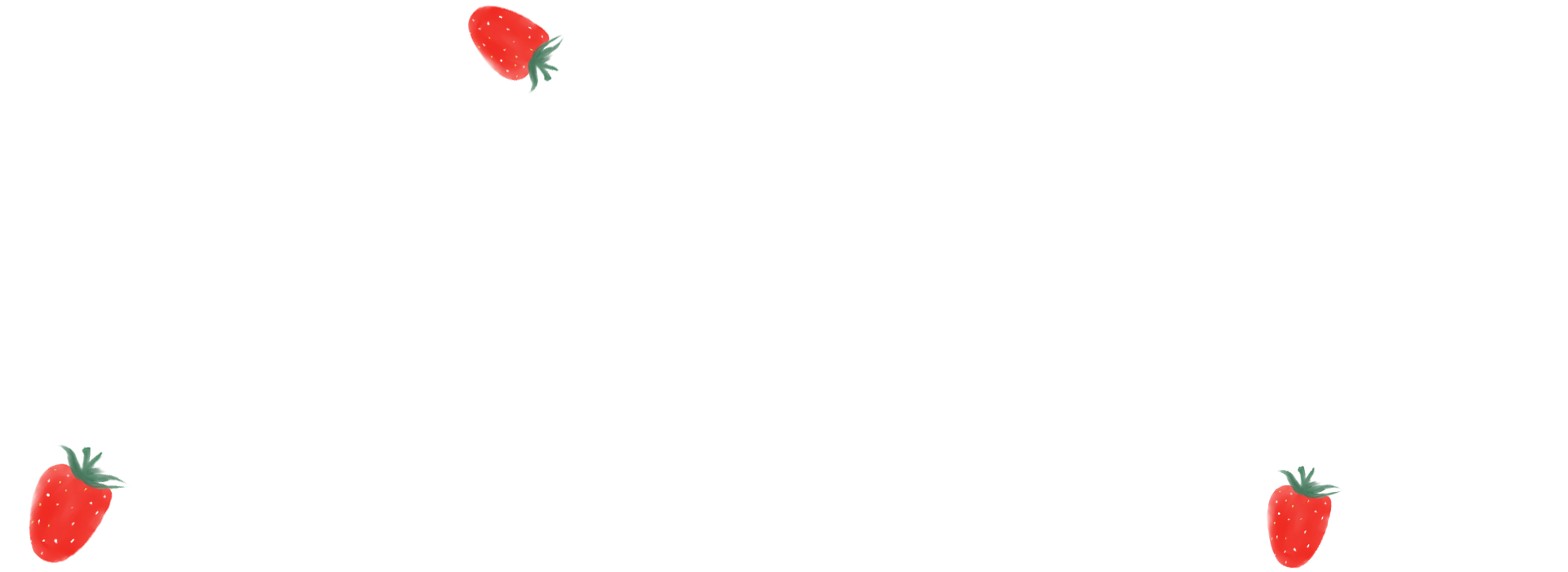 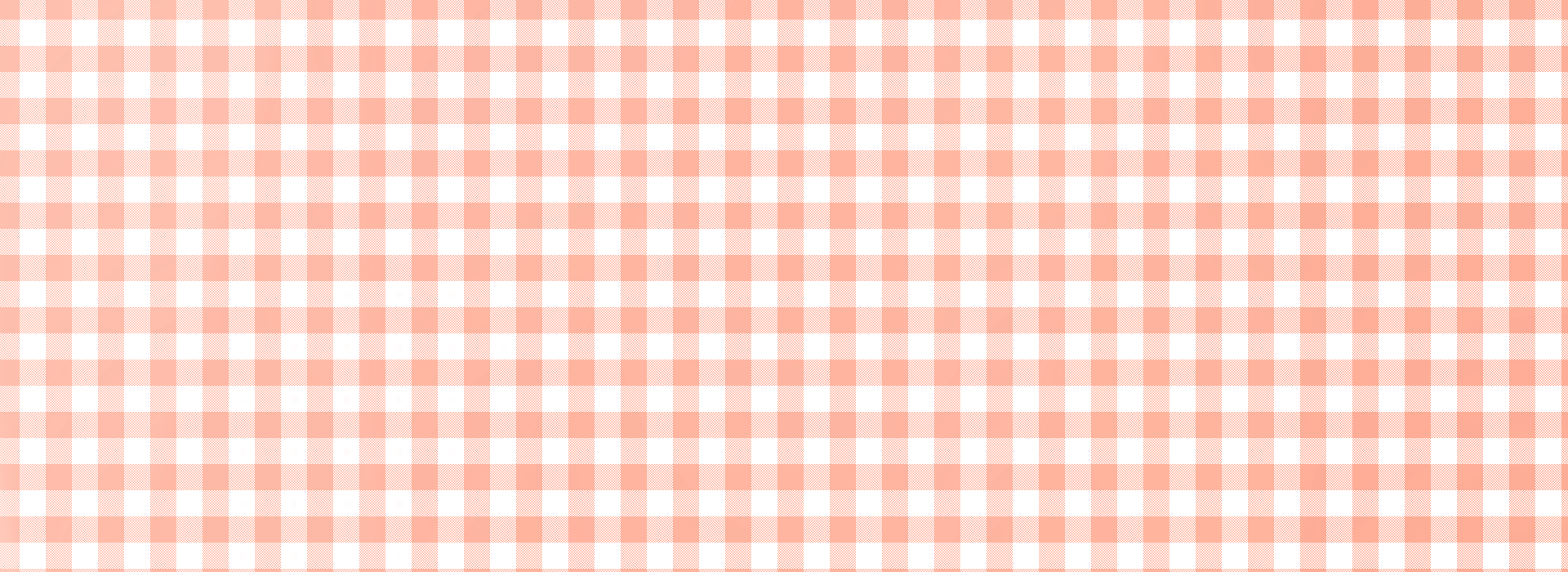 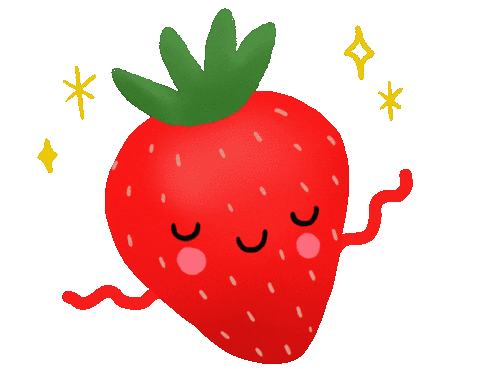 1. Số
a)
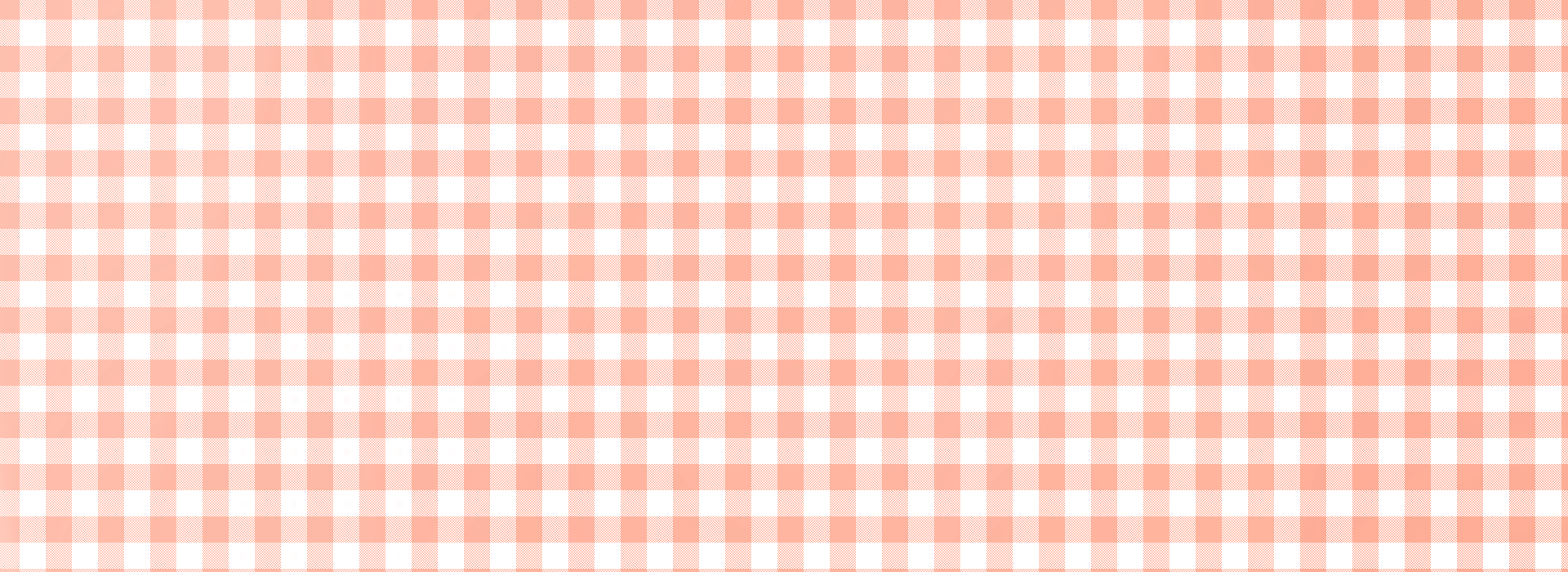 12
6
14
8
10
16
18
b)
6
4
3
7
5
8
9
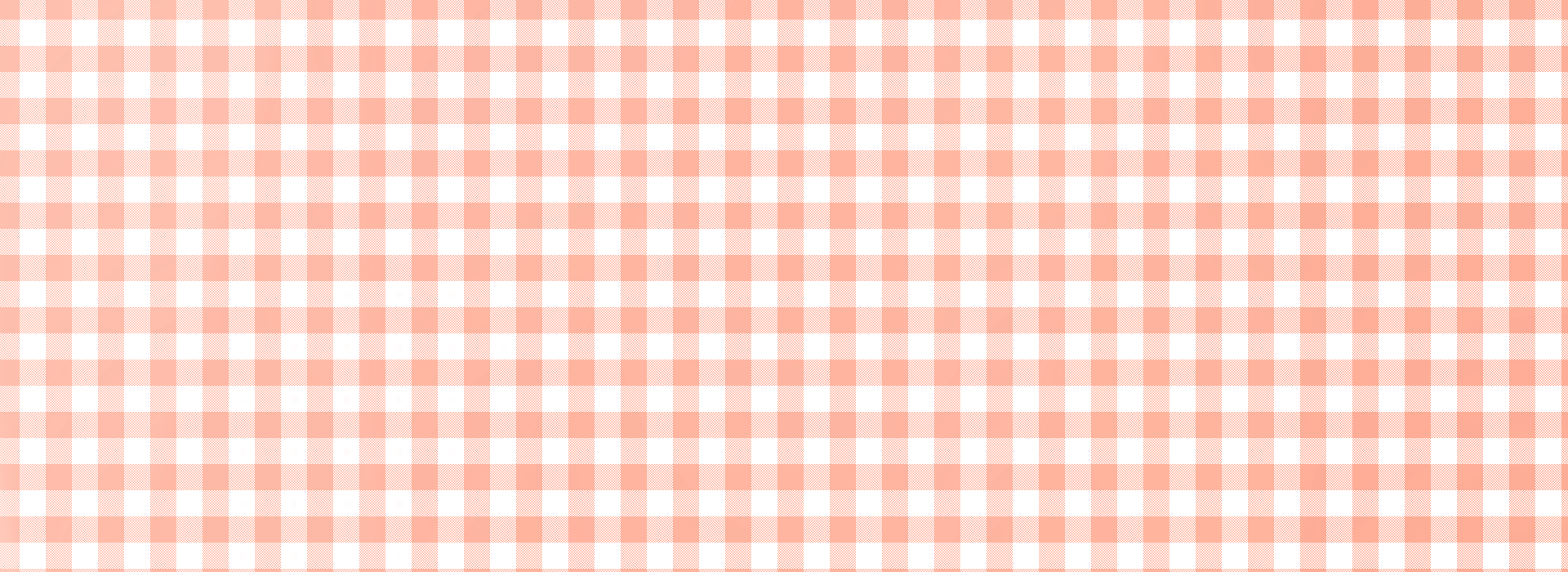 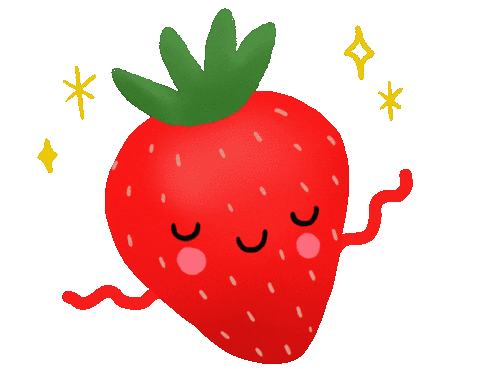 Nêu các số còn thiếu
+2
a)
?
20
?
4
6
2
?
?
?
14
8
12
18
10
16
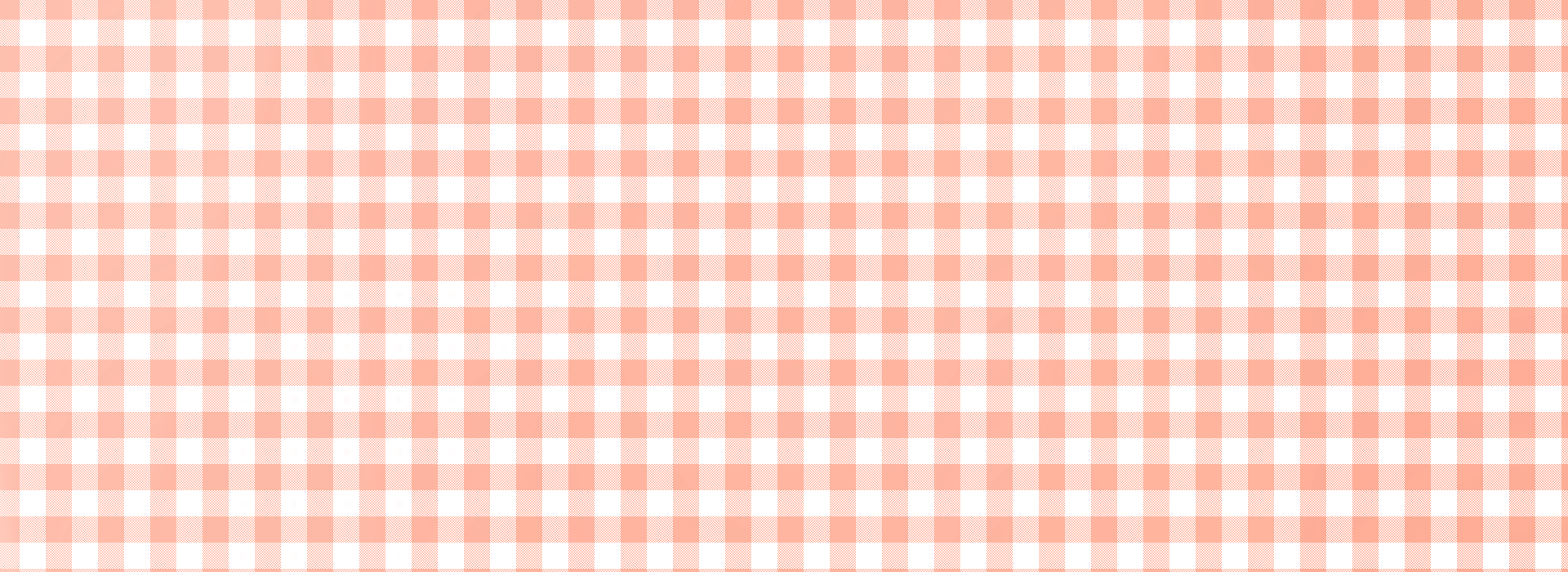 +2
b)
-2
20
18
16
?
?
10
?
?
?
2
14
6
12
8
4
-2
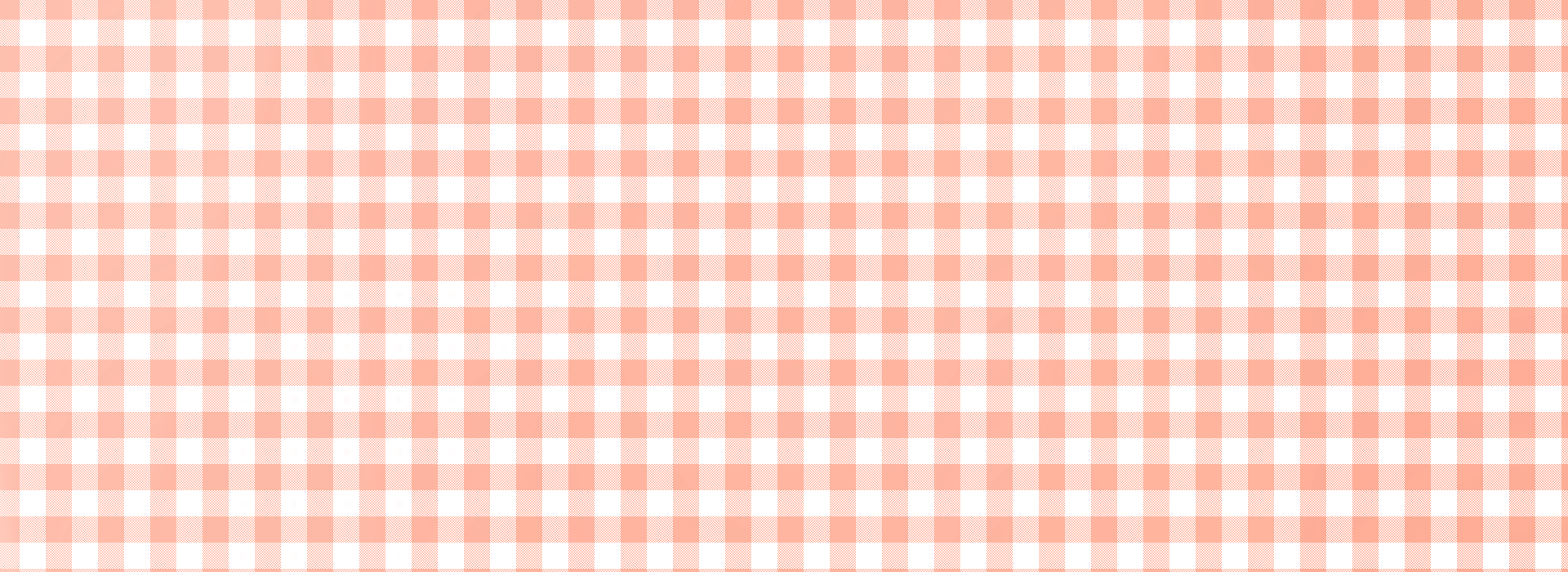 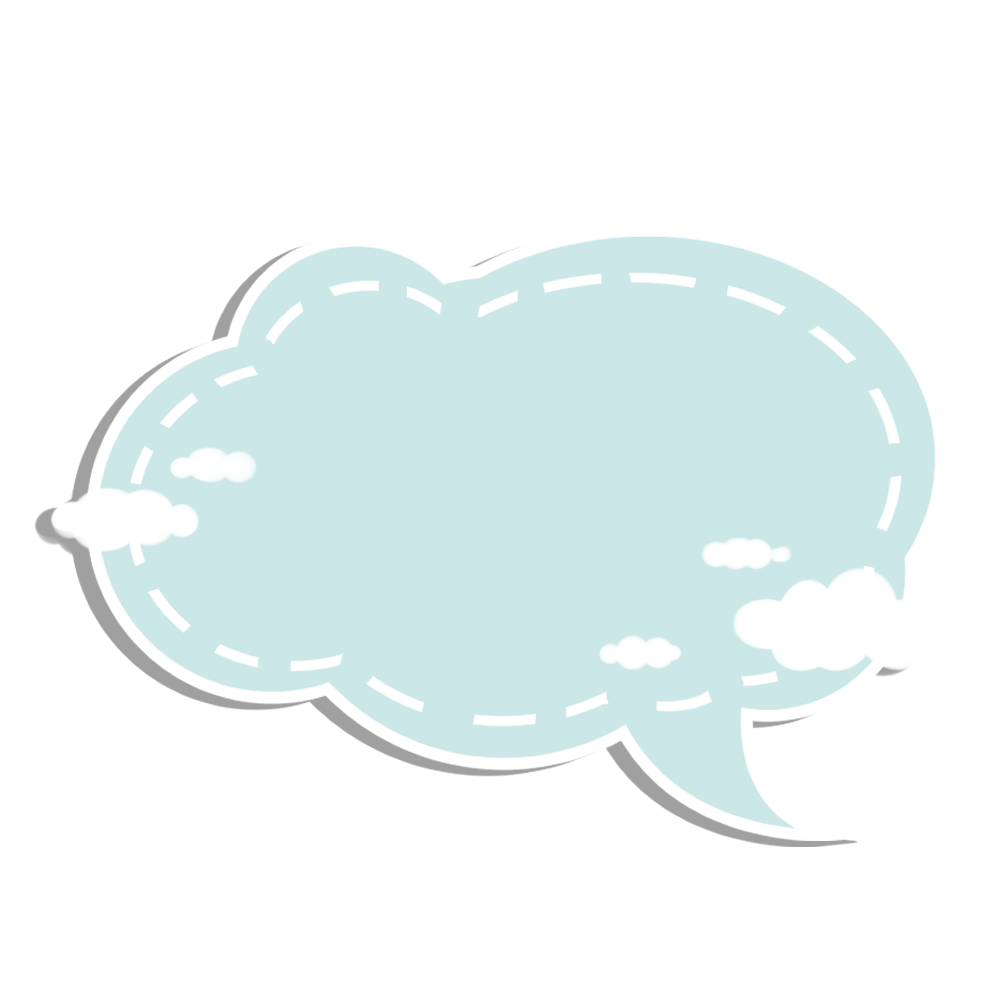 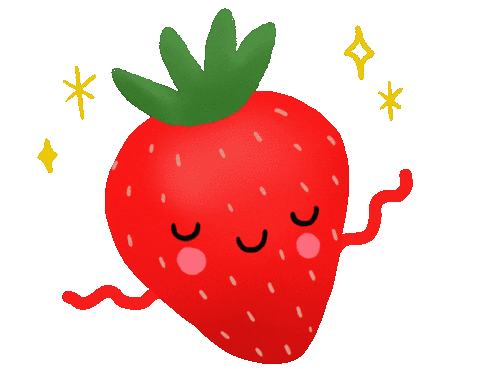 3. Số
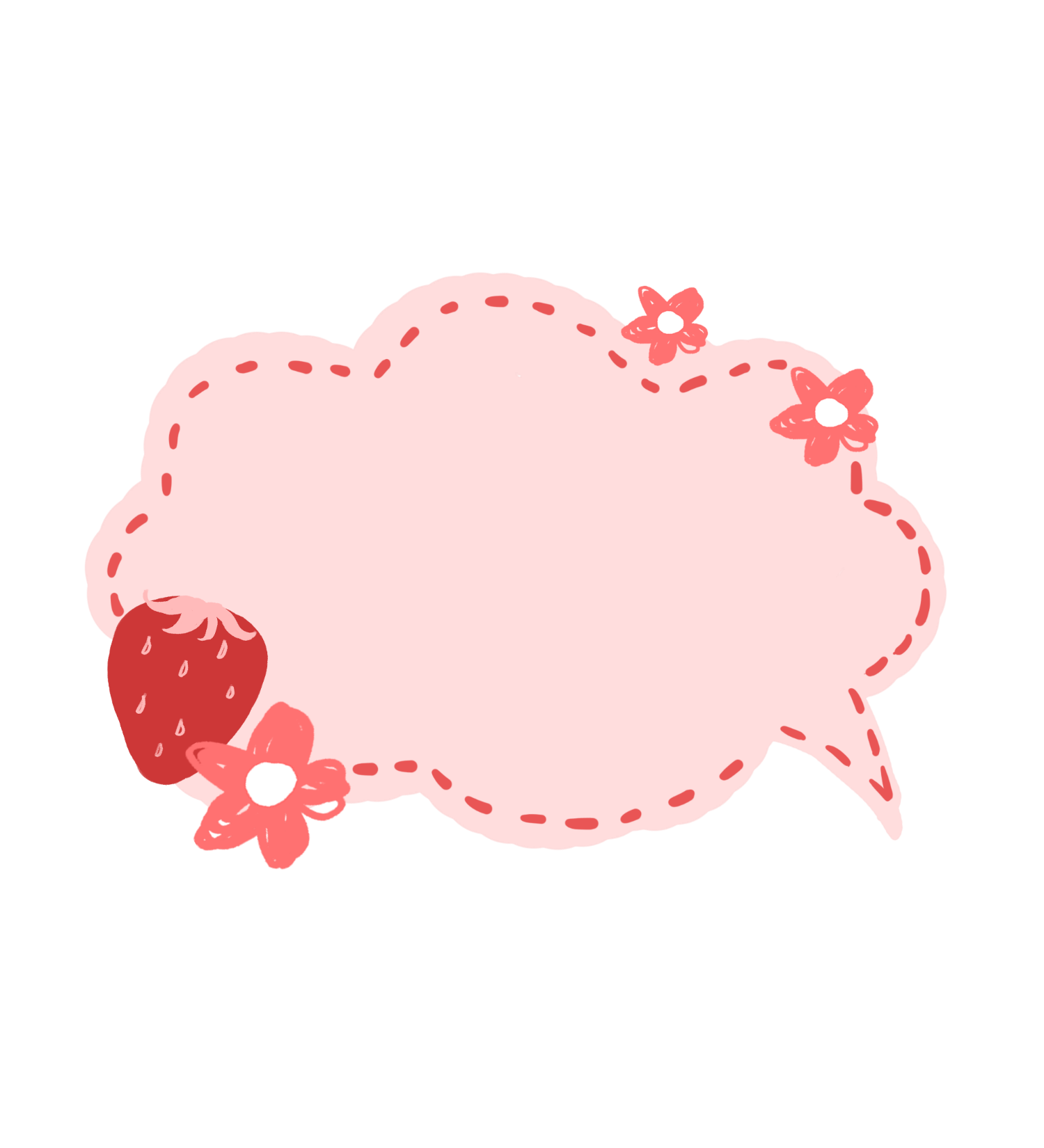 Phép nhân
Ta cần thực hiện phép tính nào trước?
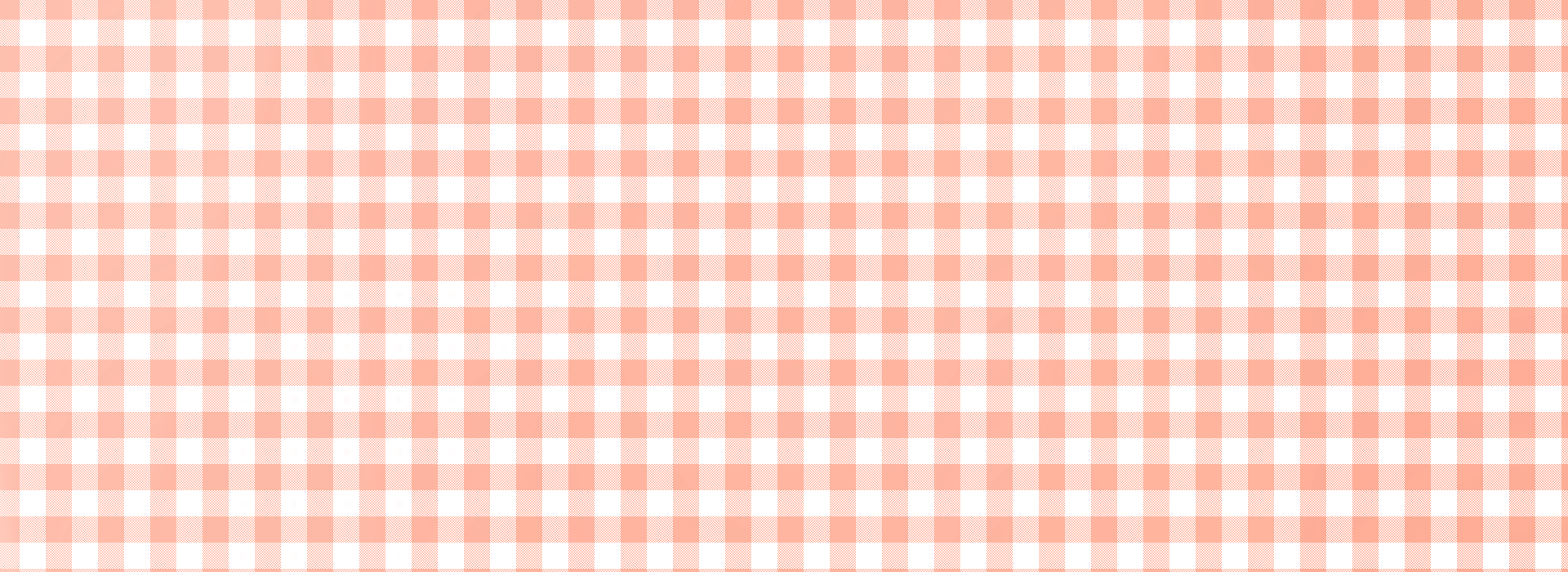 + 9
21
?
X 6
12
?
2
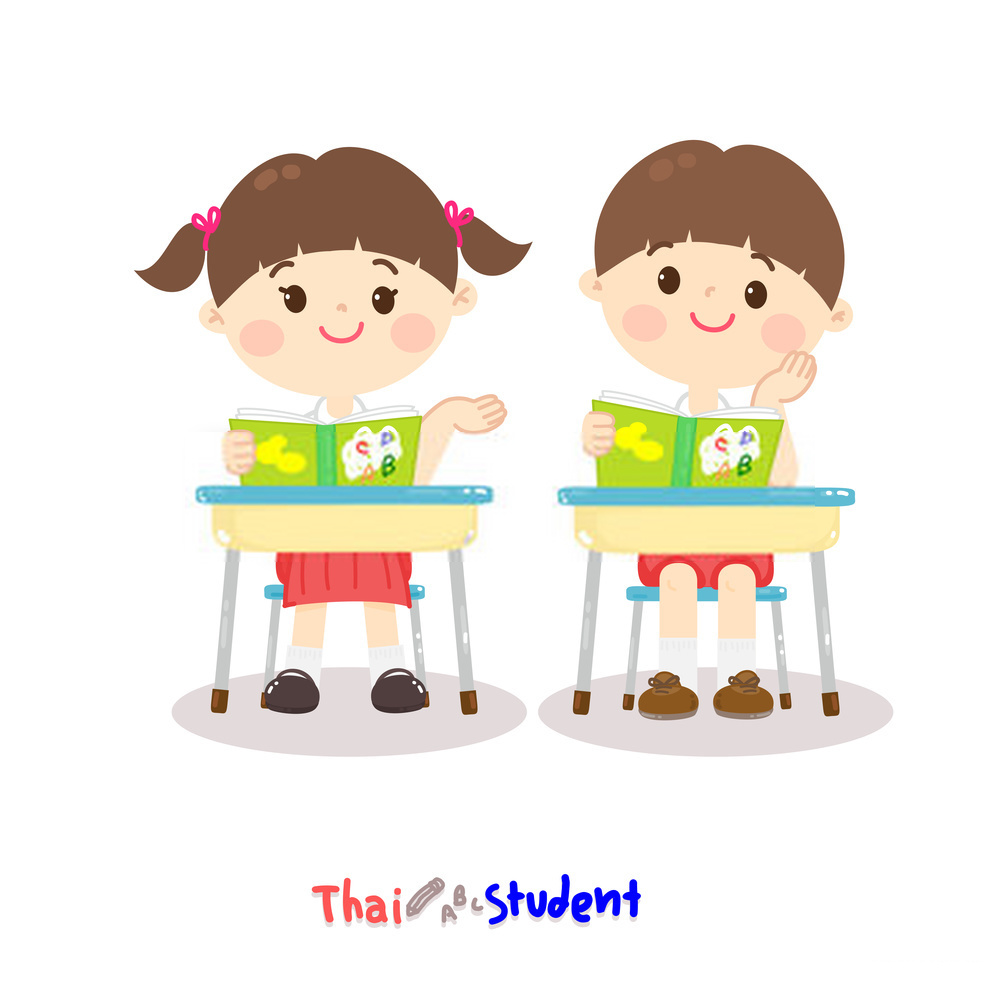 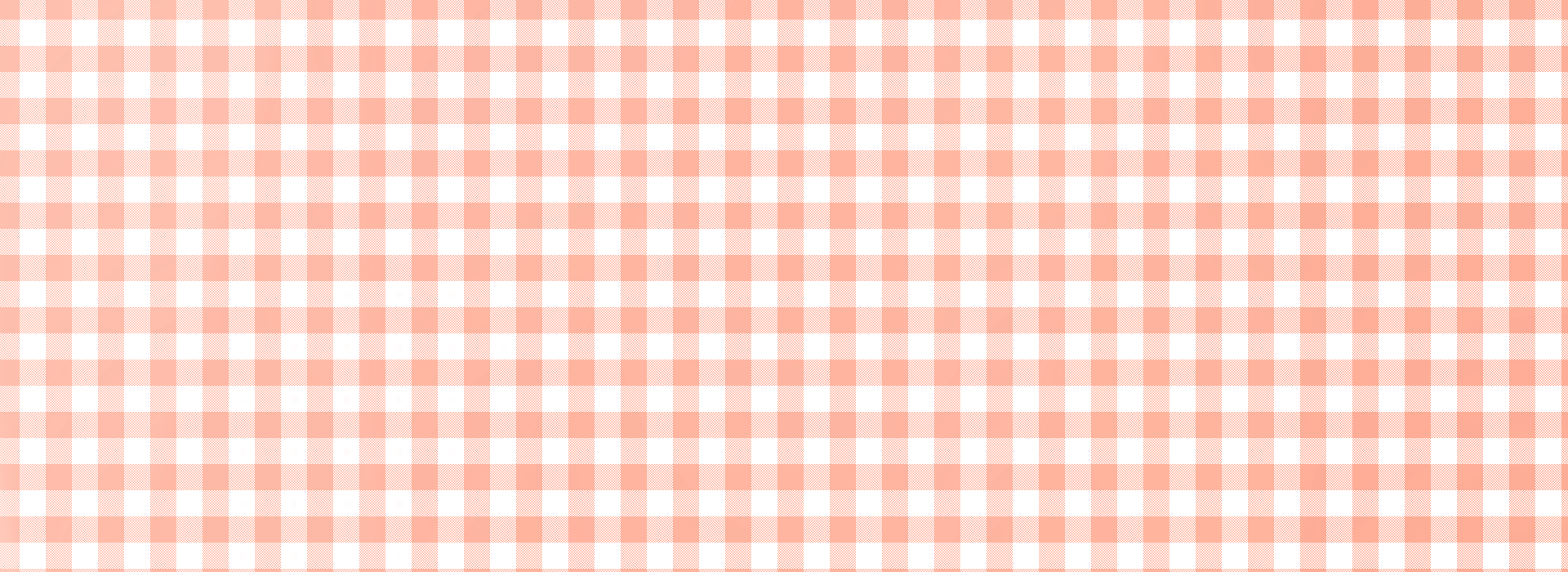 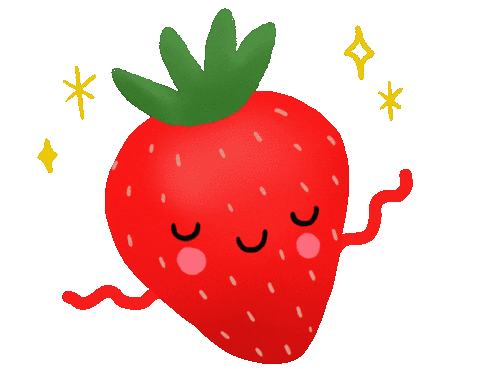 Có 18 học sinh ngồi vào các bàn học, mỗi bàn 2 bạn. Hỏi có bao nhiêu bàn học như vậy?
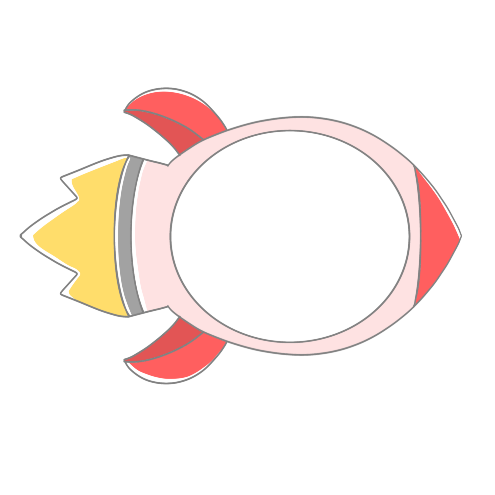 4
Tóm tắt
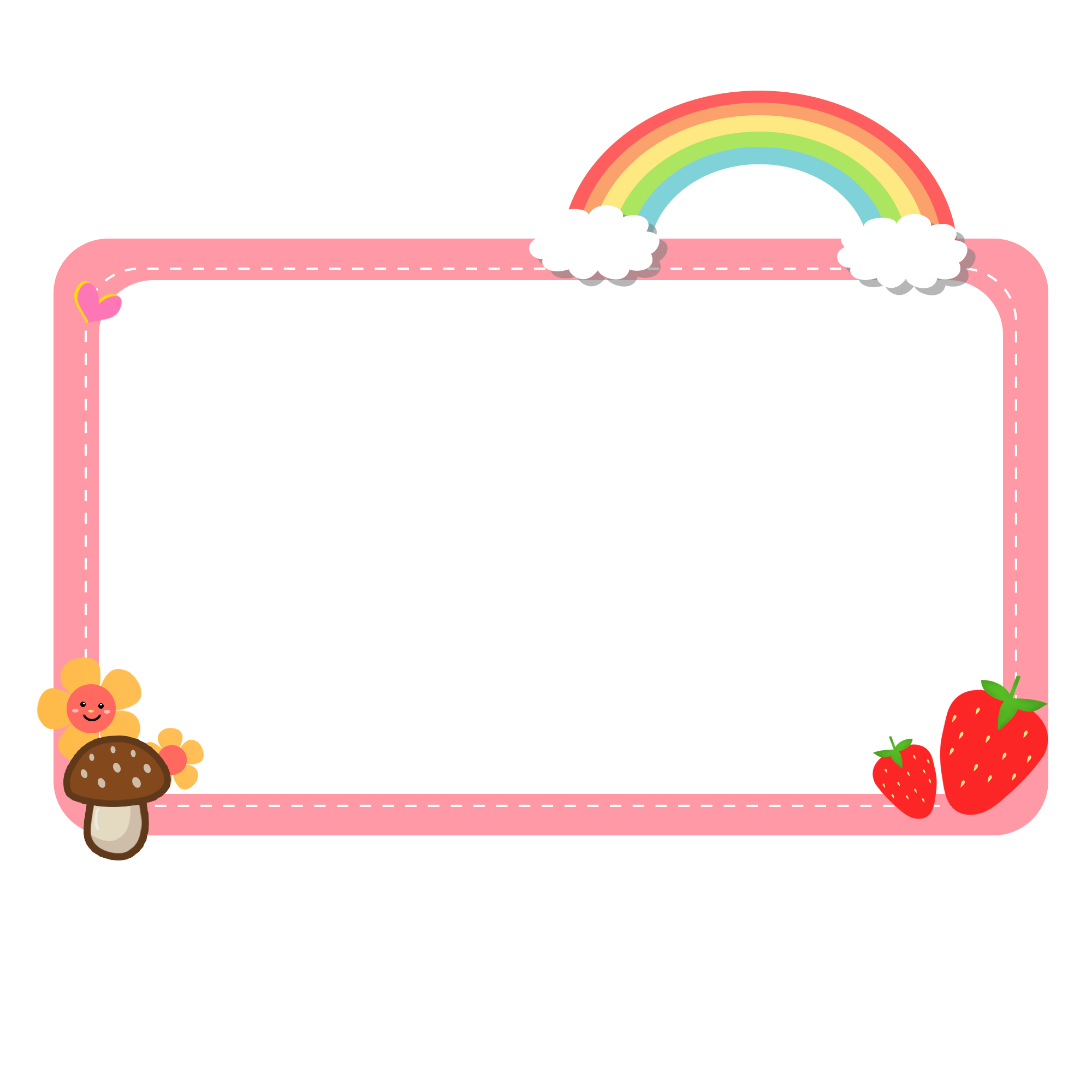 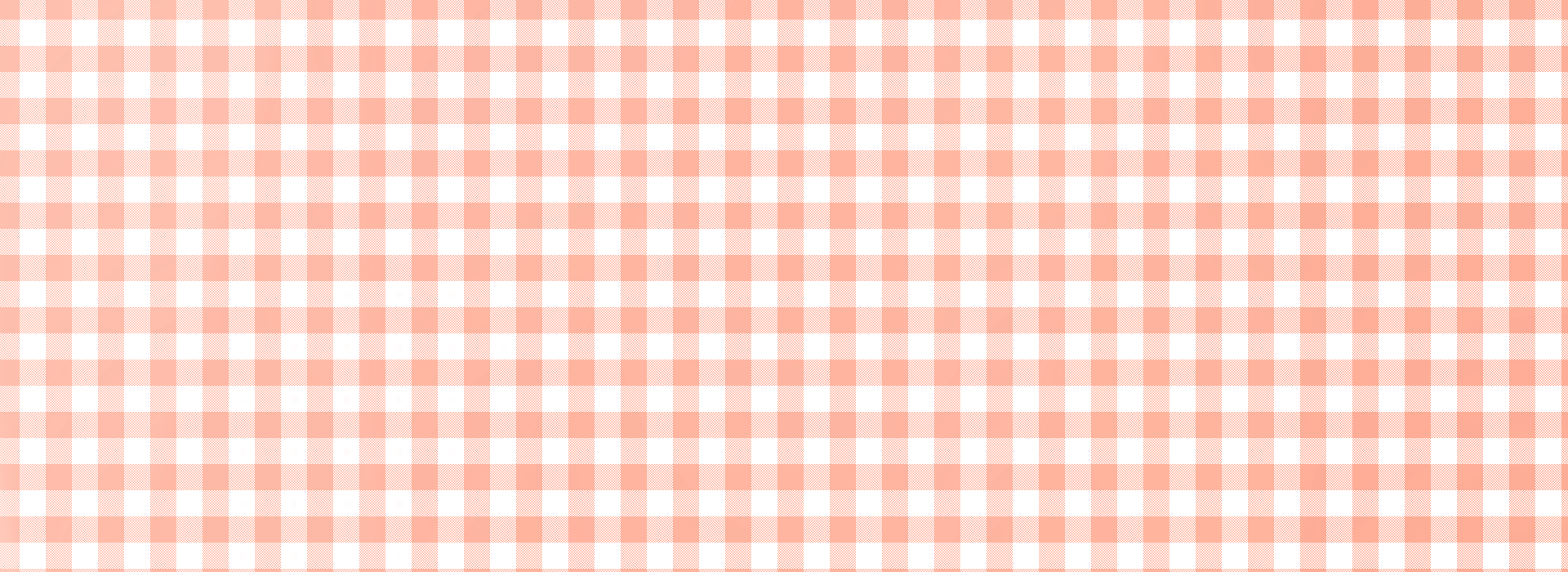 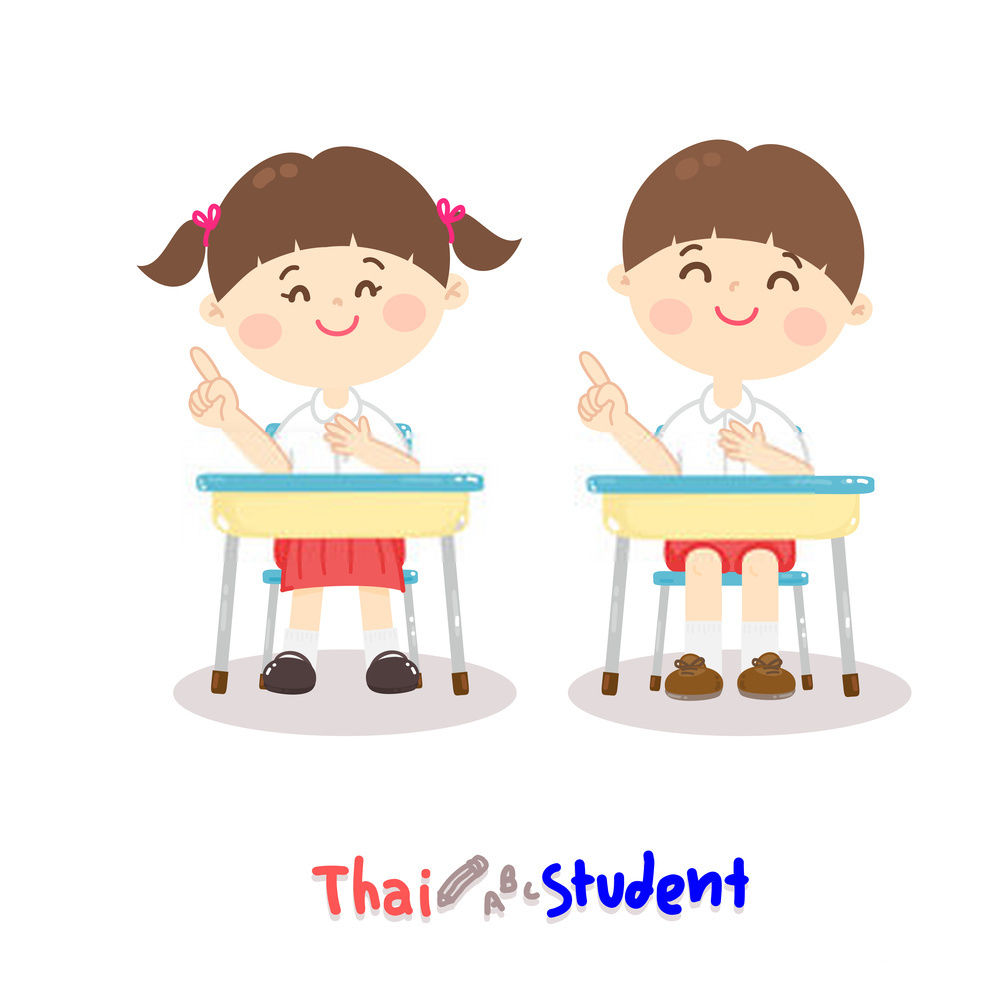 2 bạn: 1 bàn
18 bạn: … bàn?
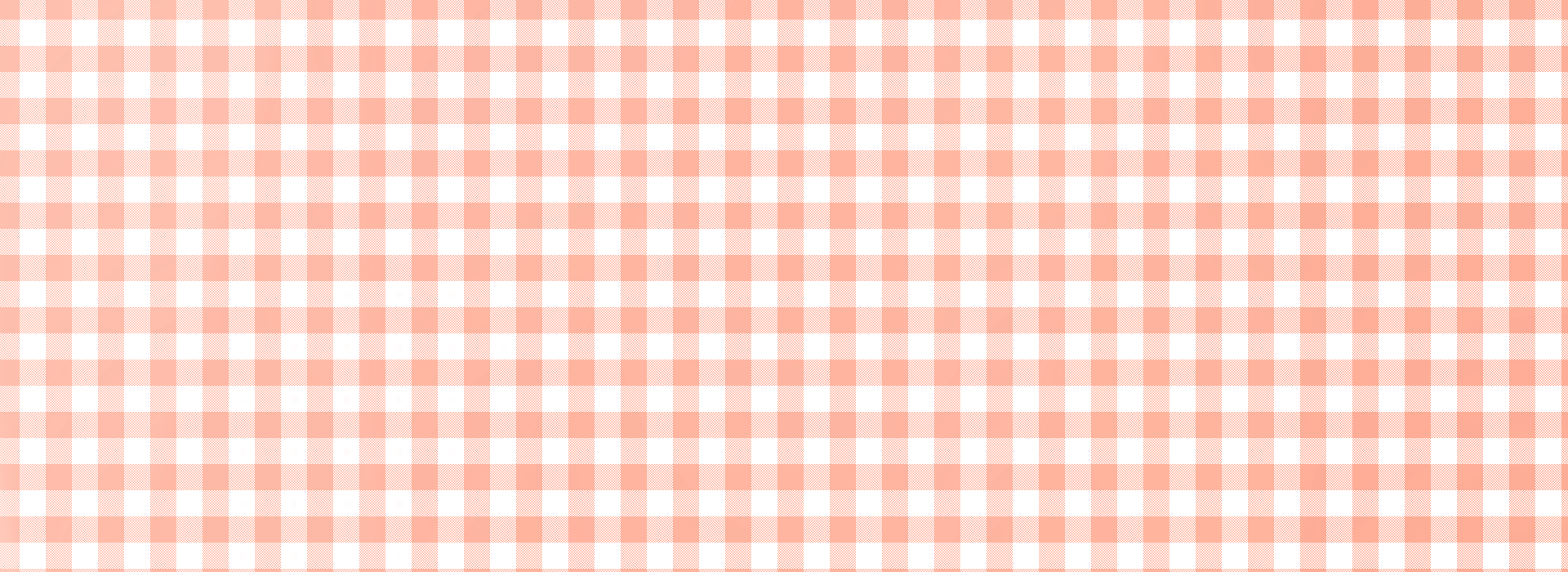 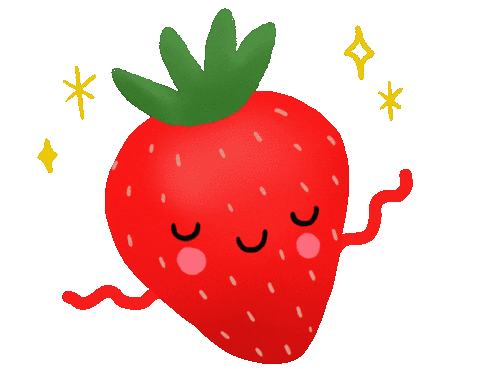 Có 18 học sinh ngồi vào các bàn học, mỗi bàn 2 bạn. Hỏi có bao nhiêu bàn học như vậy?
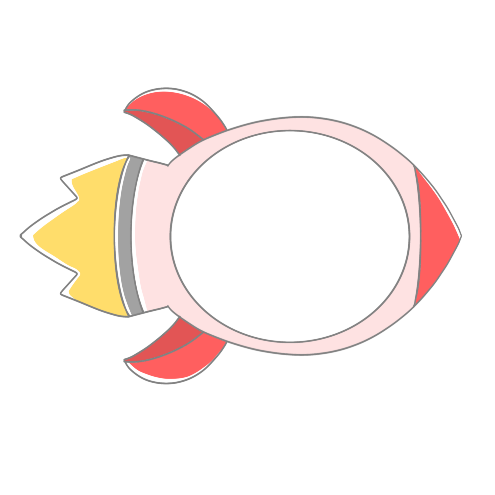 4
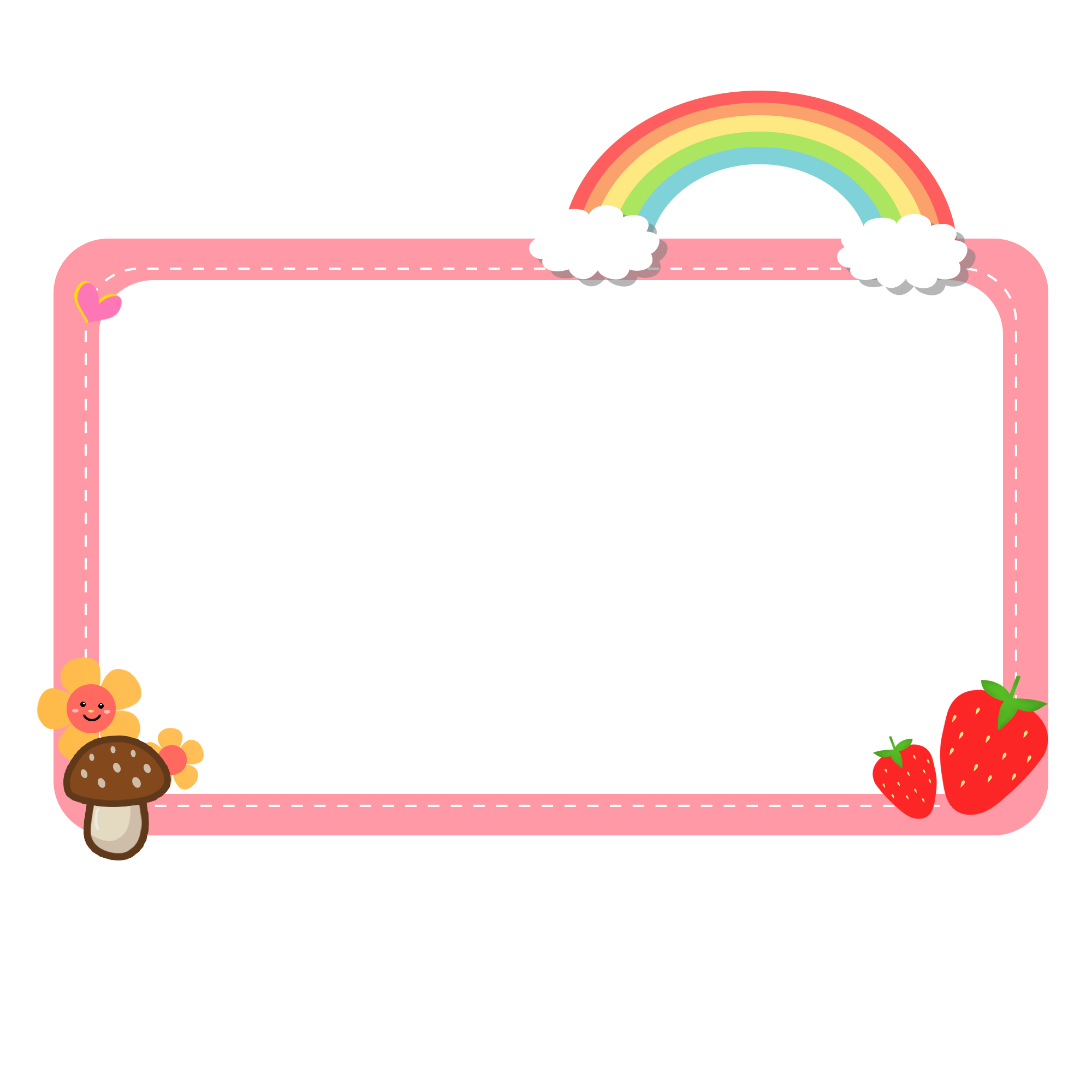 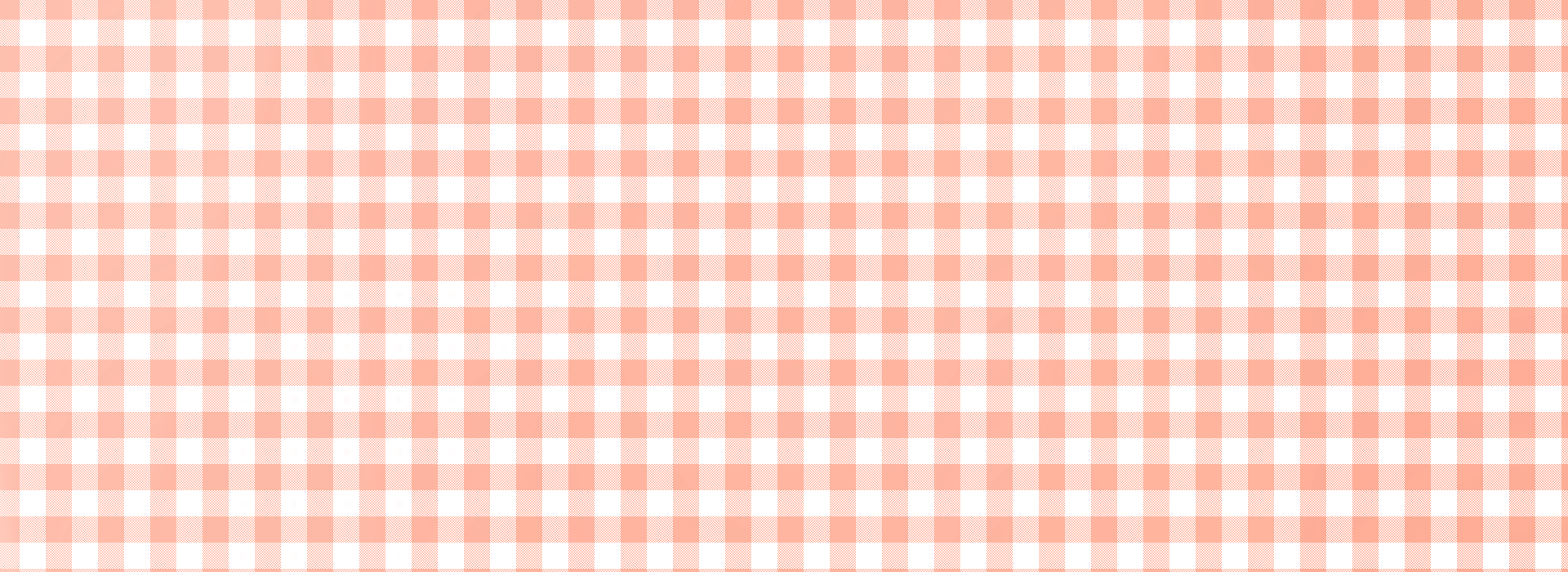 Bài giải:
Số bàn học có là:
18 : 2 = 9 (bàn )
Đáp số: 9 bàn học
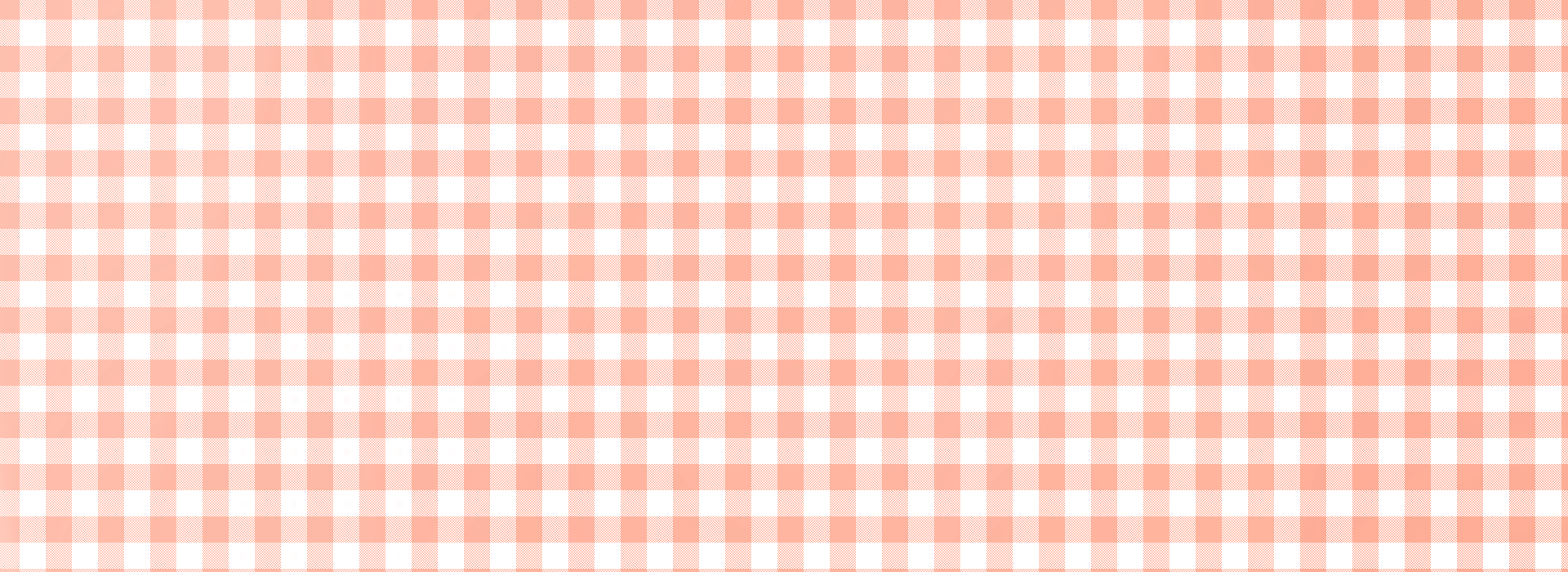 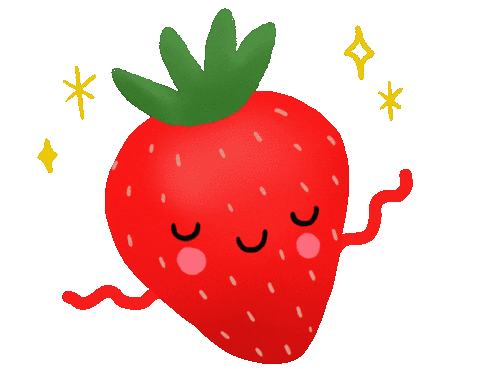 Trong ngày hội đấu vật đầu xuân có 10 cặp đô vật tham gia thi đấu. Hỏi có bao nhiêu đô vật tham gia thi đấu?
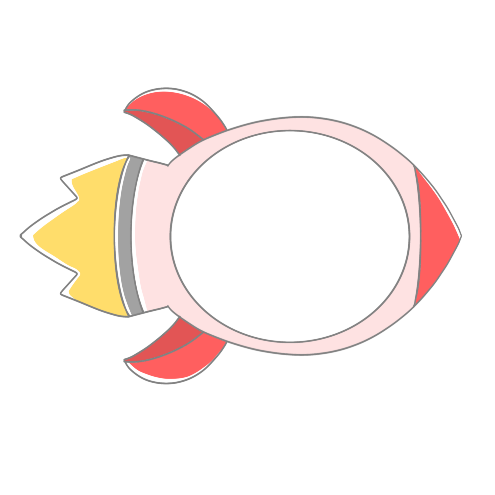 5
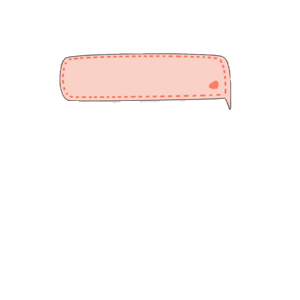 2 người
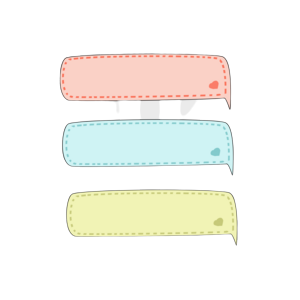 1 cặp là mấy người nhỉ?
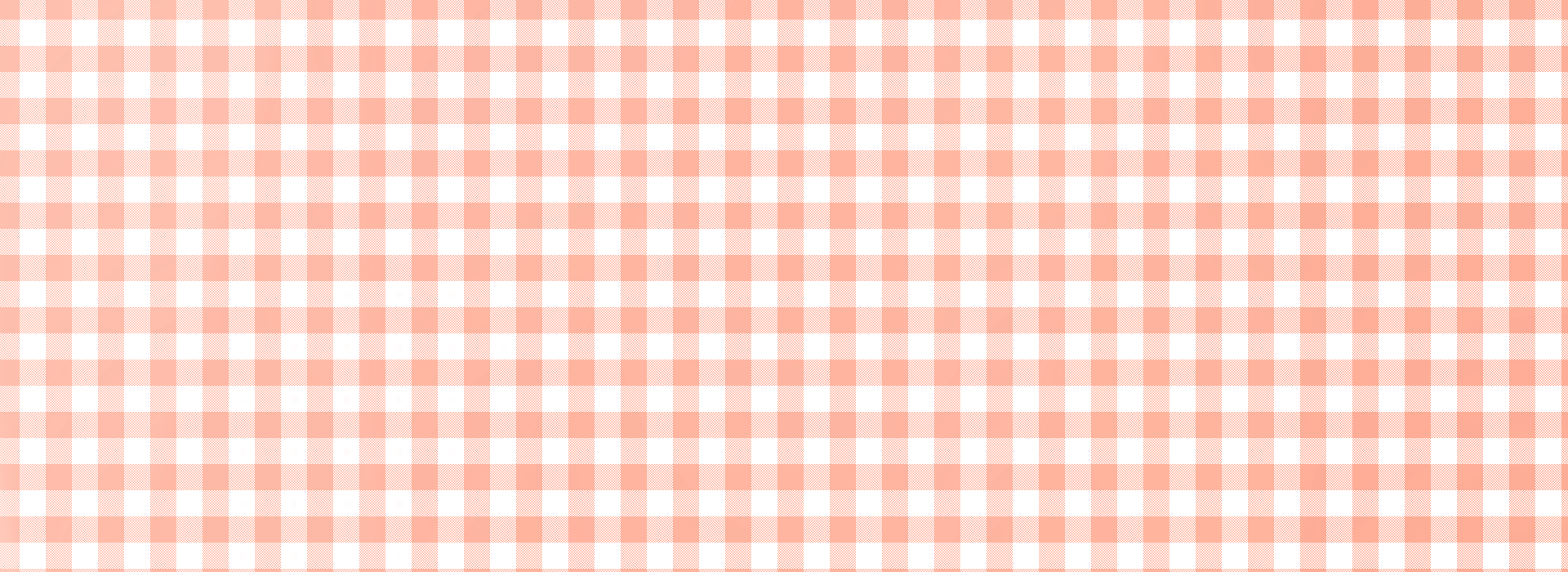 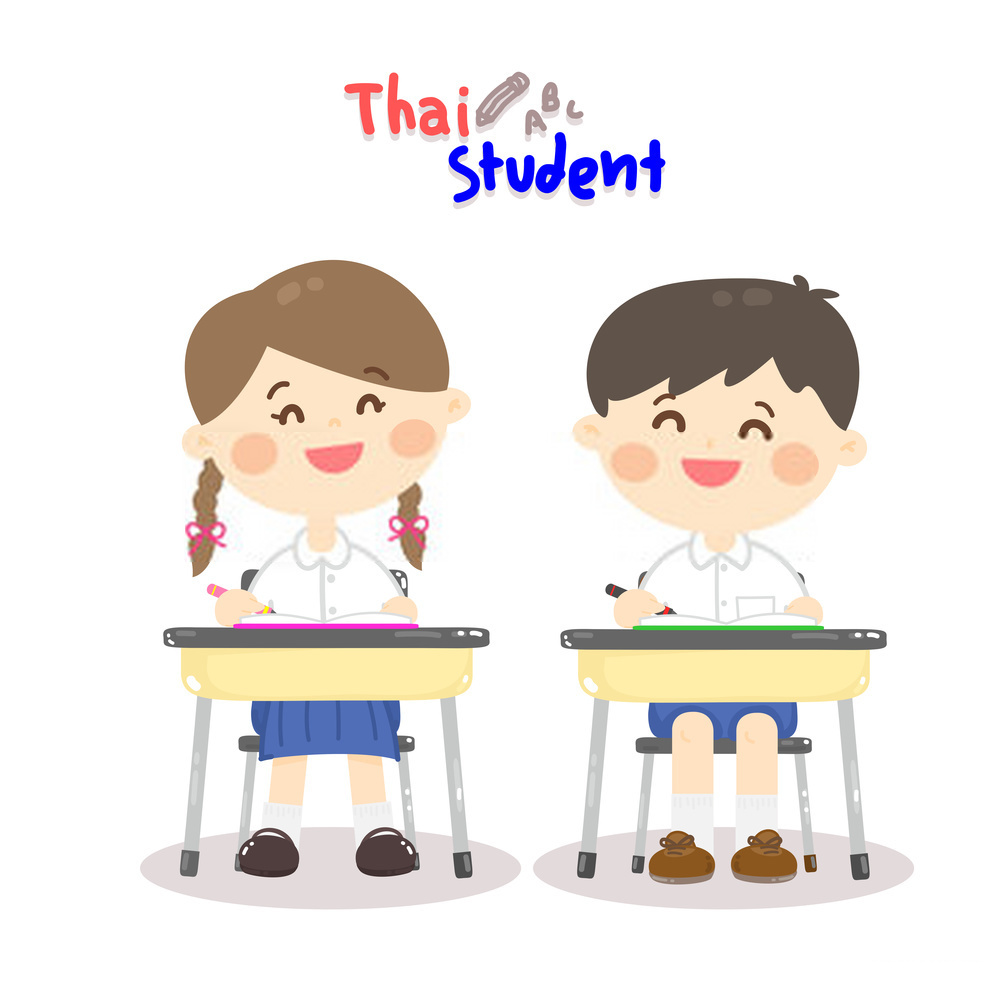 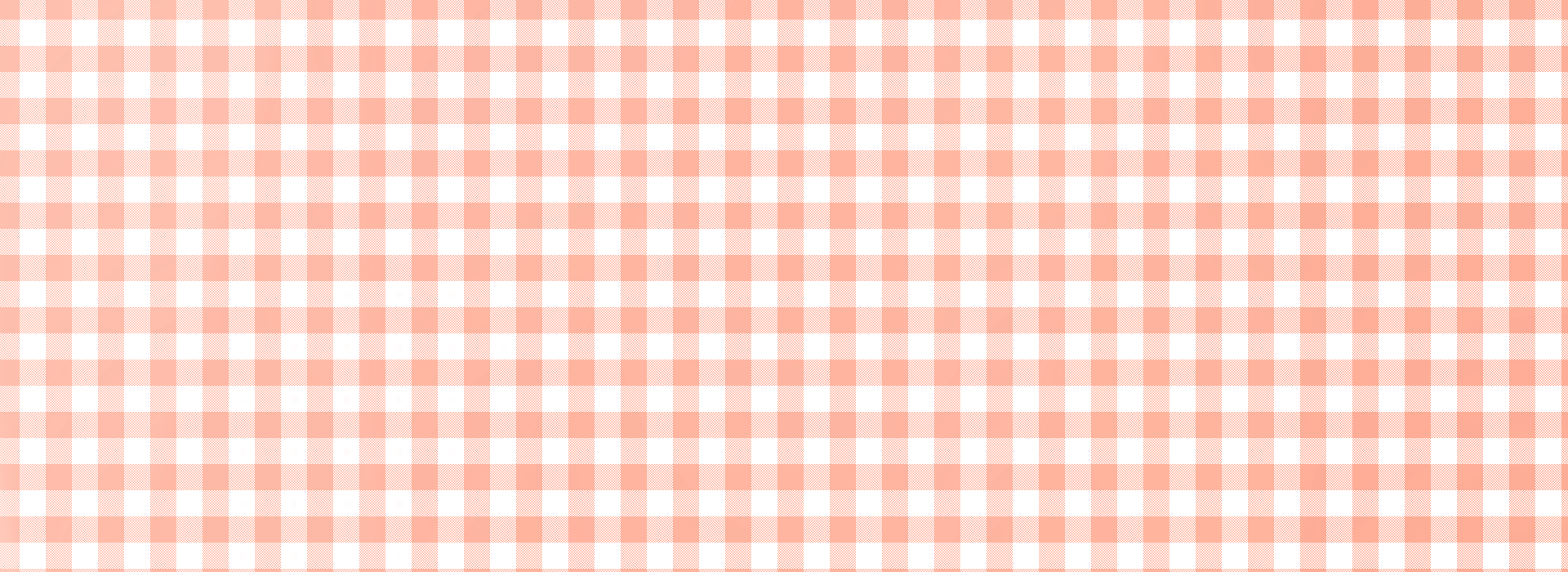 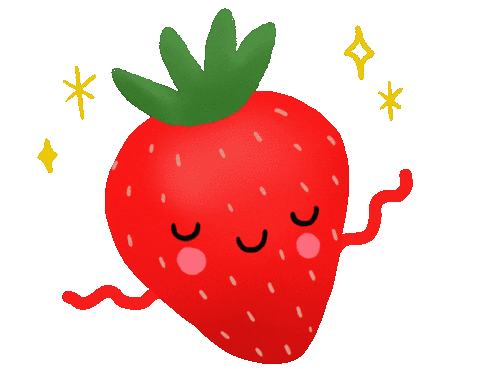 Trong ngày hội đấu vật đầu xuân có 10 cặp đô vật tham gia thi đấu. Hỏi có bao nhiêu đô vật tham gia thi đấu?
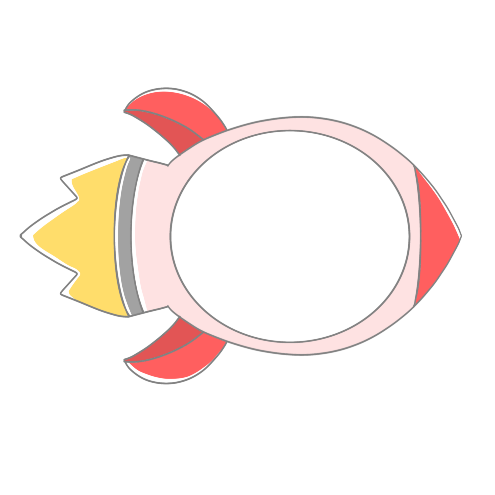 5
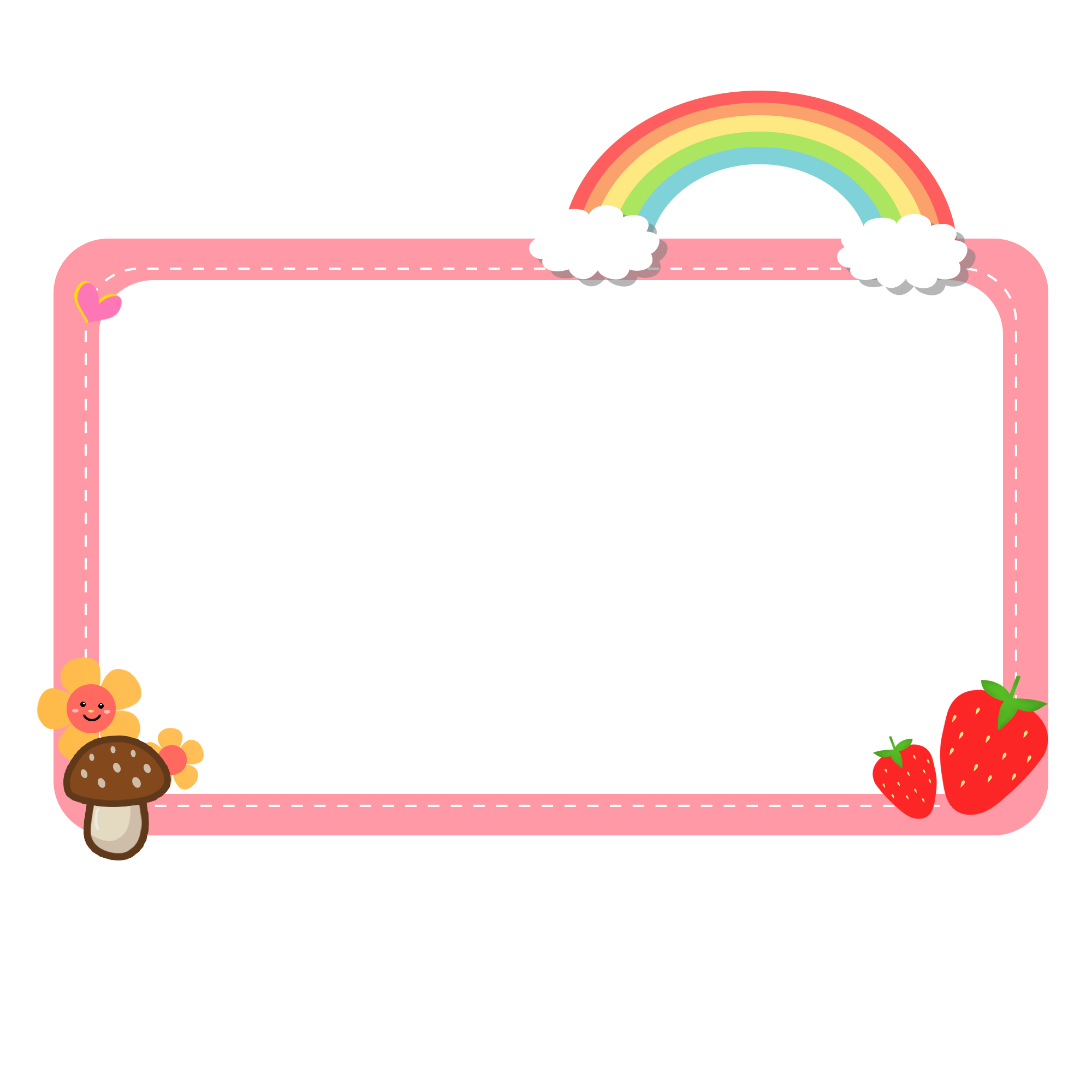 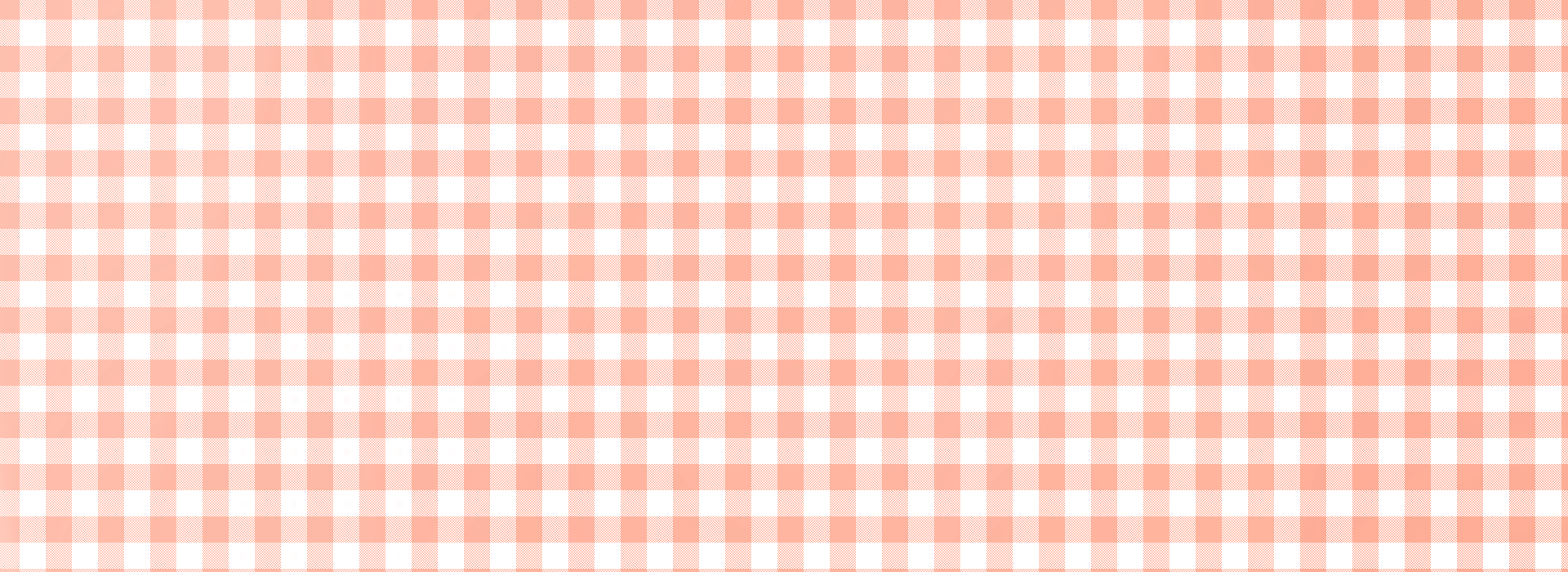 Bài giải:
Số đô vật tham gia thi đấu là:
2 x 10  = 20 (đô vật)
Đáp số: 20 đô vật
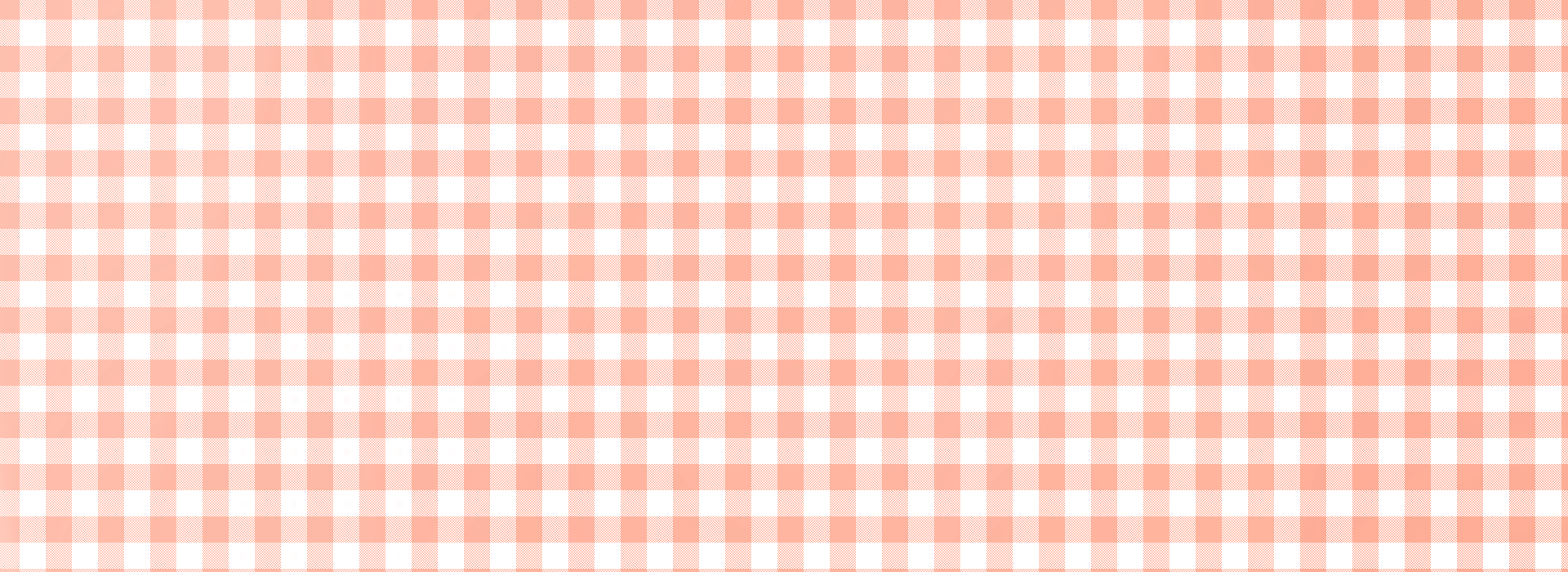 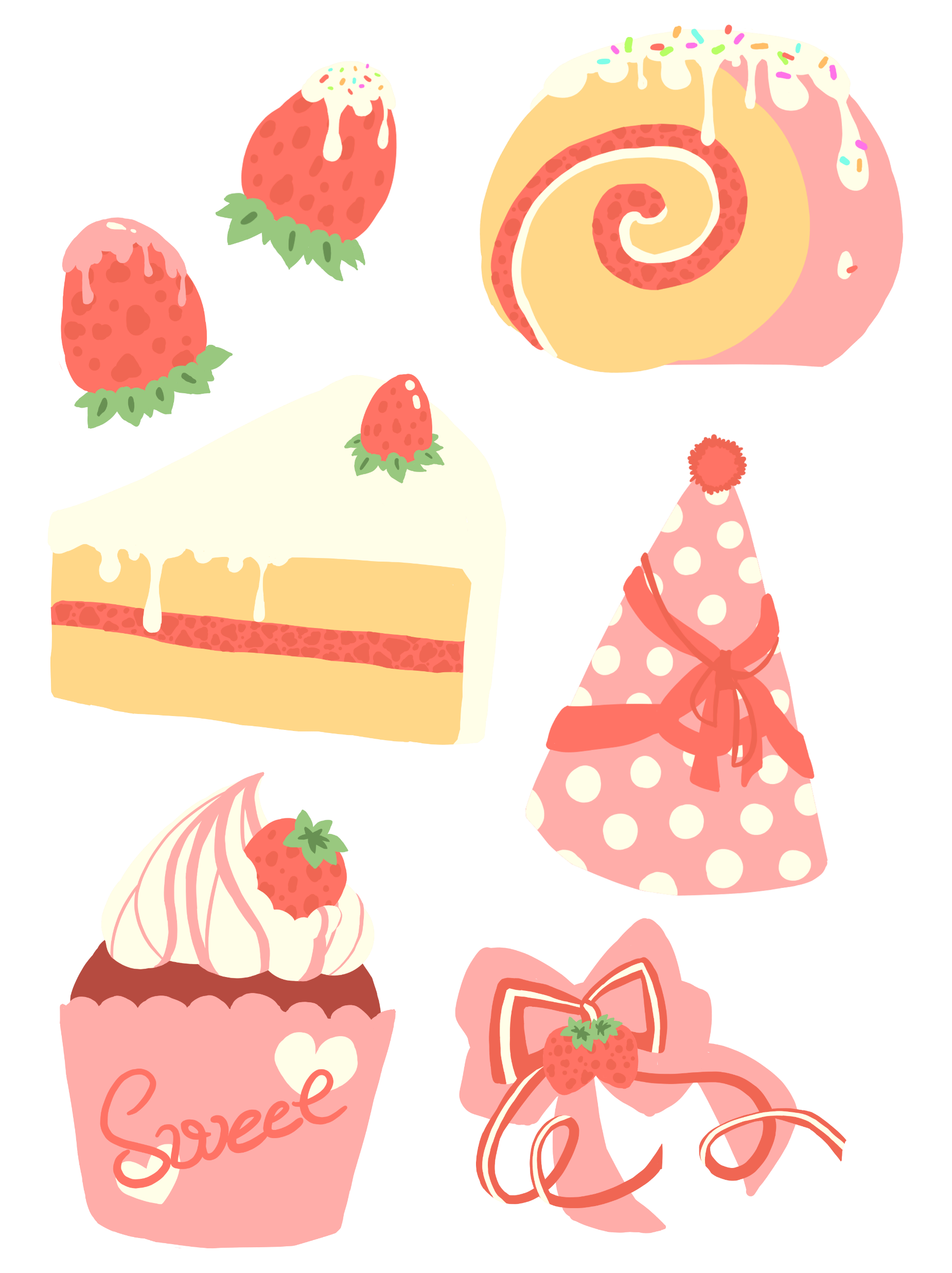 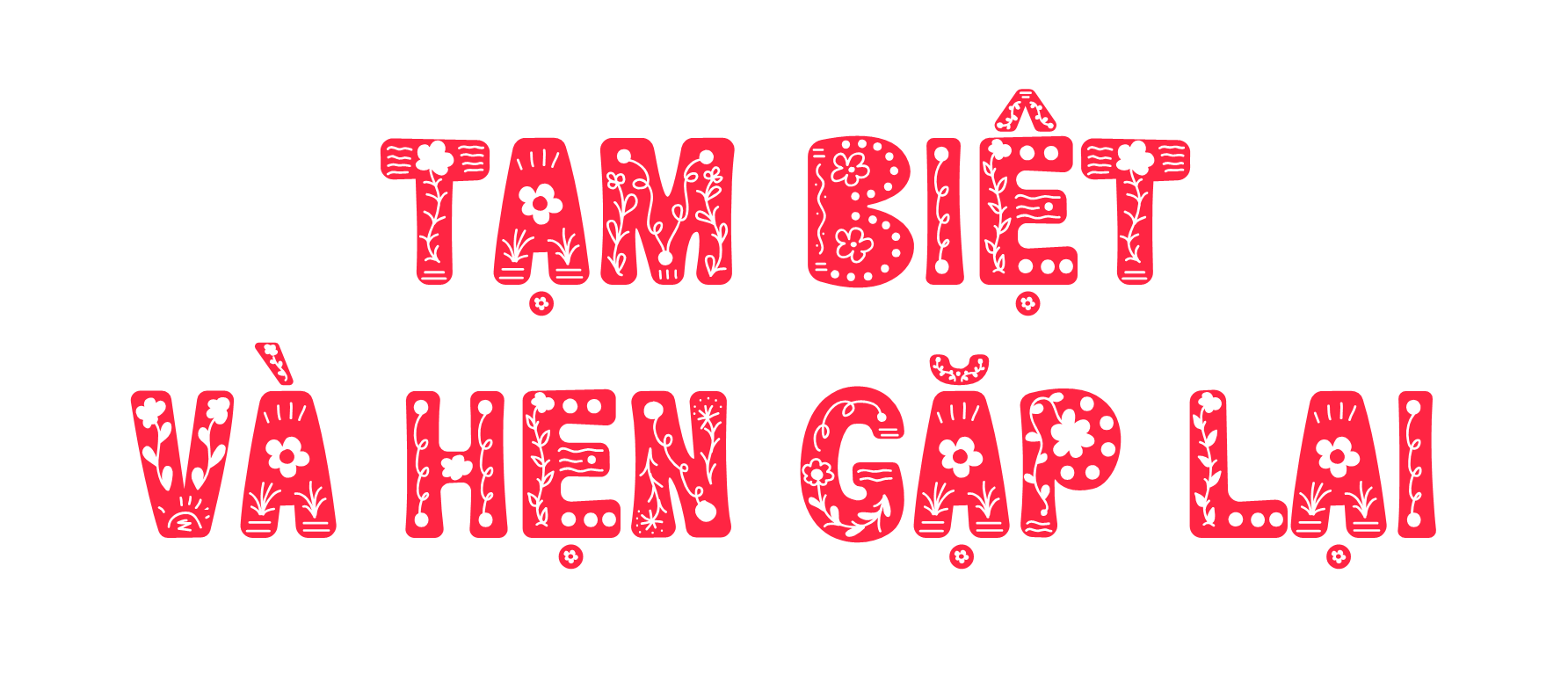 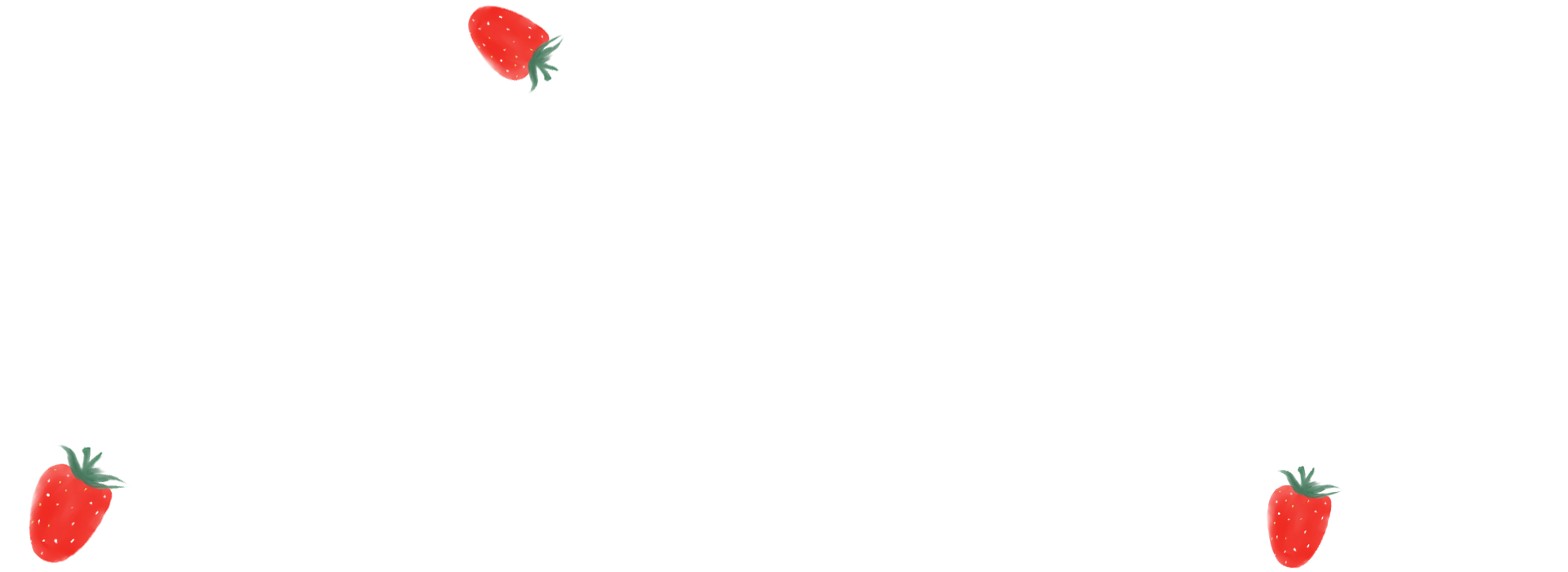 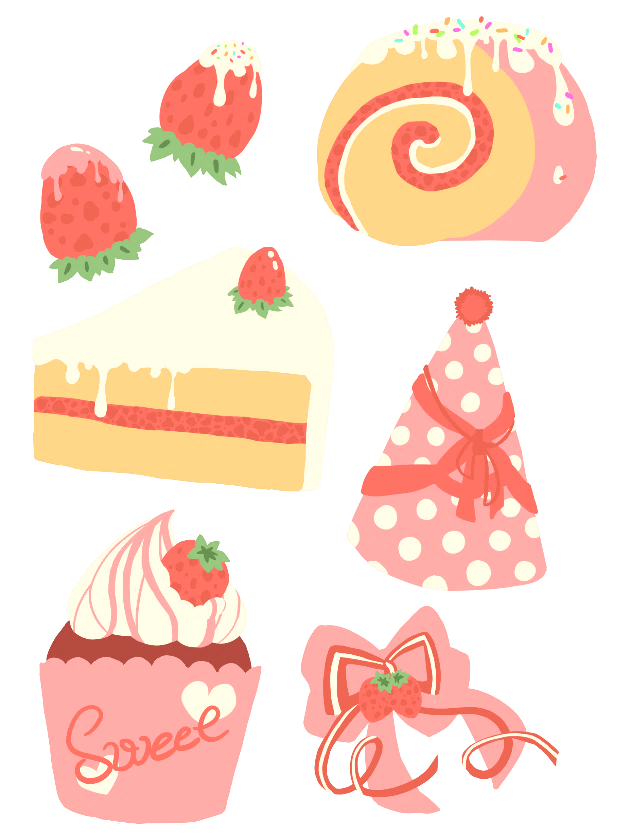 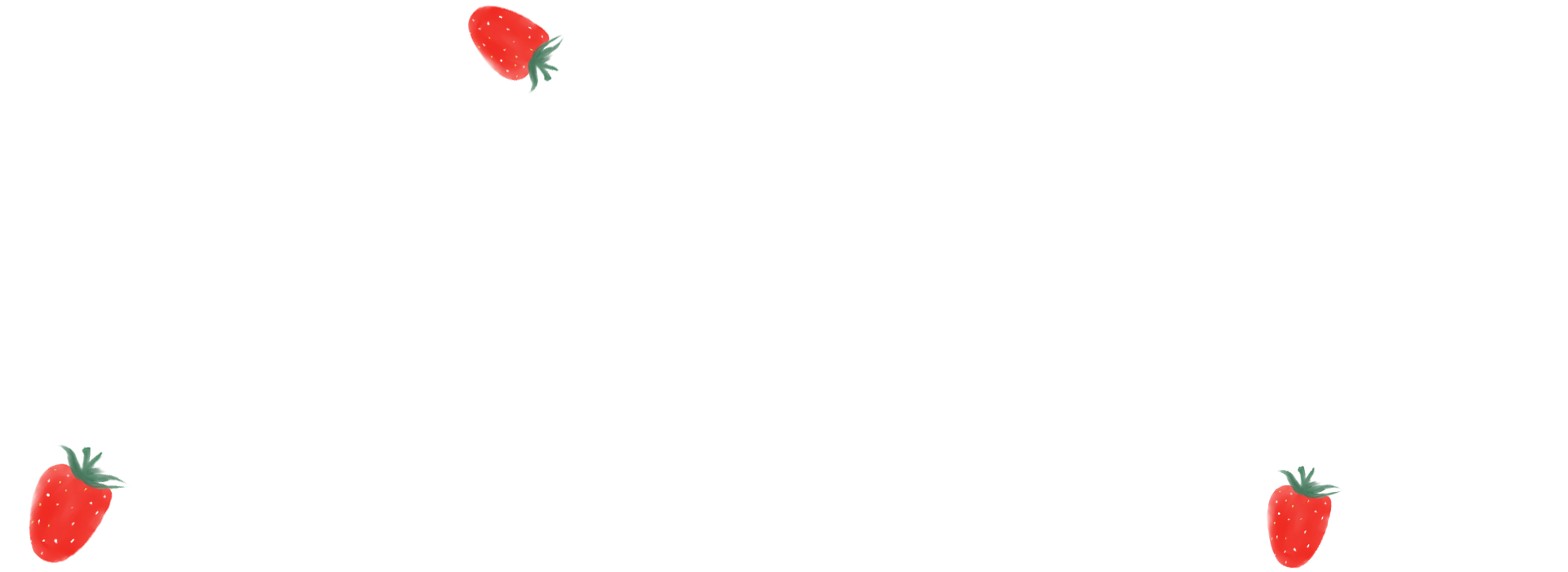 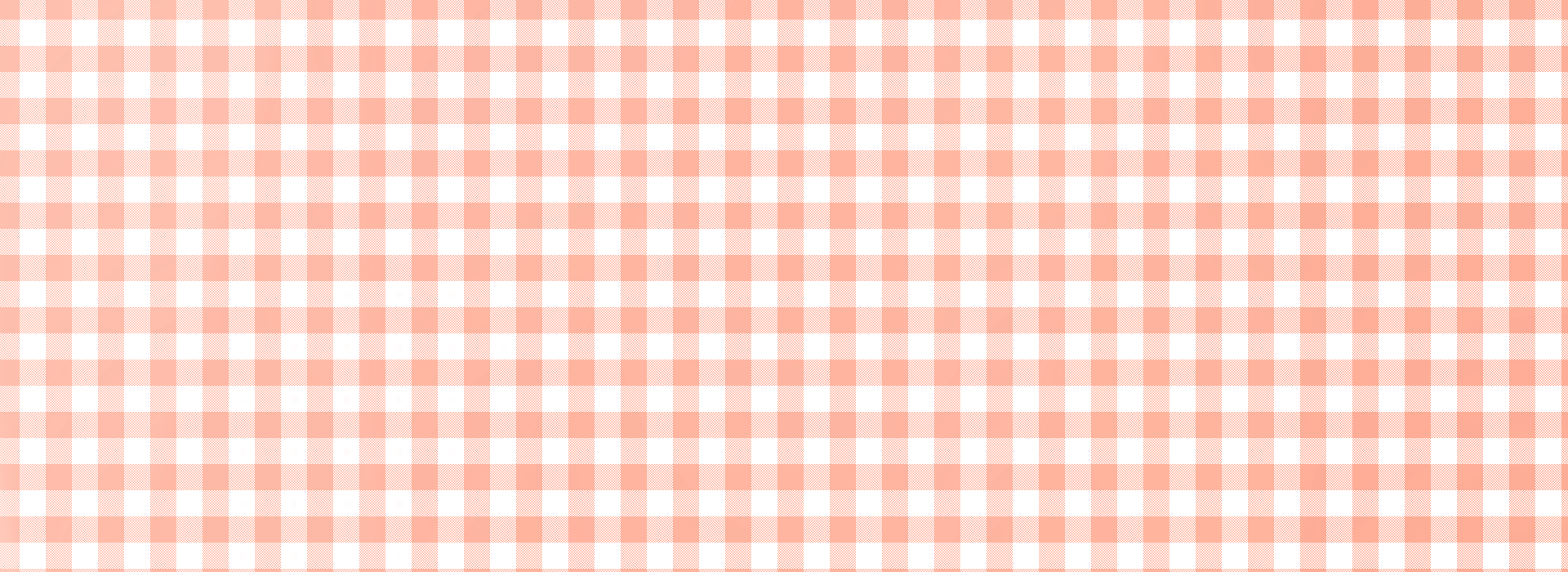 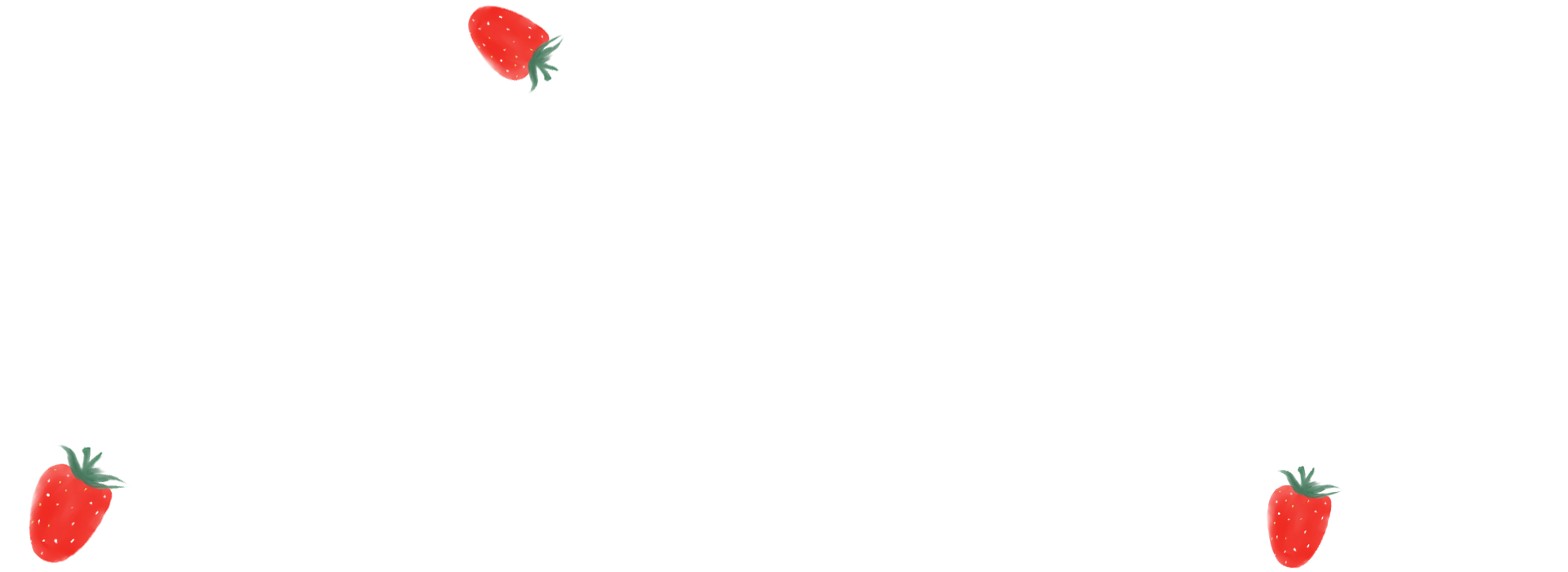 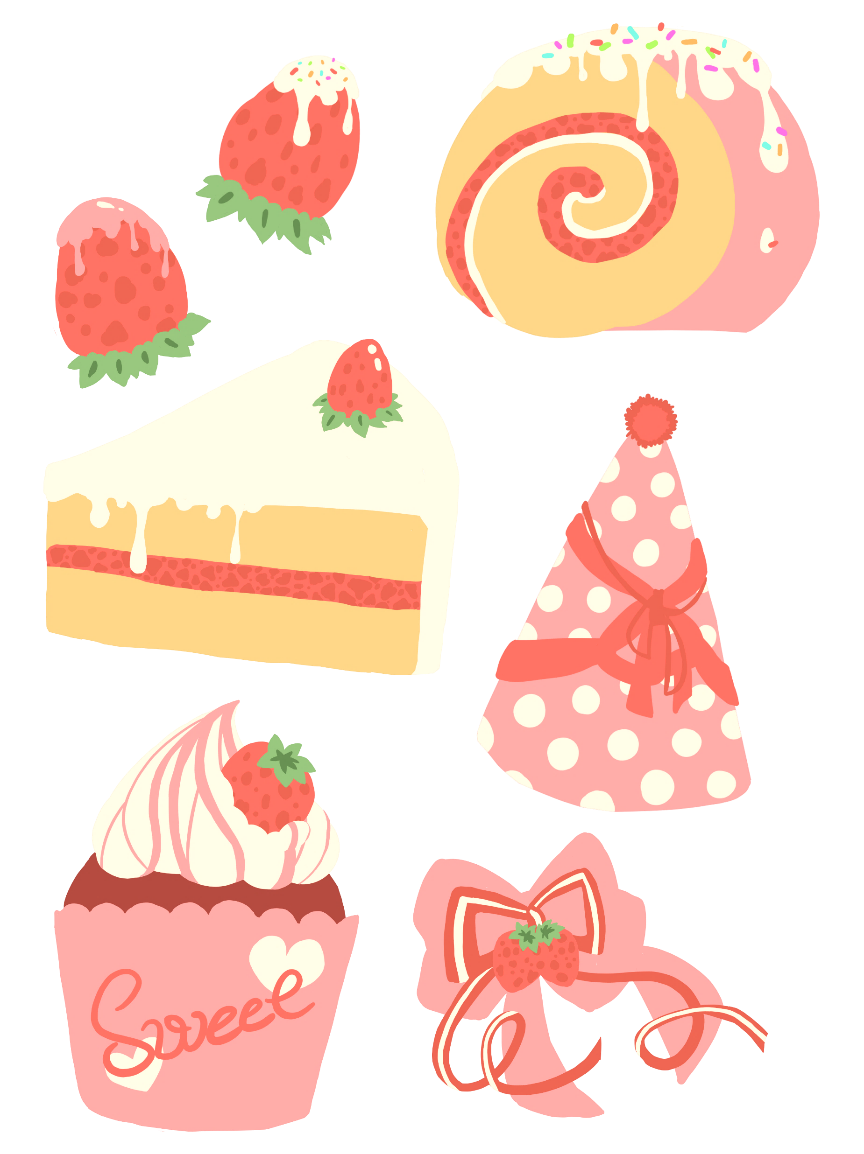 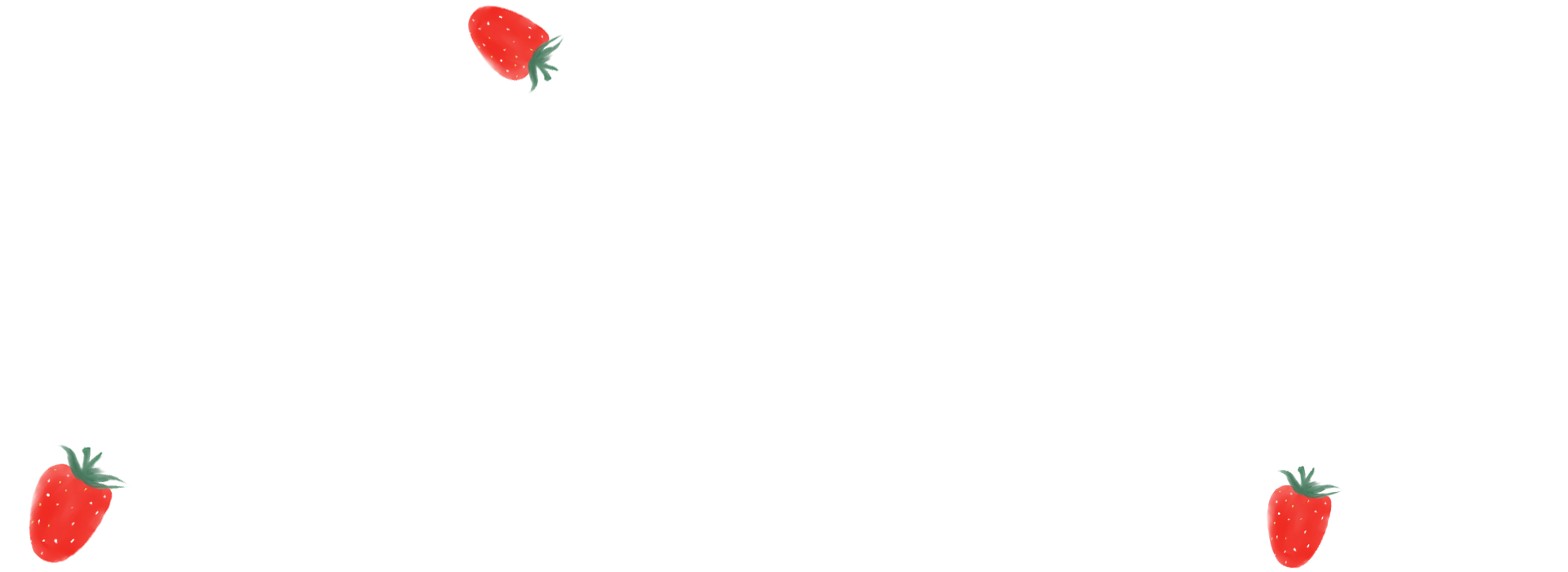 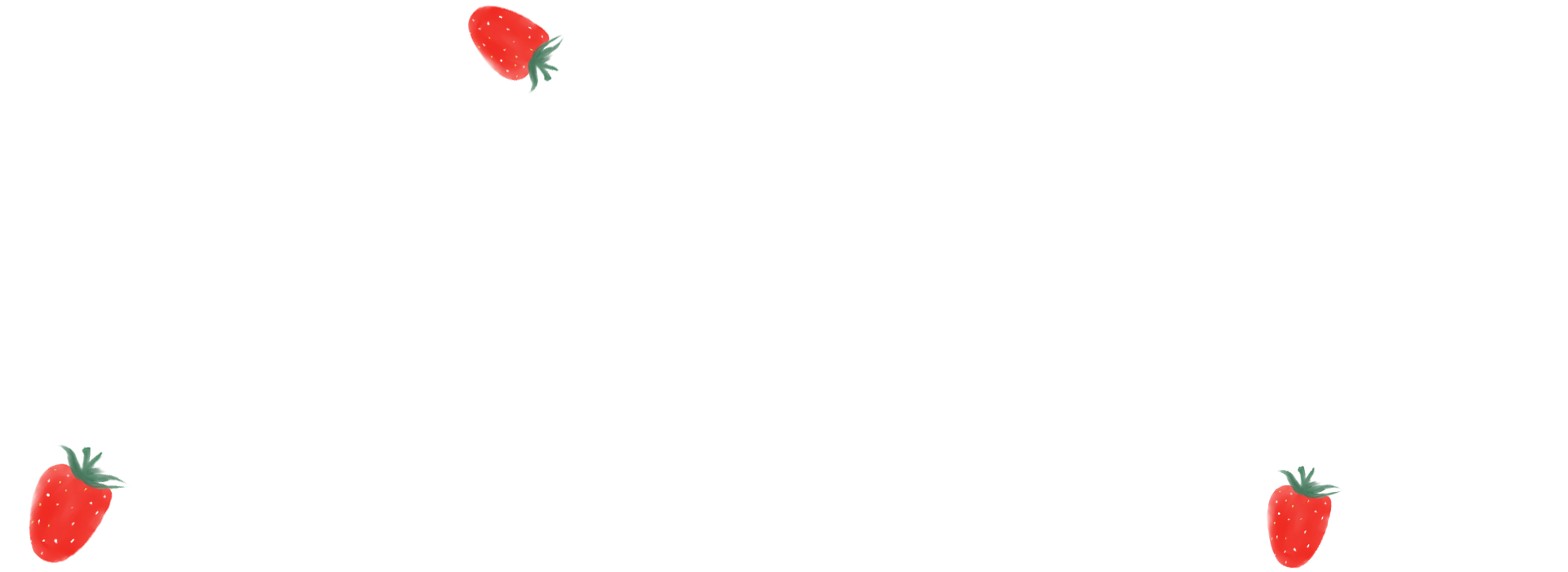 [Speaker Notes: LINK FACEBOOK:  https://www.facebook.com/huongthaoGADT]